S3 MPC     S3 Performance over Sea Ice

               Alan Muir1,2, David Brockley1 , Steve Baker1, Isobel Lawrence3
1Mullard Space Science Laboratory (MSSL), University College London (UCL), UK.  2 Centre for Polar Observation and Modeling (CPOM), UCL, UK.
3 University of Leeds (CPOM),UK
S3 Mission Performance Centre, ESL for Ice Surfaces
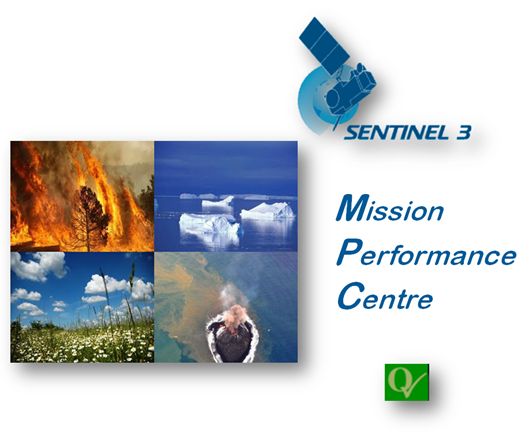 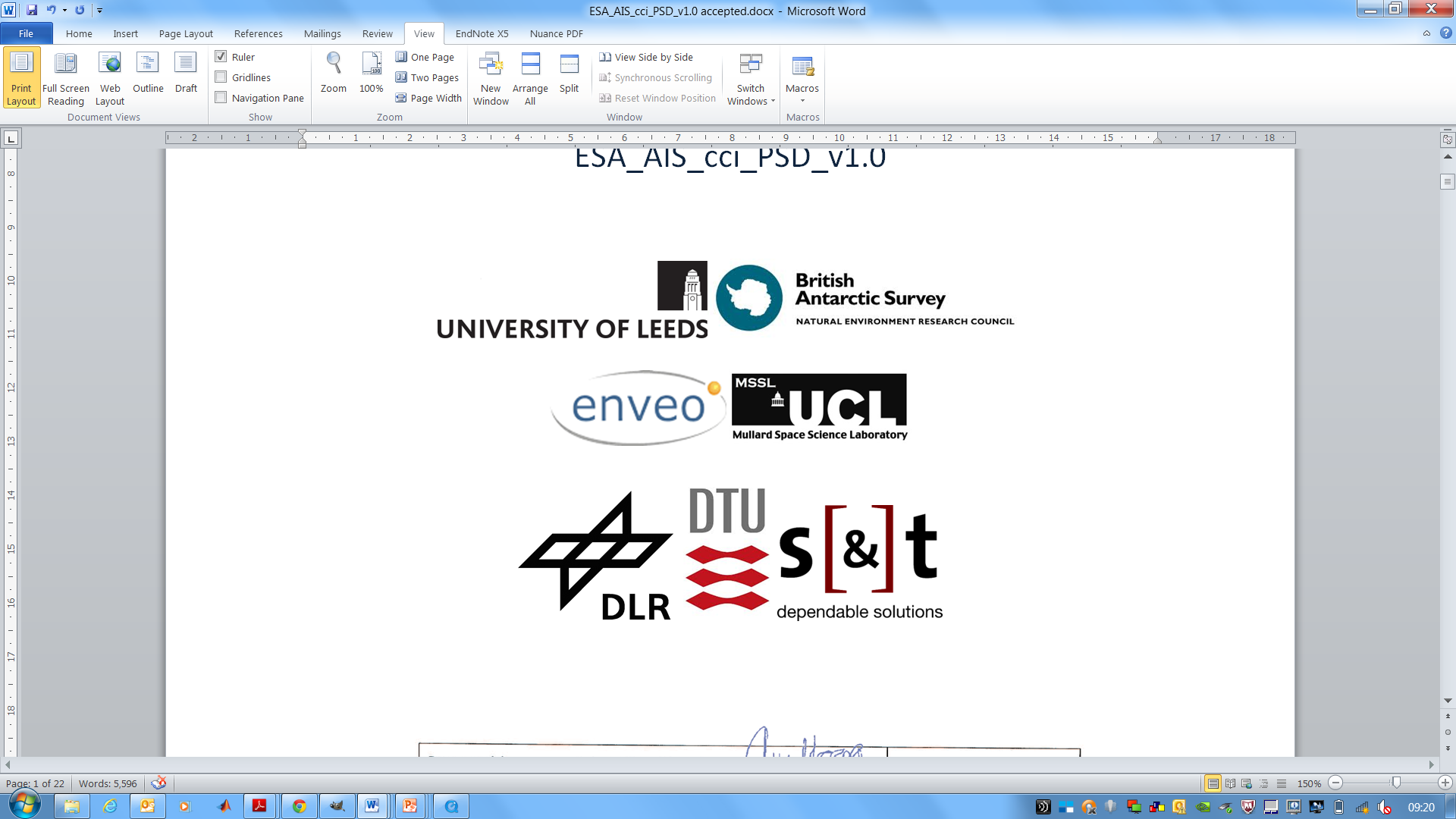 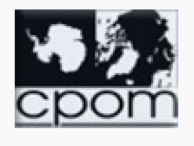 ESL STM Council Meeting #8 – Nov 2021
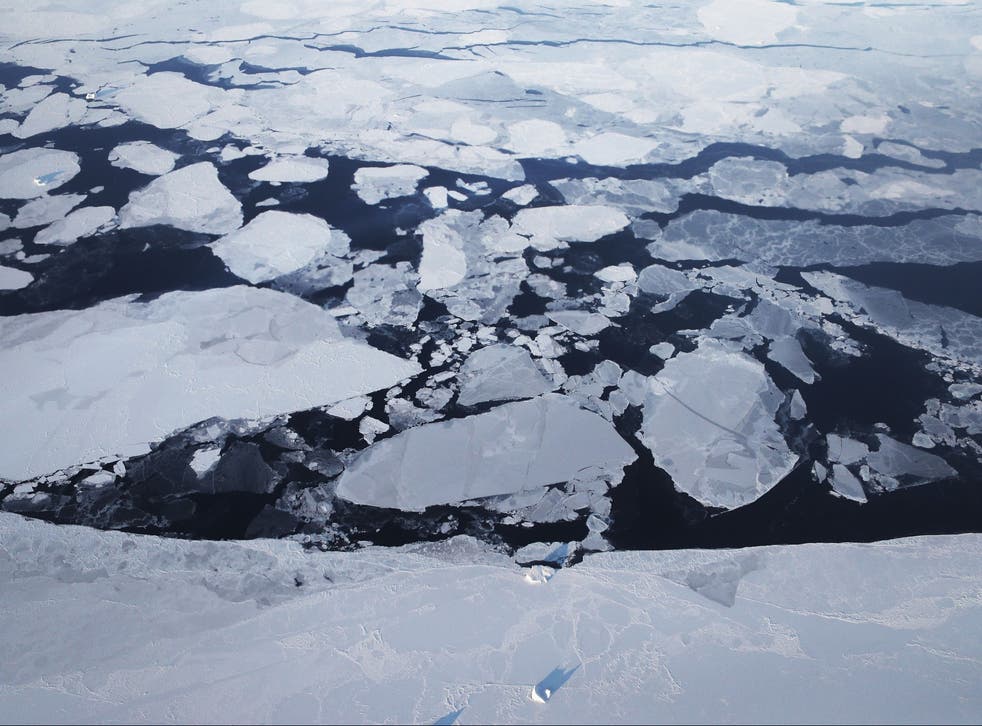 S3 Sea Ice Performance
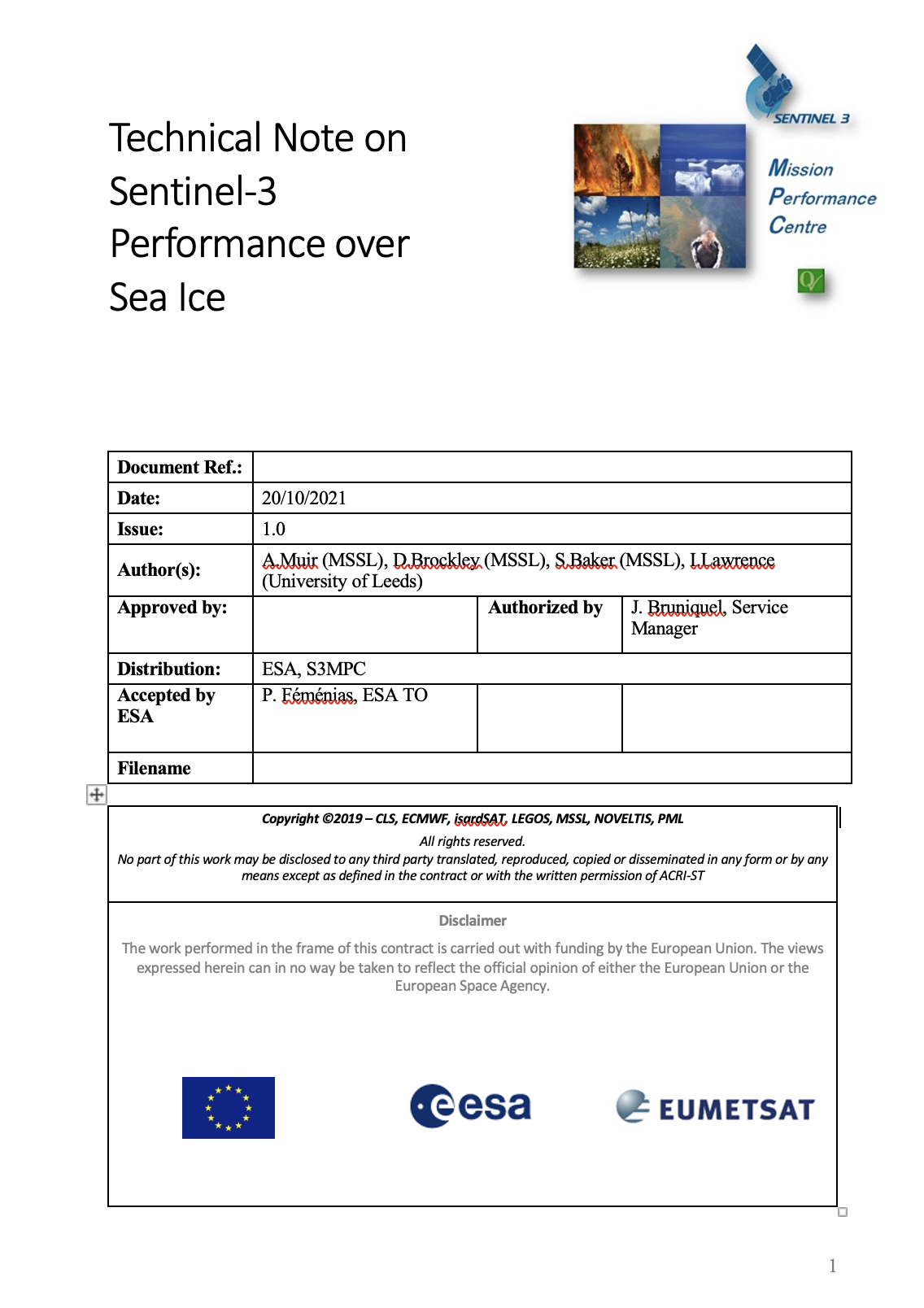 Technical Note on Sea Ice Performance delivered on 22-Oct-21
Details performance of latest operational products (PB2.68)
Does not include future performance of Thematic products
Baseline to measure against future products
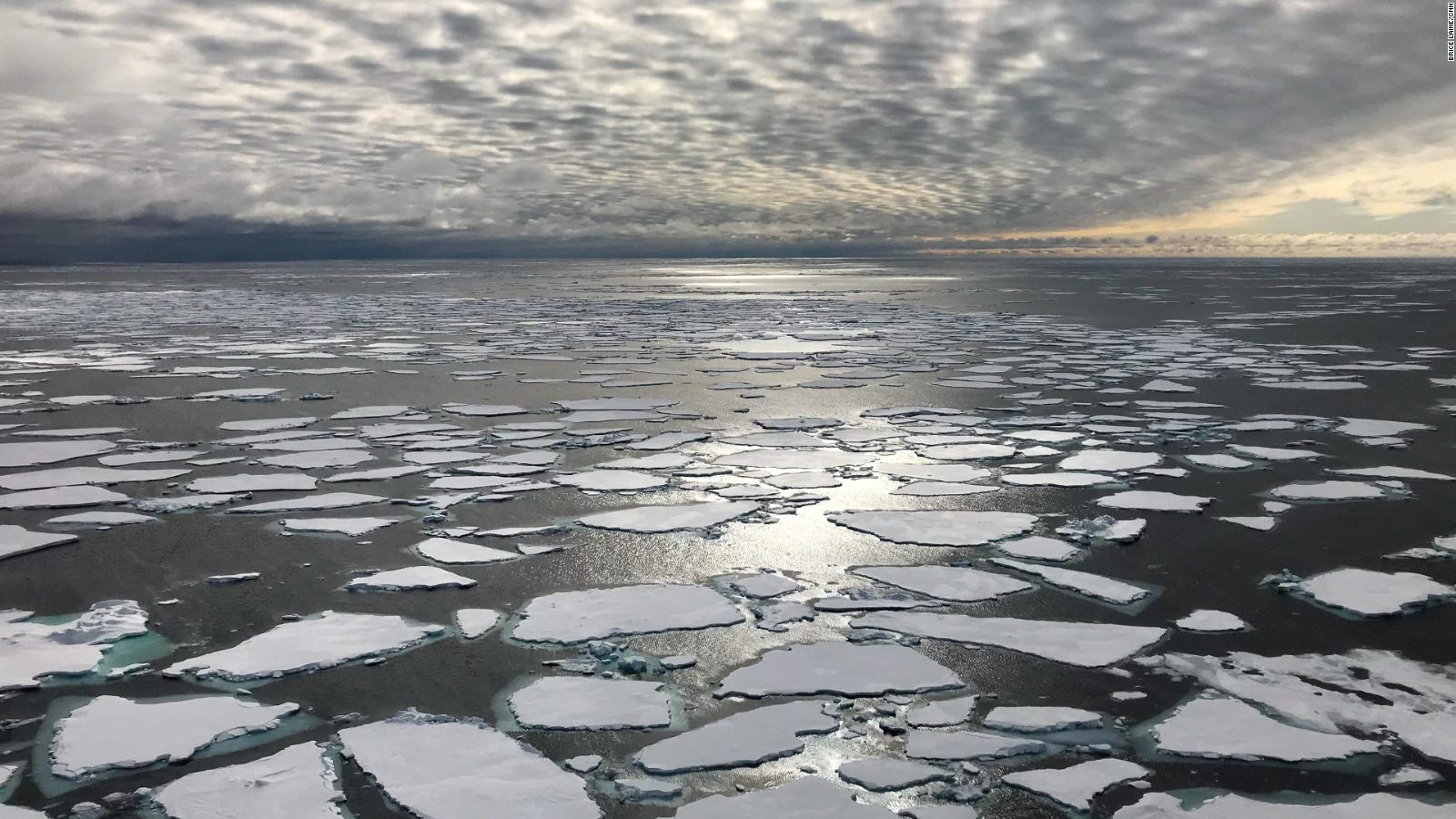 S3 Freeboard Measurement Coverage
Using available L2 data from <= PB 2.68
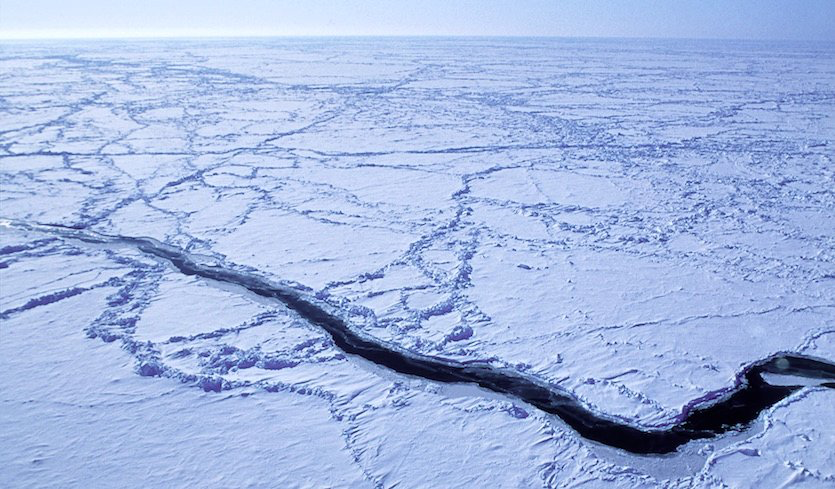 S3 Freeboard Coverage: Arctic Seasonal Variability
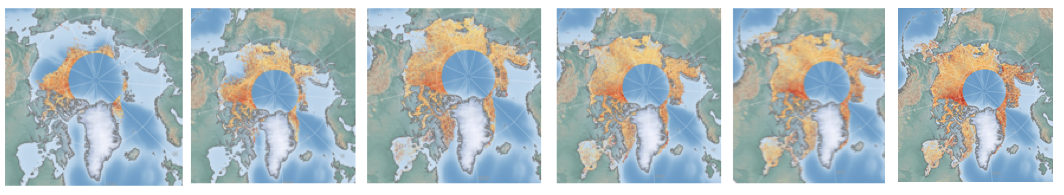 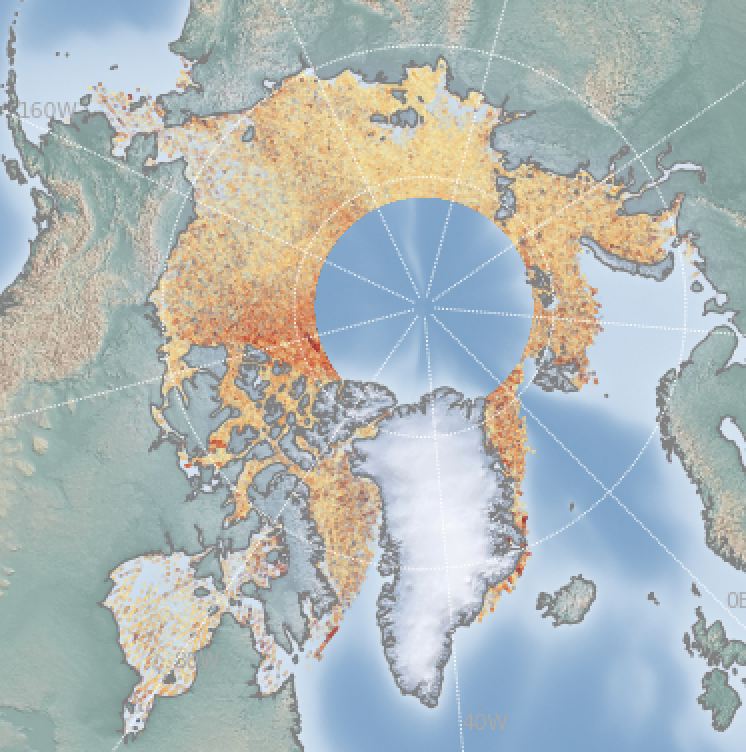 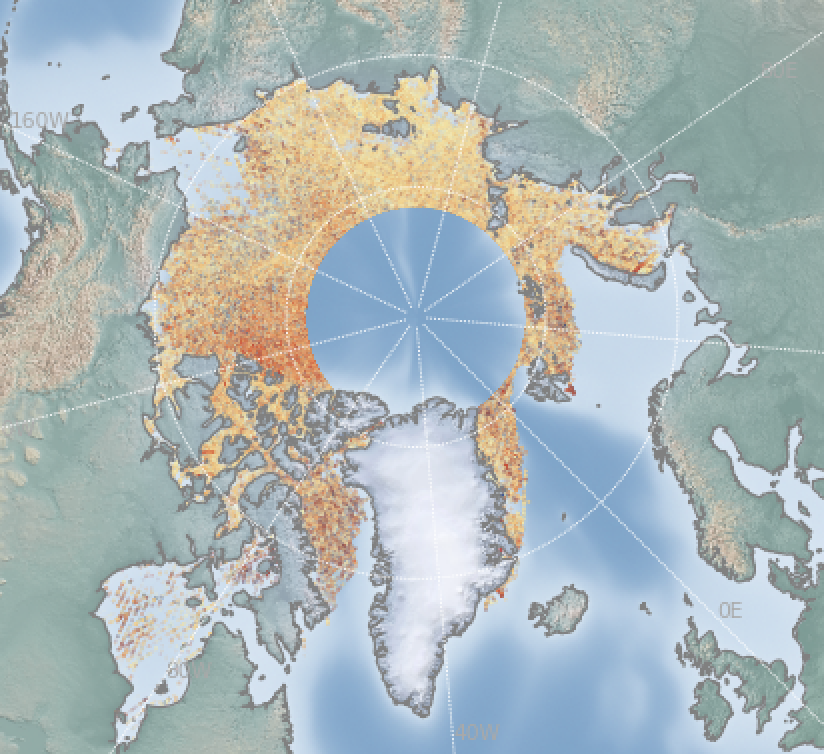 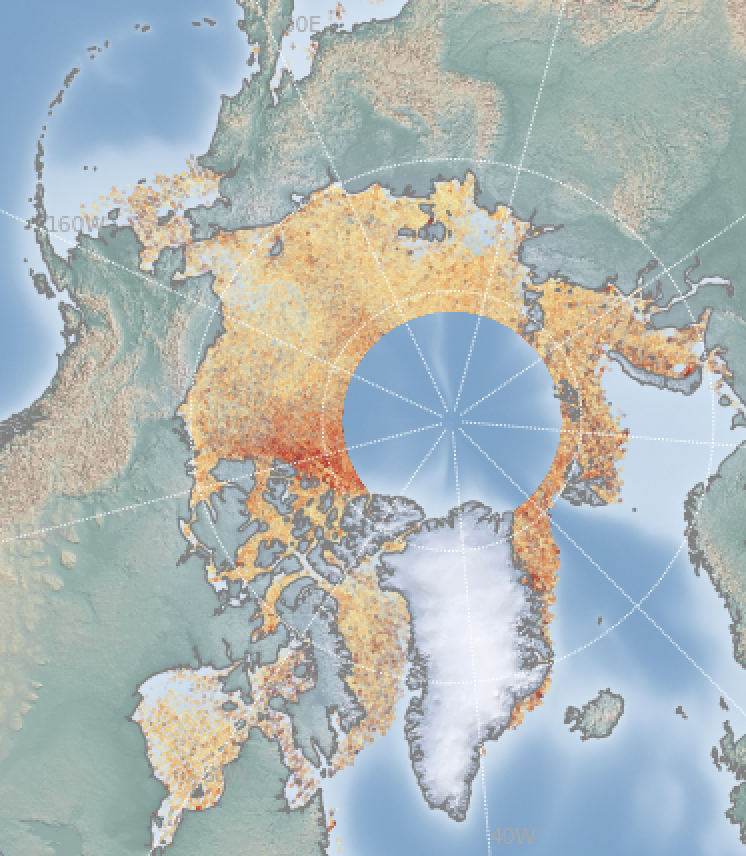 S3A
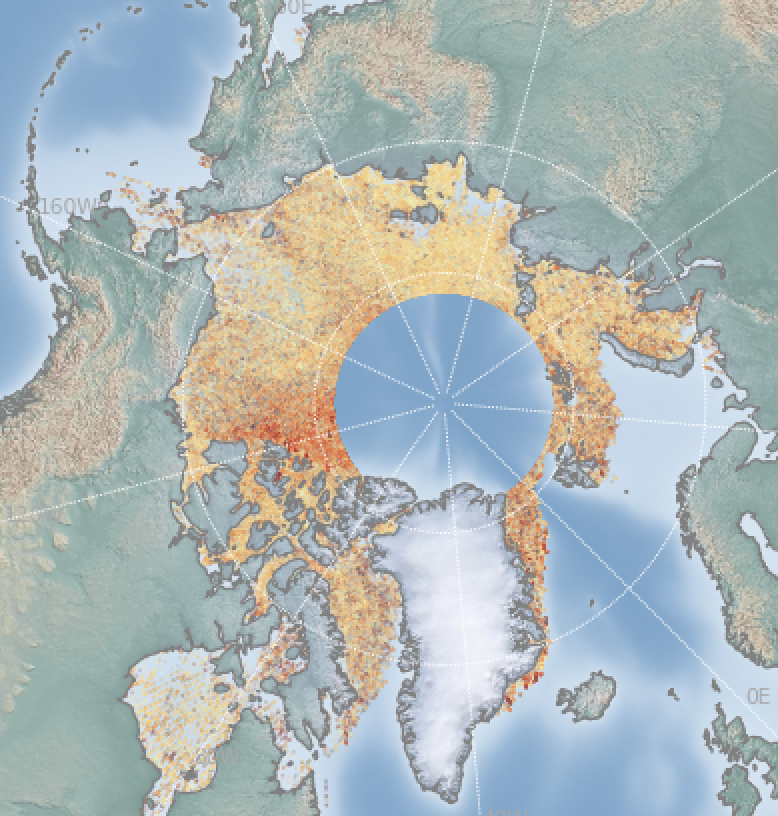 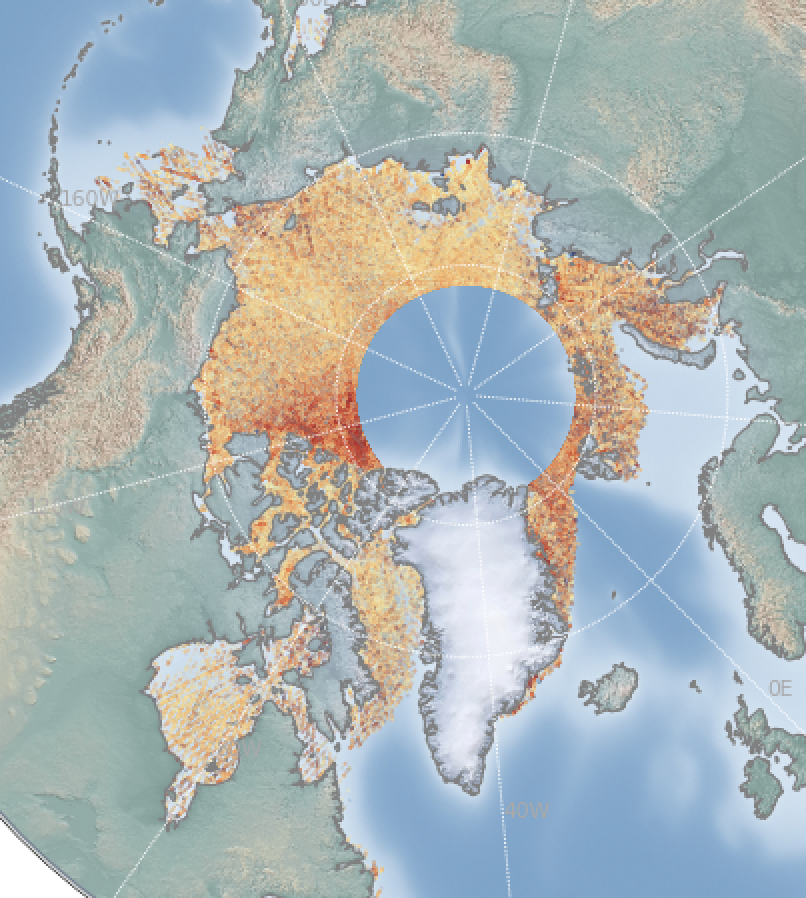 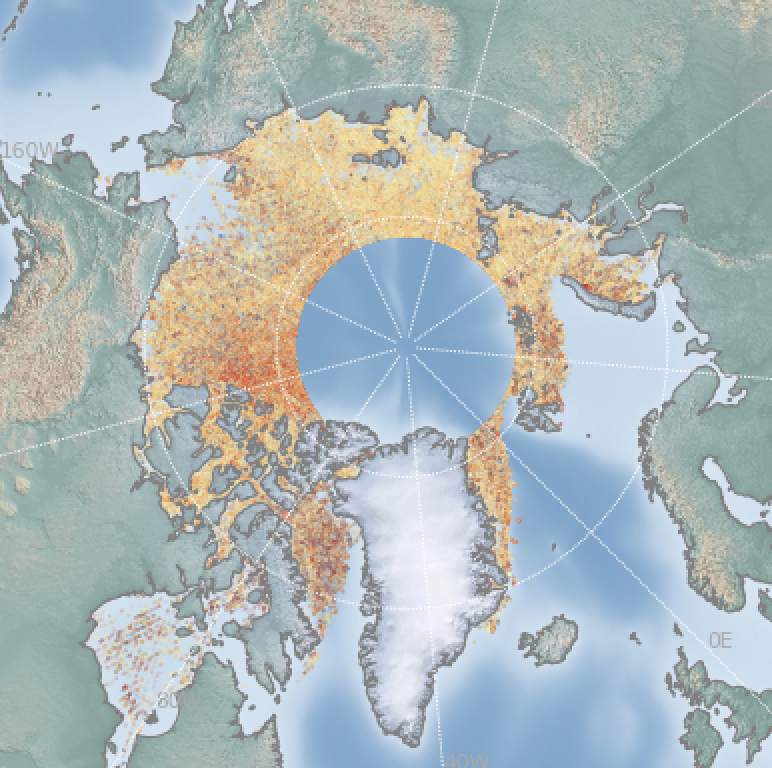 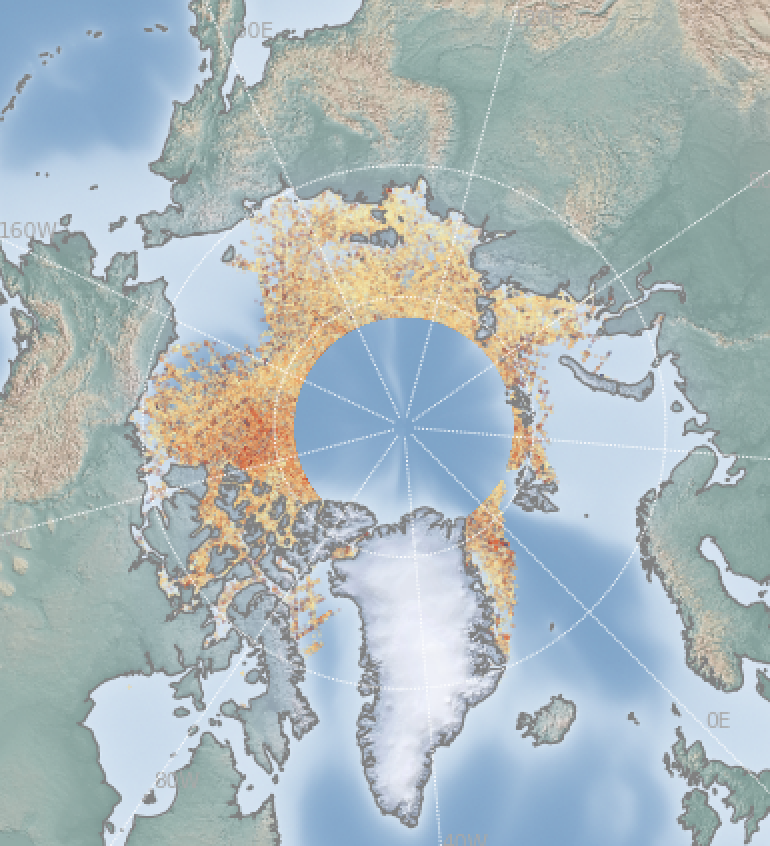 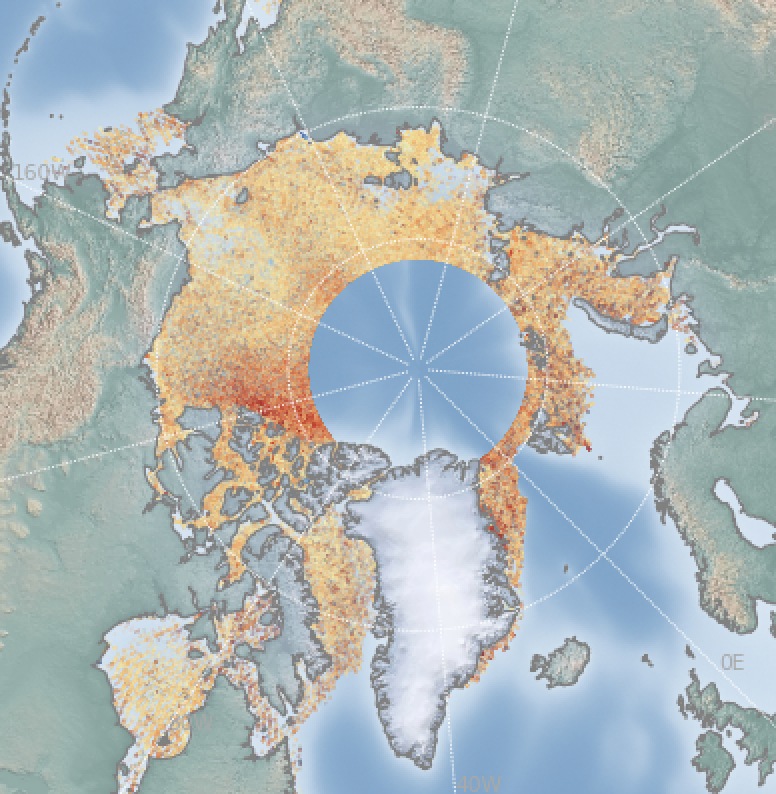 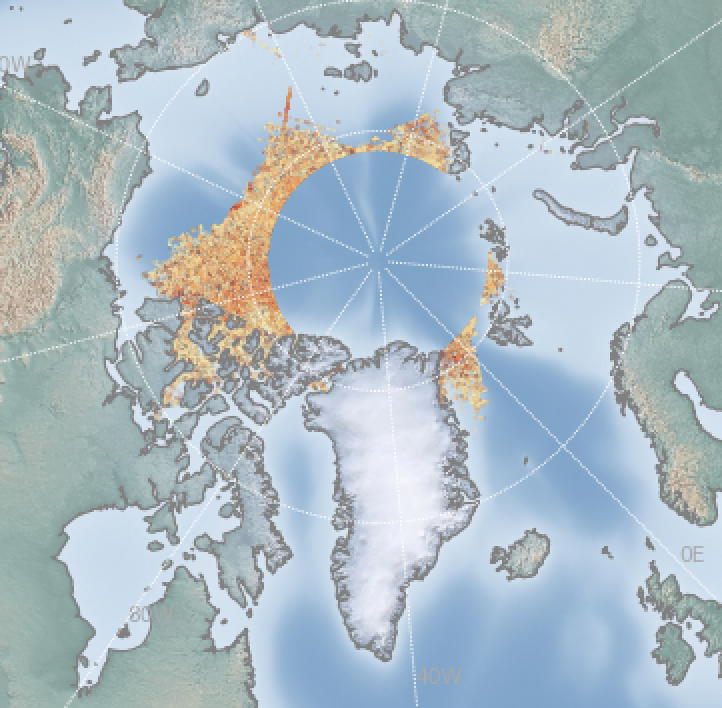 S3B
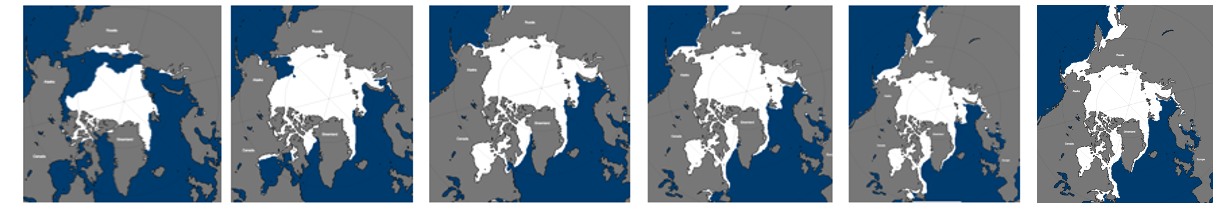 NSIDC Sea Ice 15% Extent
Passive Microwave
Dec 2019
Nov 2019
Oct 2019
Jan 2020
Feb 2020
Mar 2020
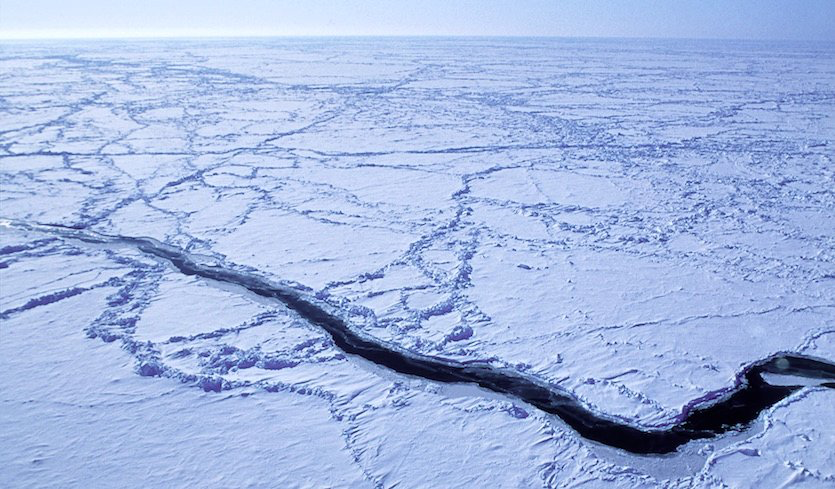 Regional Freeboard Statistics
Winter 2019/2020
NSIDC Sea Ice Extent
S3A
Monthly Number of S3A Freeboard Measurements per Arctic Basin
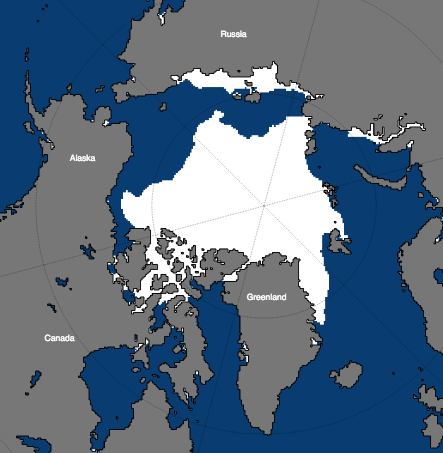 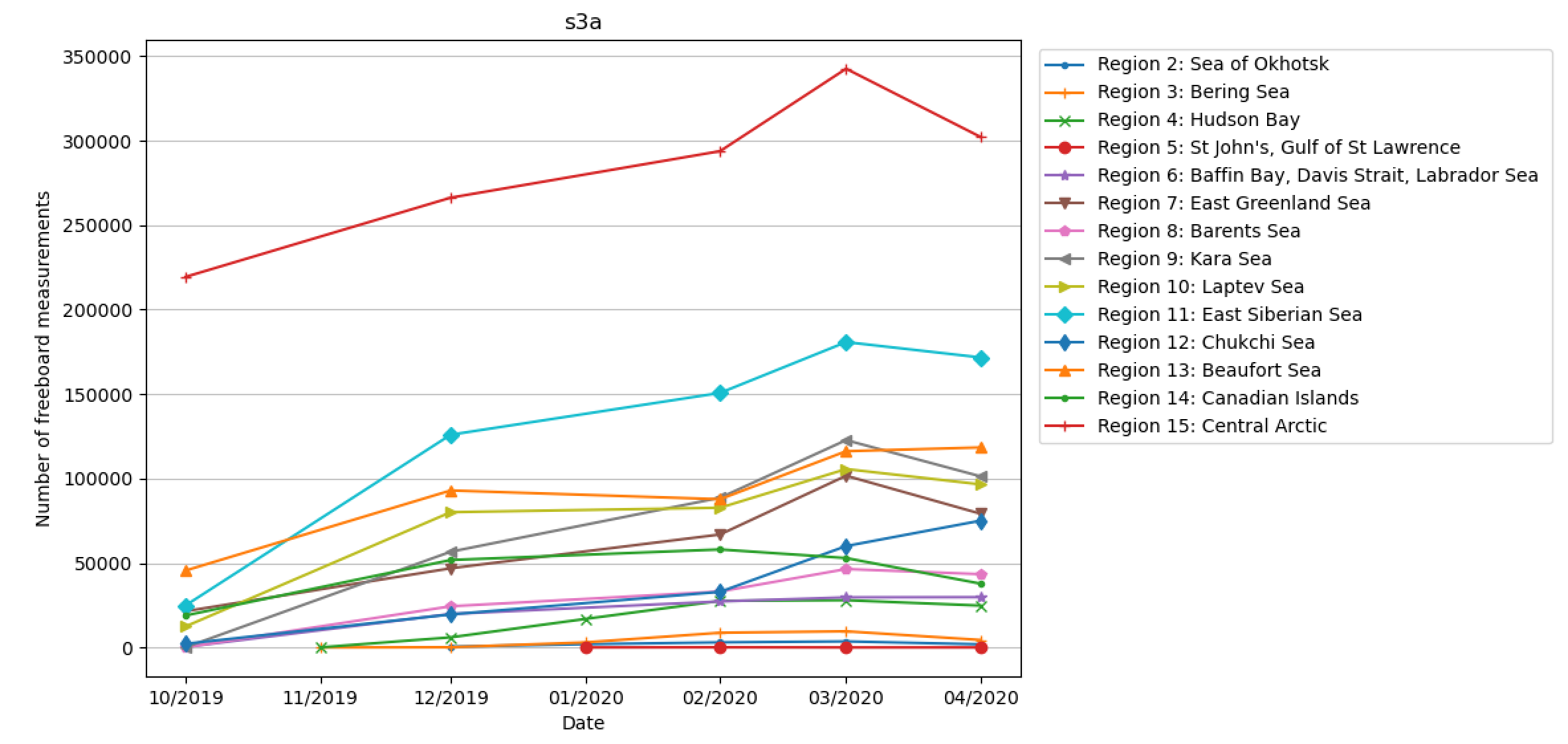 Central Arctic
Oct 2019
East Siberian Sea
Apr 2020
Kara Sea
Beaufort Sea
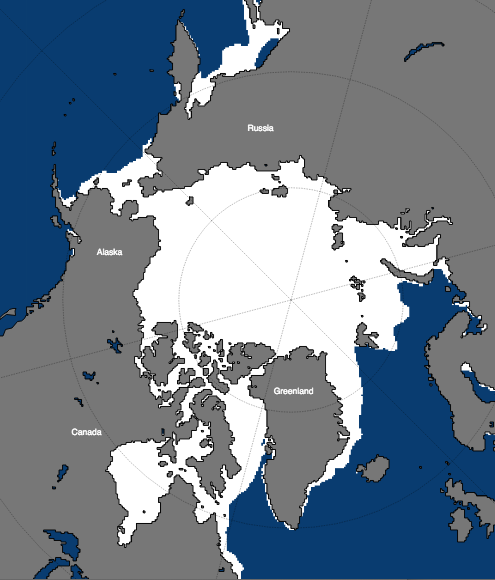 E. Greenland Sea
Chukchi Sea
Laptev Sea
Canadian Islands
Bering Sea
Hudson Bay
St John’s, Gulf of St Lawrence
[Speaker Notes: plot_fb_stats_multibasin.py -v nvals -m s3a -g -r nsidc]
Annual Arctic Sea Ice Extent (NSIDC) : 2016-2020
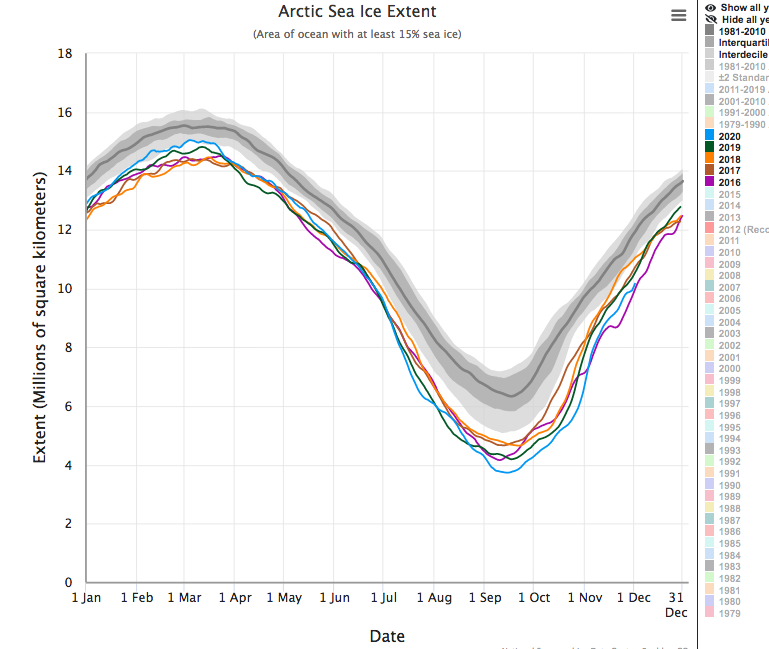 Melt Ponds in the Sea Ice
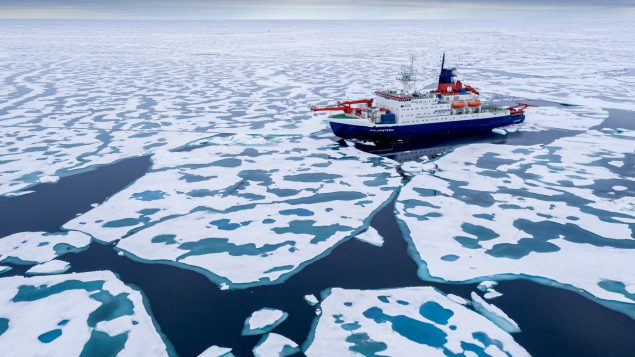 peak extent in mid-March
Aug 2020, Polarstern, photo: AWI
Seasonal Arctic Freeboard Availability
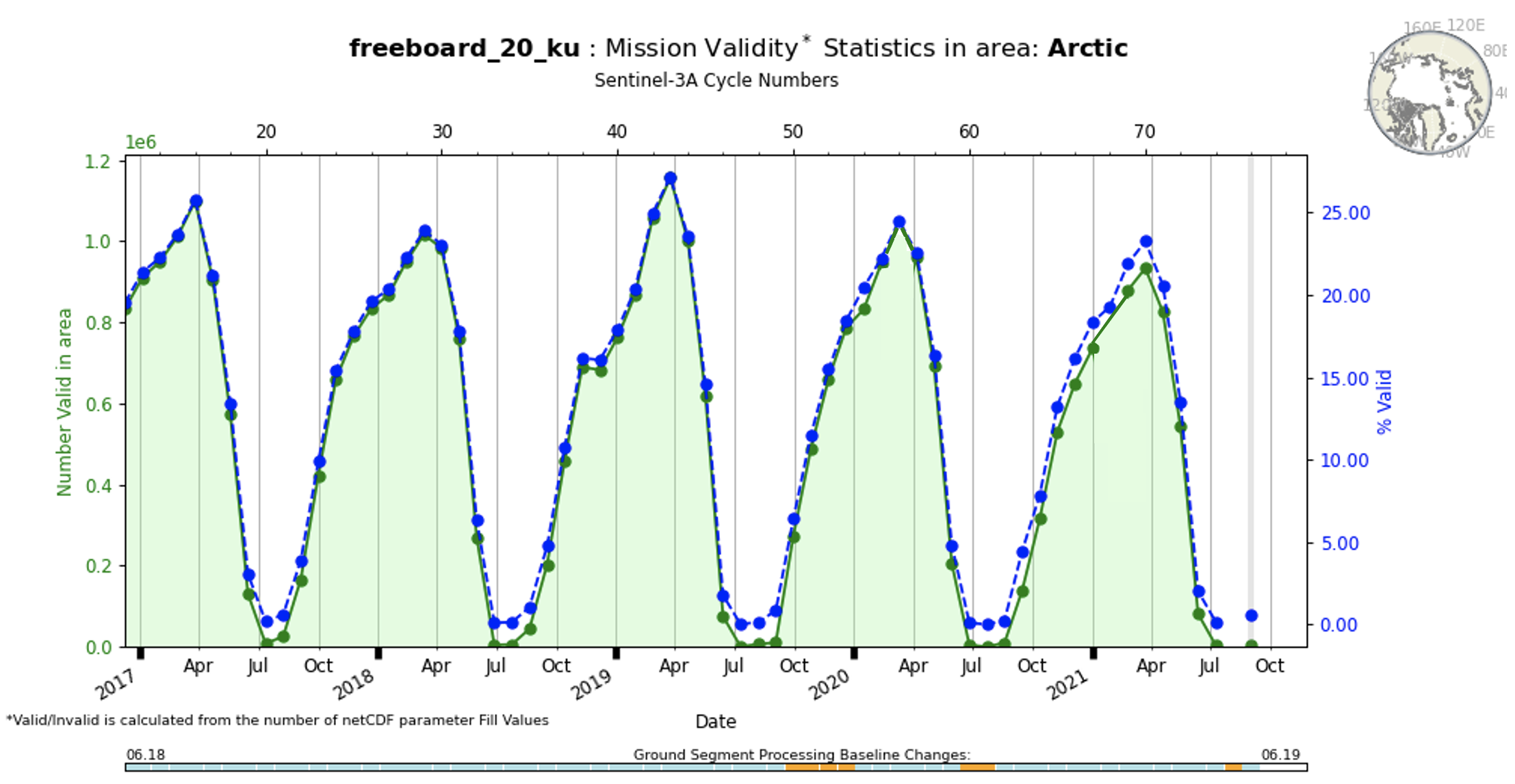 S3A
Peak coverageMid-March
Seasonal Arctic Freeboard Availability
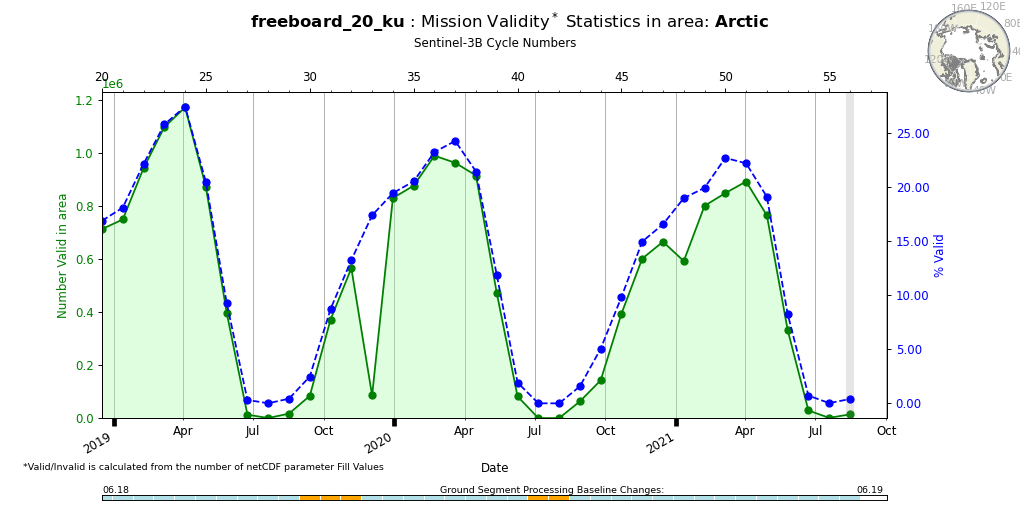 S3B
Peak coverageMid-March
Seasonal Antarctic Freeboard Availability
NSIDC
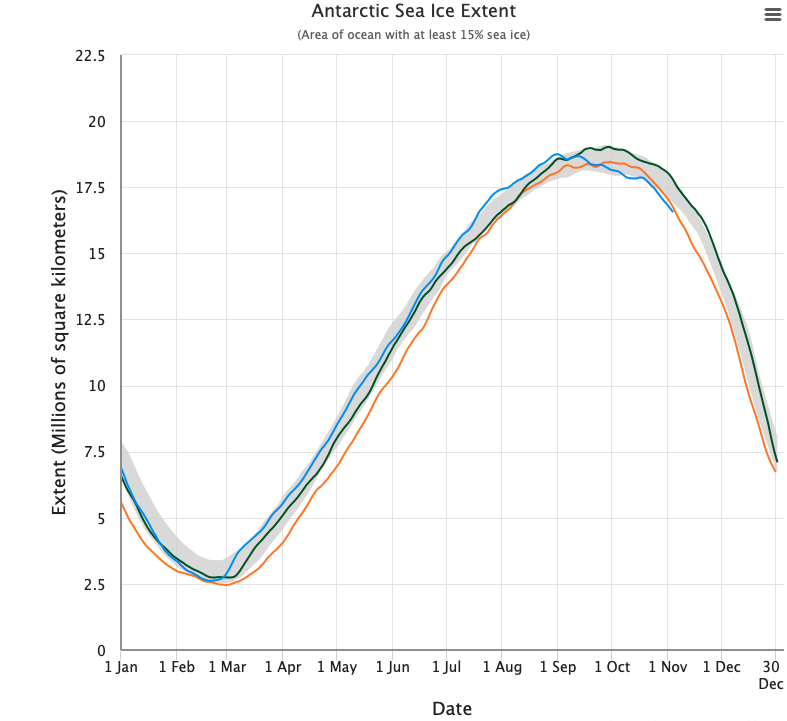 2019
2020
2021
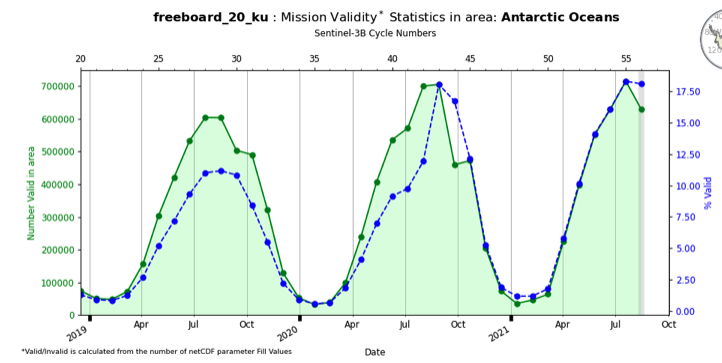 S3B
Maximum extent: October
Maximum coverage: August
S3 maximum freeboard coverage lags maximum sea ice extent by ~2months
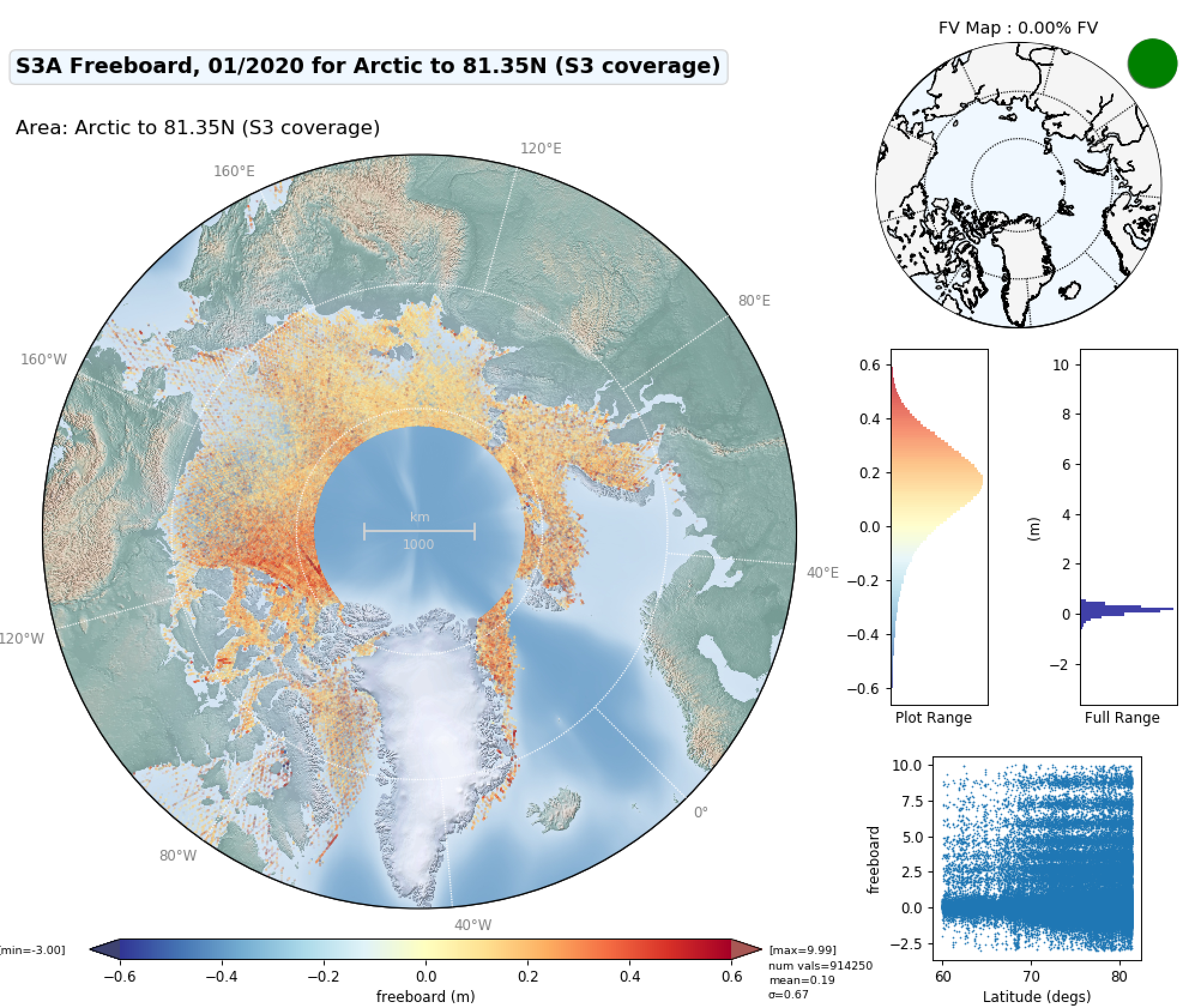 S3A and S3B Freeboard Comparison
Jan 2020
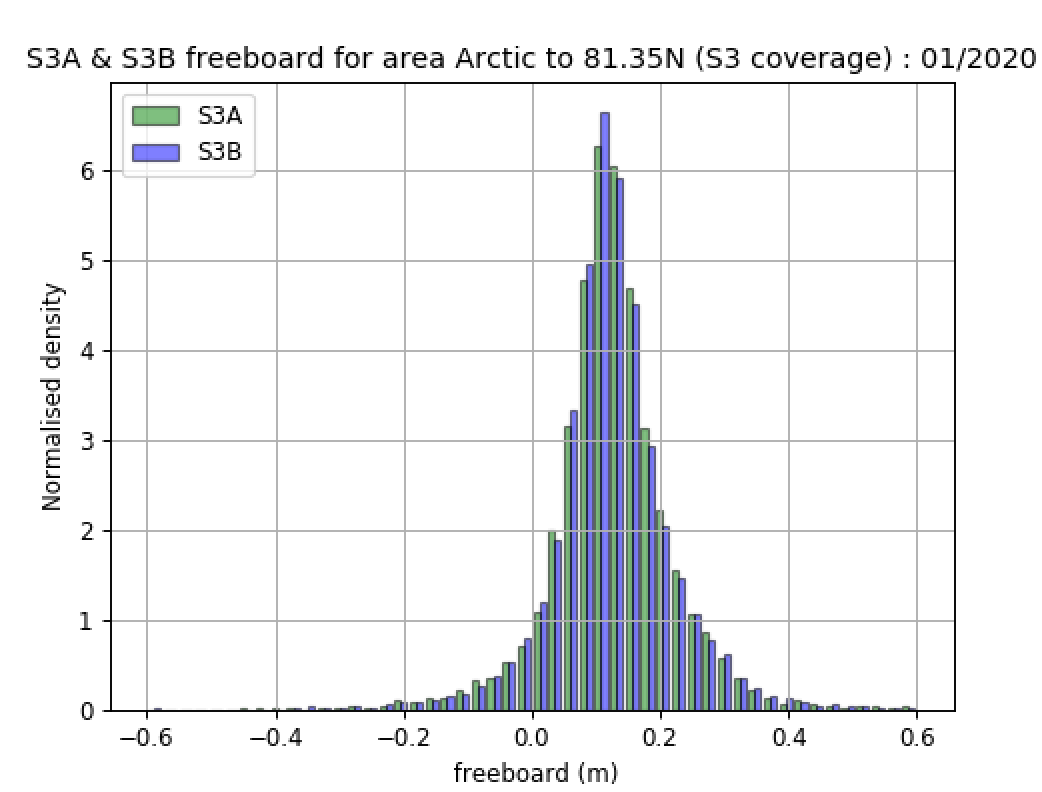 S3A
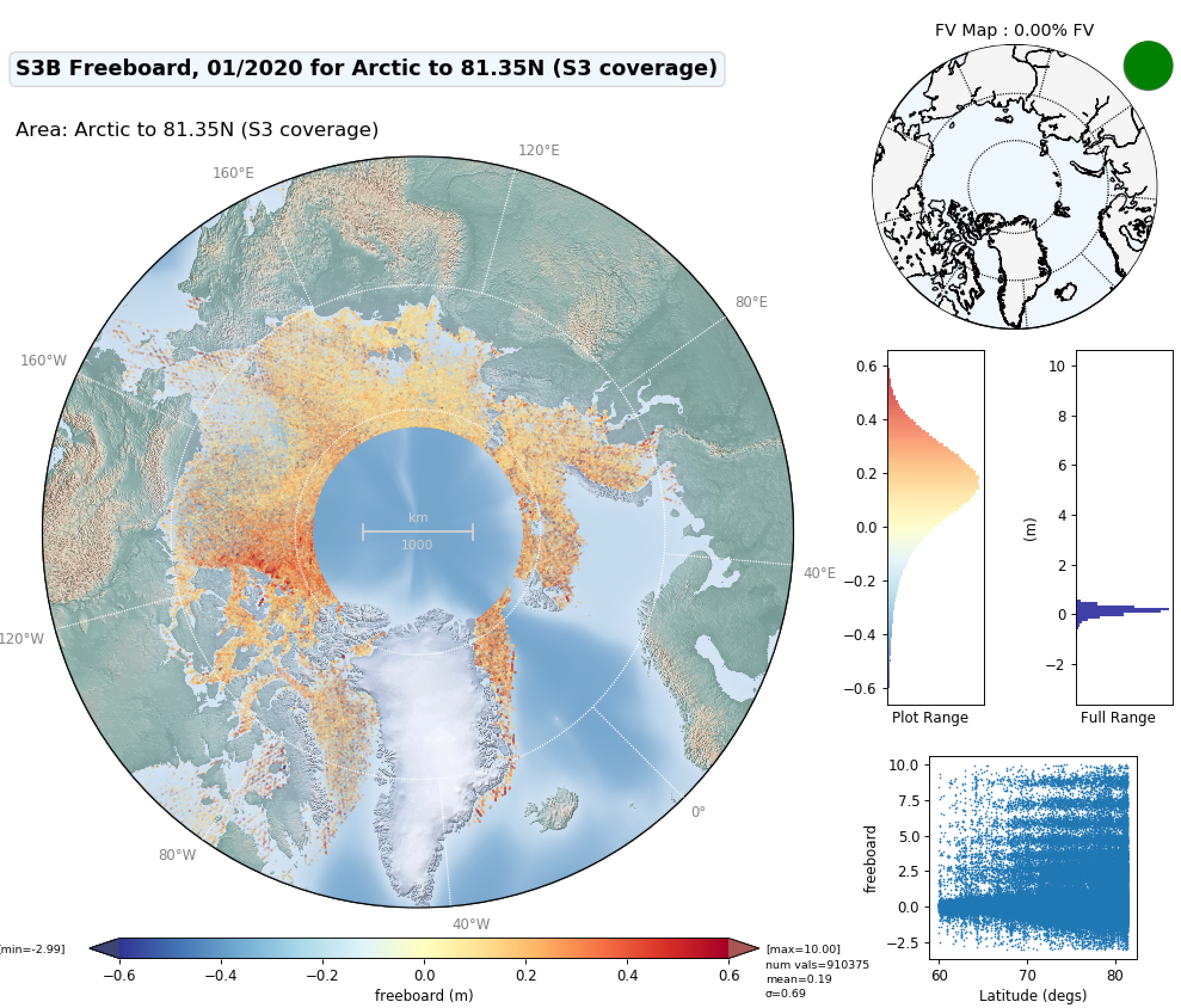 S3B
Freeboard (m)
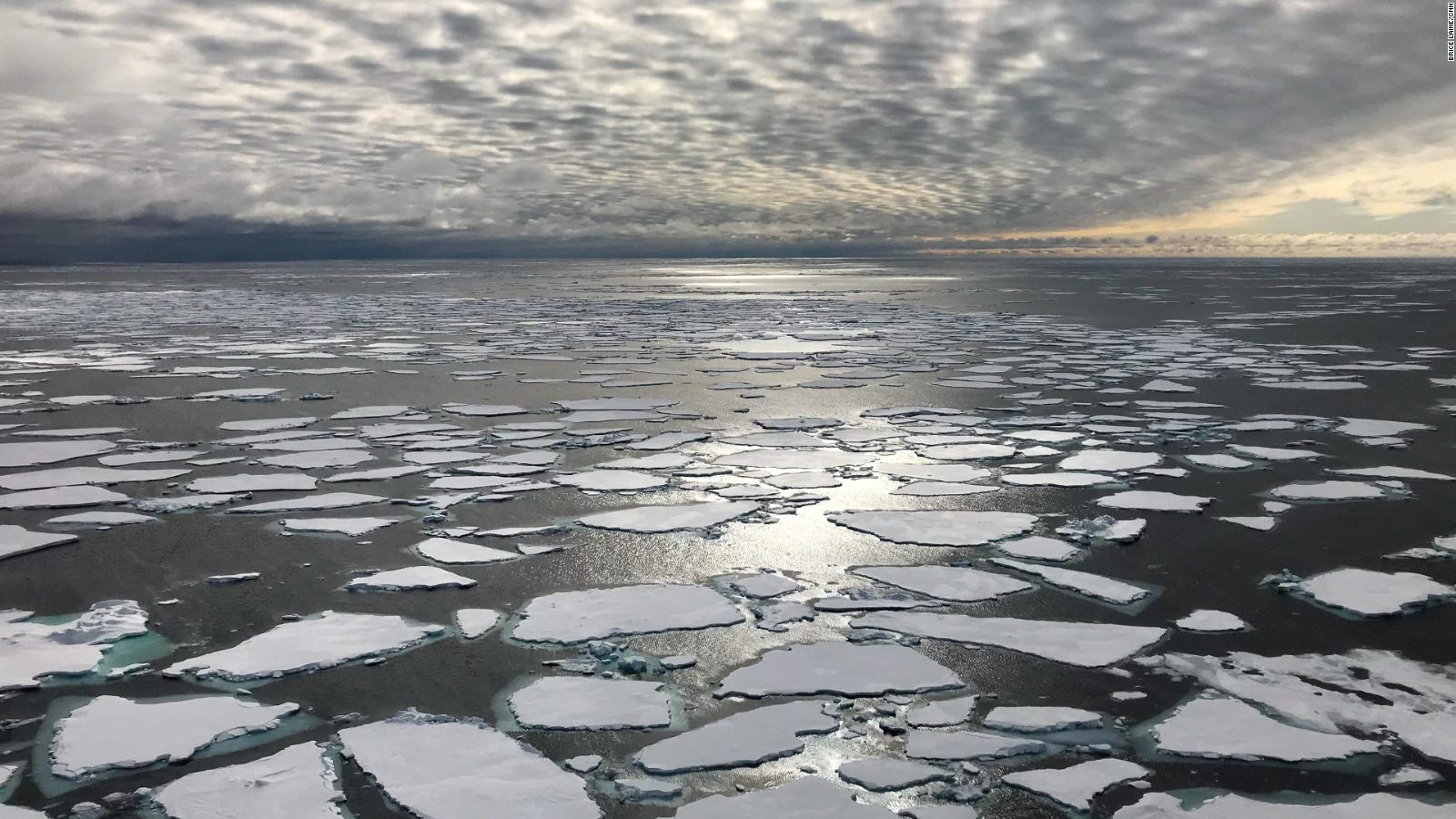 Measurement Precision over Sea Ice
Using available L2 data from <= PB 2.68
?
Sea ice floe
?
Lead
Precision measured over very thin ice in Hudson Bay (as per Tilling et al) and compared with CS2
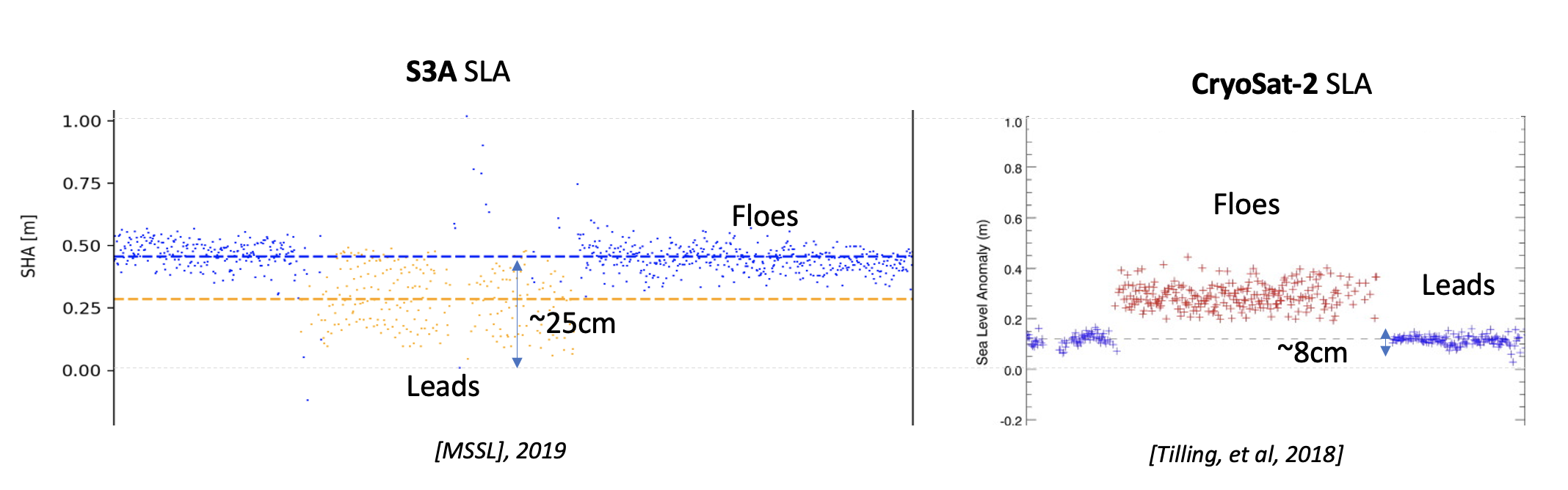 S3A lead SHA precision ~3x worse than CS2
Poor Lead SHA Precision due to under-sampling of Specular Echoes
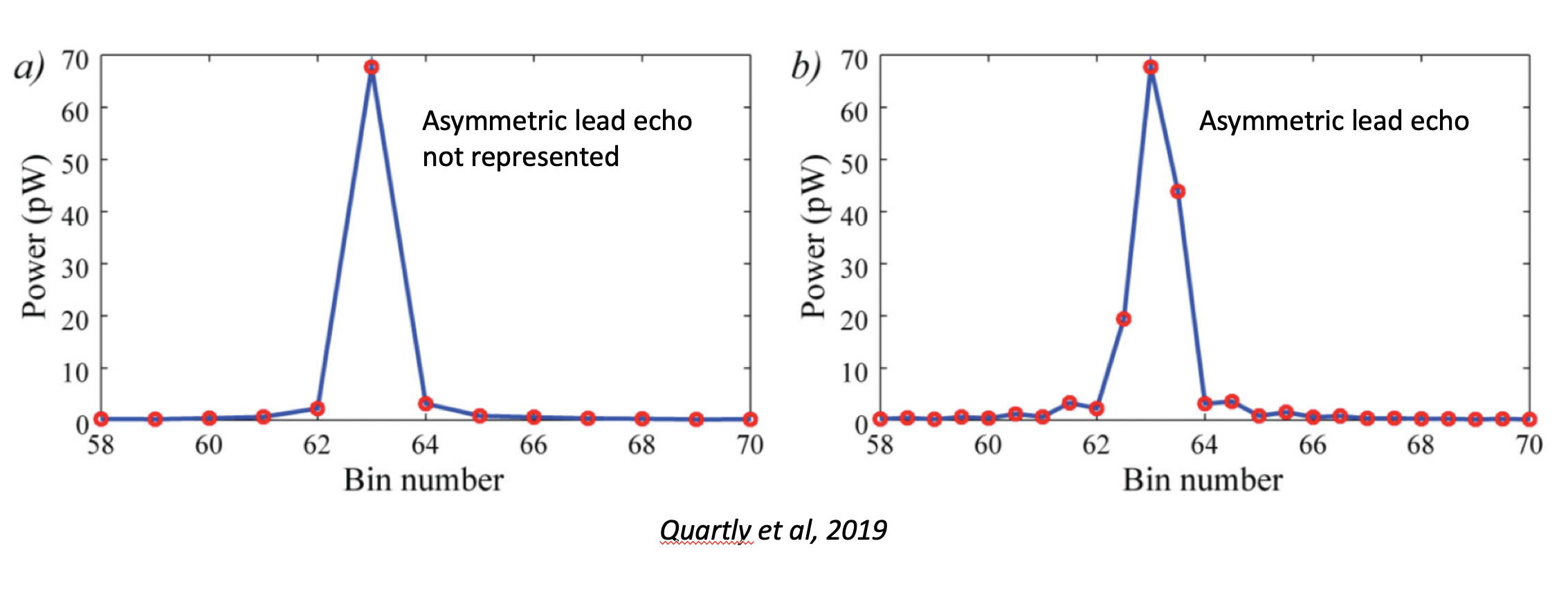 Lead SSHA Jitter and Precision improves with Zero Padding sampling rates
S3A_SR_2_LAN____20170304T162333_20170304T171402
Area of test track where we have consecutive Lead measurements
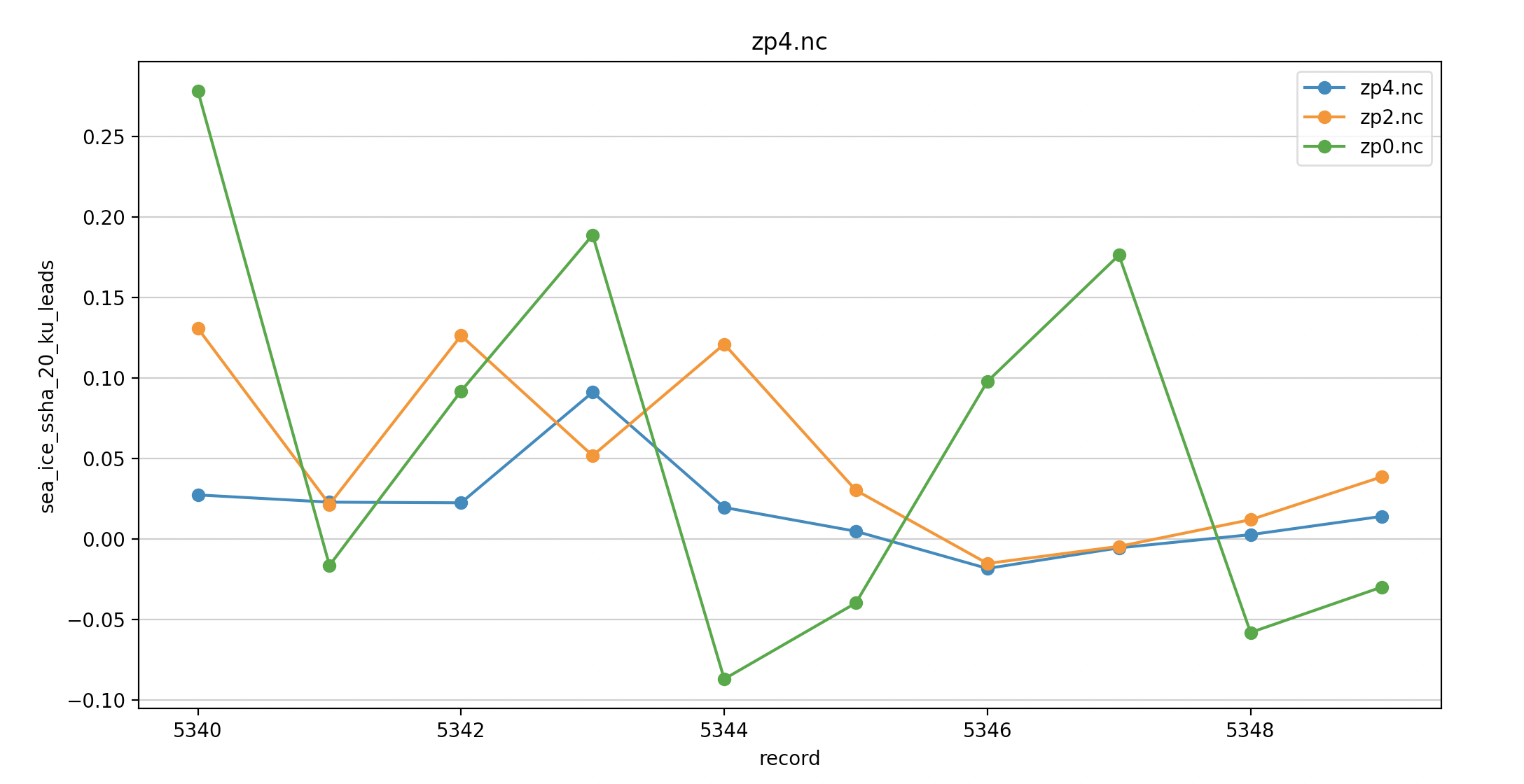 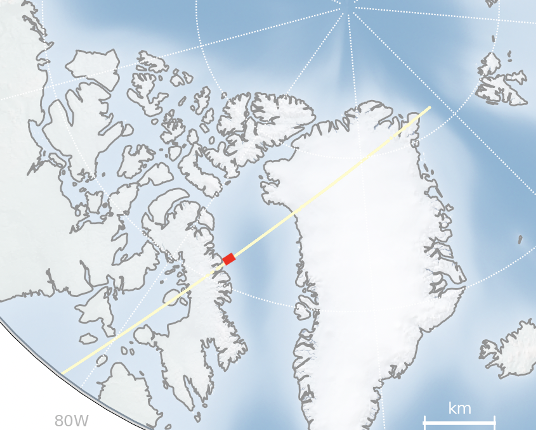 No ZP
Lead SSHA (m)
ZP=2
ZP=4
[Speaker Notes: [macbook] cd /cpdata/SATS/RA/S3A/TDS/ZERO_PADDING_4_TDS/S3A_SR_2_LAN____20170304T162333_20170304T171402_20211026T172954_3029_015_083______LN3_O_NT_004.SEN3

/Users/alanmuir/software/cpom_software/cpom/altimetry/tools/plot_params_along_track.py -f zp4.nc -v sea_ice_ssha_20_ku_leads -m s3a -r 5340,5350 -f2 zp2.nc -f3 zp0.nc]
The effect of Zero-Padding (sampling rate) on Lead SSHA Jitter and Precision
S3A_SR_2_LAN____20170304T162333_20170304T171402
Area of test track where we have consecutive Lead measurements
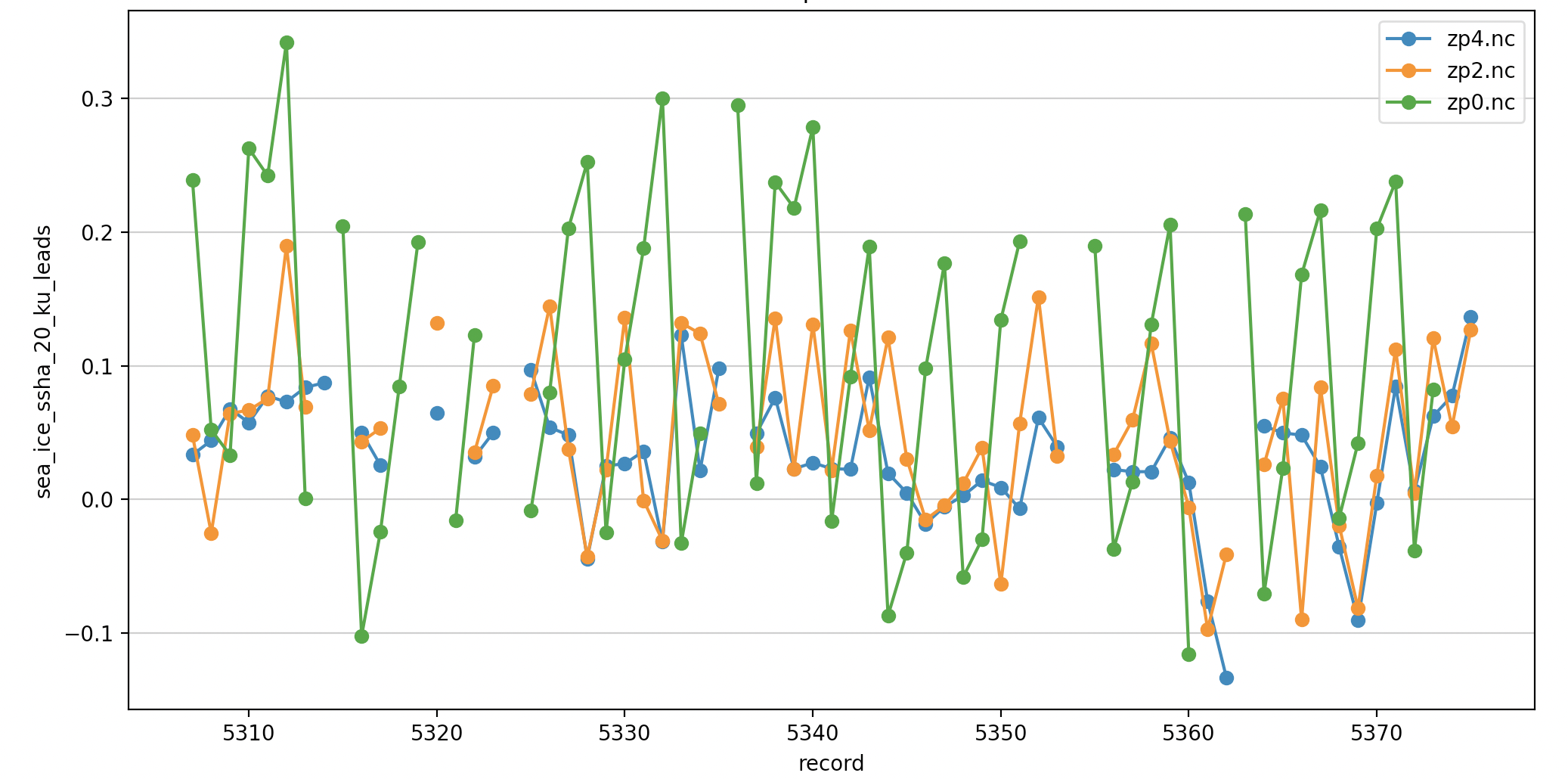 No ZP
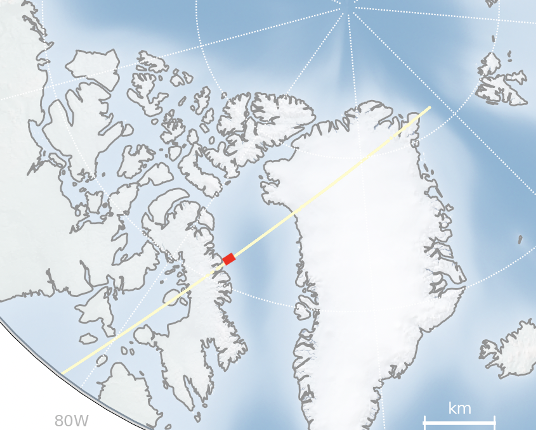 ZP=2
Lead SSHA (m)
ZP=4
[Speaker Notes: [macbook] cd /cpdata/SATS/RA/S3A/TDS/ZERO_PADDING_4_TDS/S3A_SR_2_LAN____20170304T162333_20170304T171402_20211026T172954_3029_015_083______LN3_O_NT_004.SEN3

/Users/alanmuir/software/cpom_software/cpom/altimetry/tools/plot_params_along_track.py -f zp4.nc -v sea_ice_ssha_20_ku_leads -m s3a -r 5340,5350 -f2 zp2.nc -f3 zp0.nc]
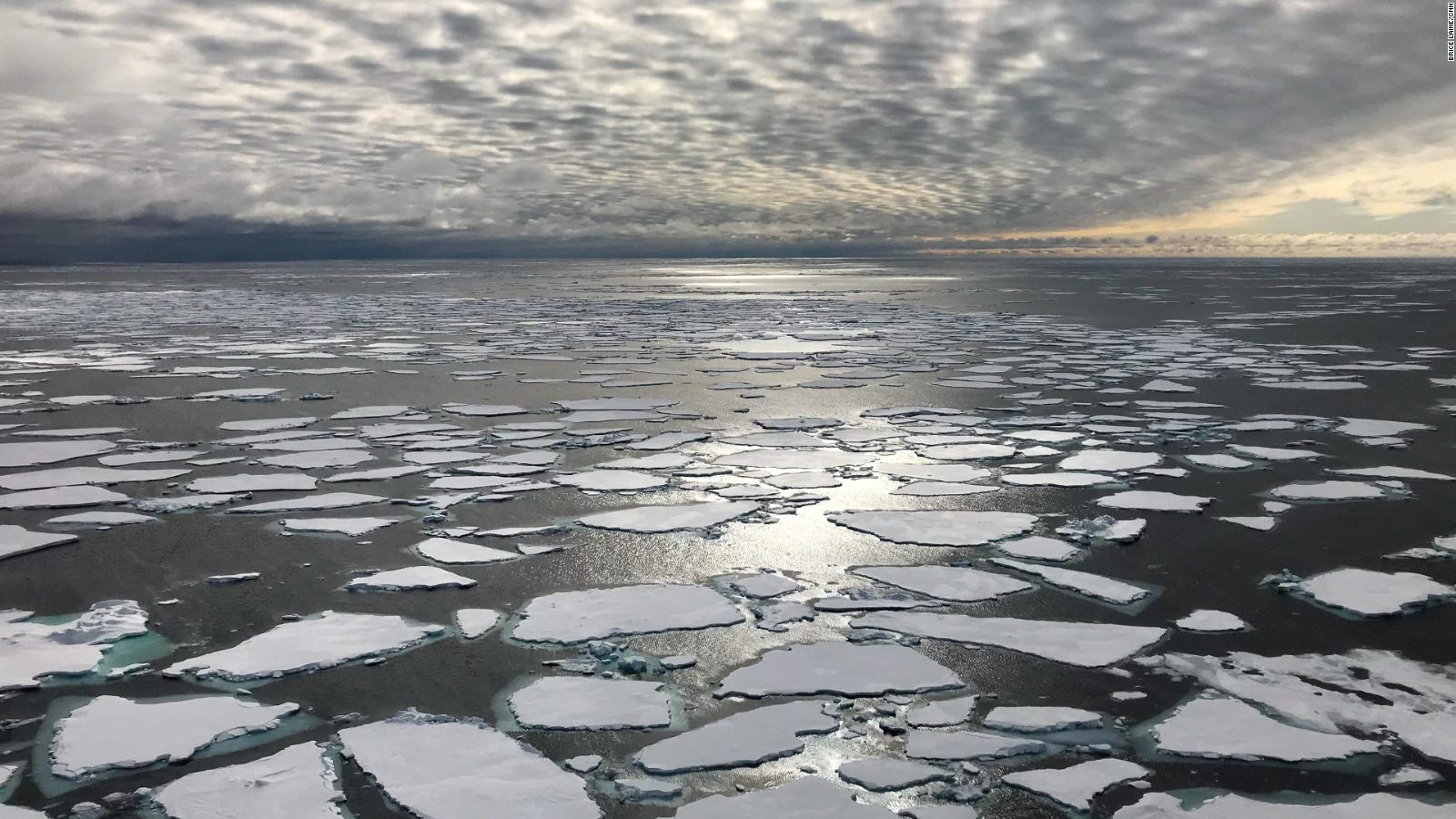 Measurement Accuracy over Sea Ice
Using available L2 data from <= PB 2.68
?
Sea ice floe
?
Lead
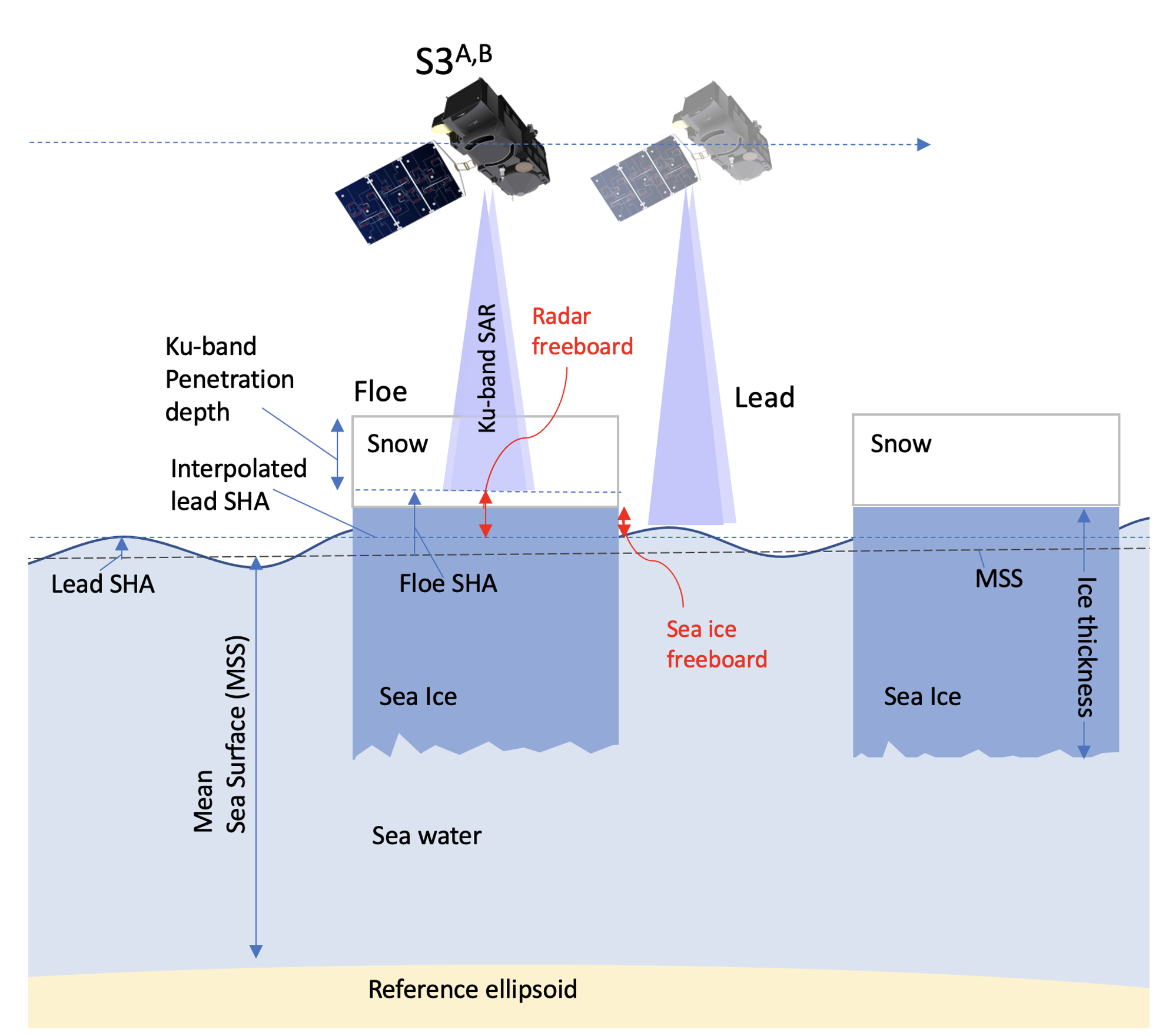 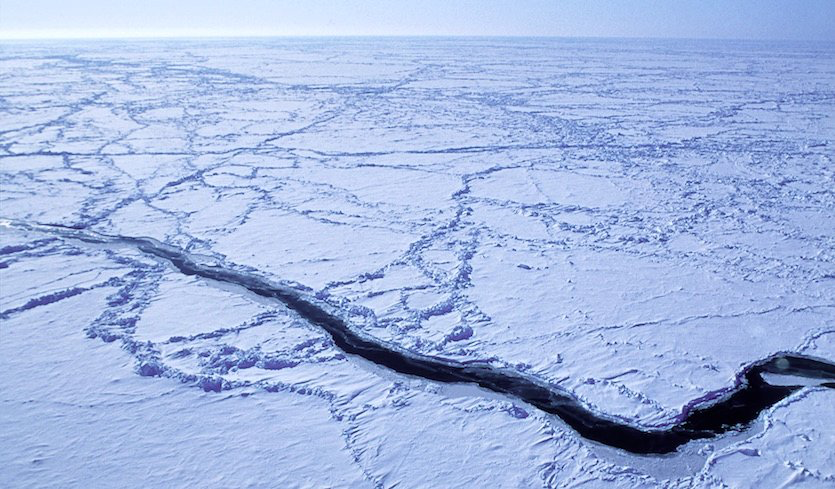 To validate of S3A,B Freeboard measurements
Surface Measured
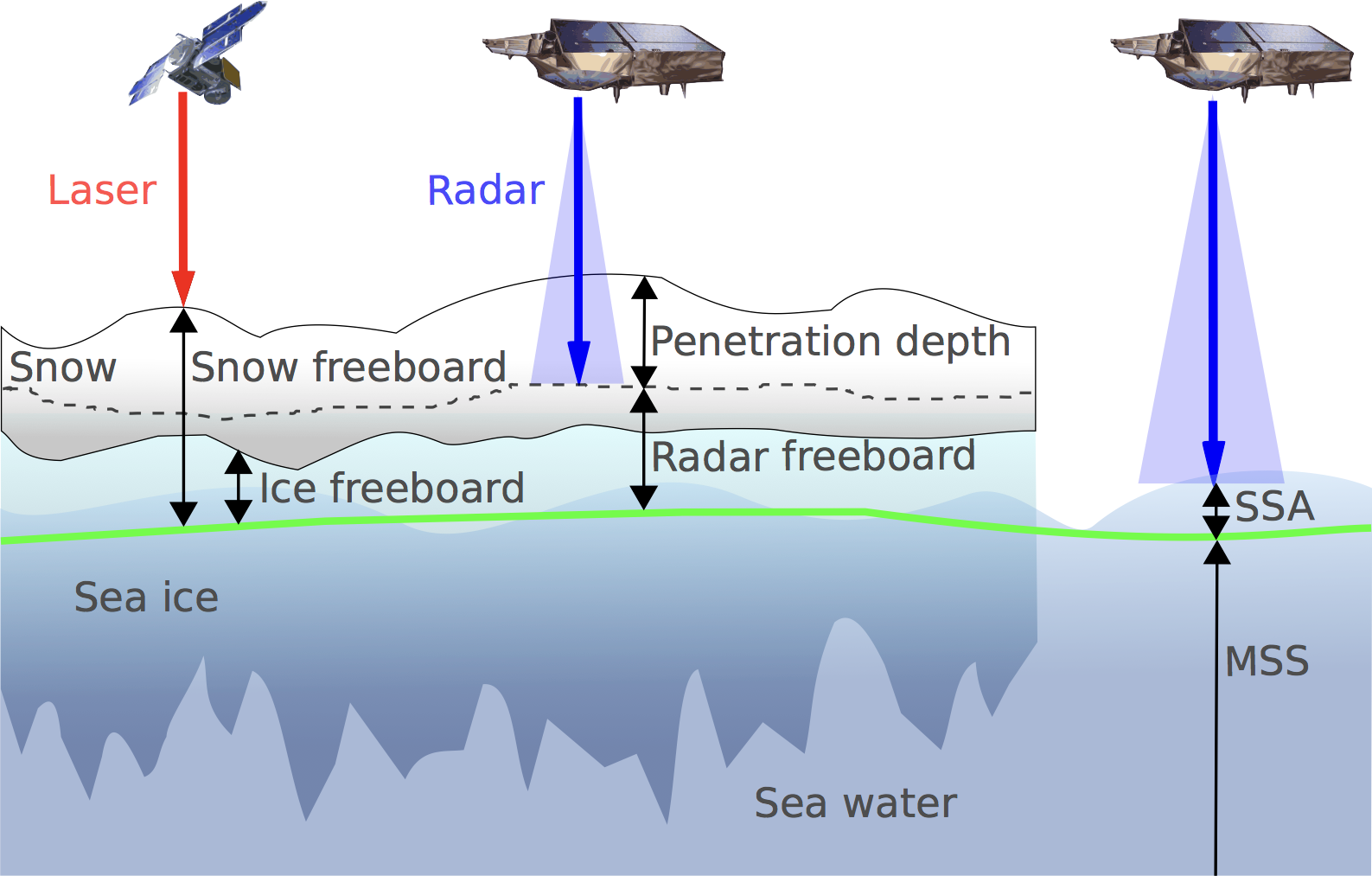 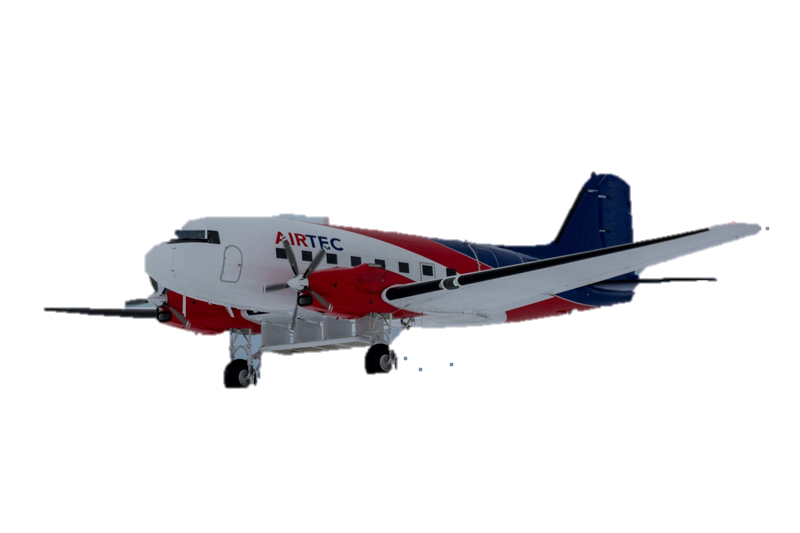 1  two under-flights of S3A over Fram Strait & Baffin Bay
Comparison between snow, iceand radar freeboard requires knowledge  of snow depth, density, temperature, snow properties, and surface roughness.
Diagram adapted from Ricker, et al (AWI)
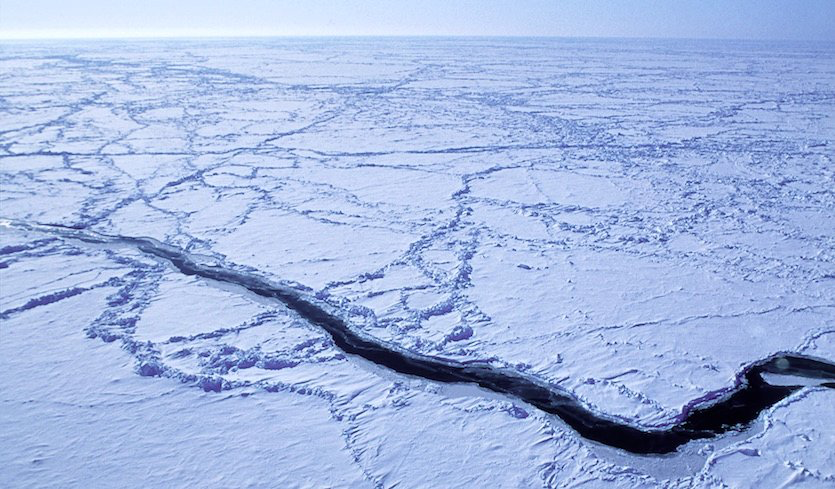 To validate of S3A,B Freeboard measurements
Surface Measured
S3A,B
CryoSat-2
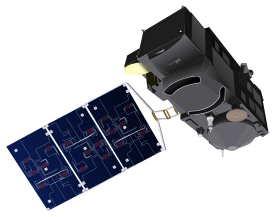 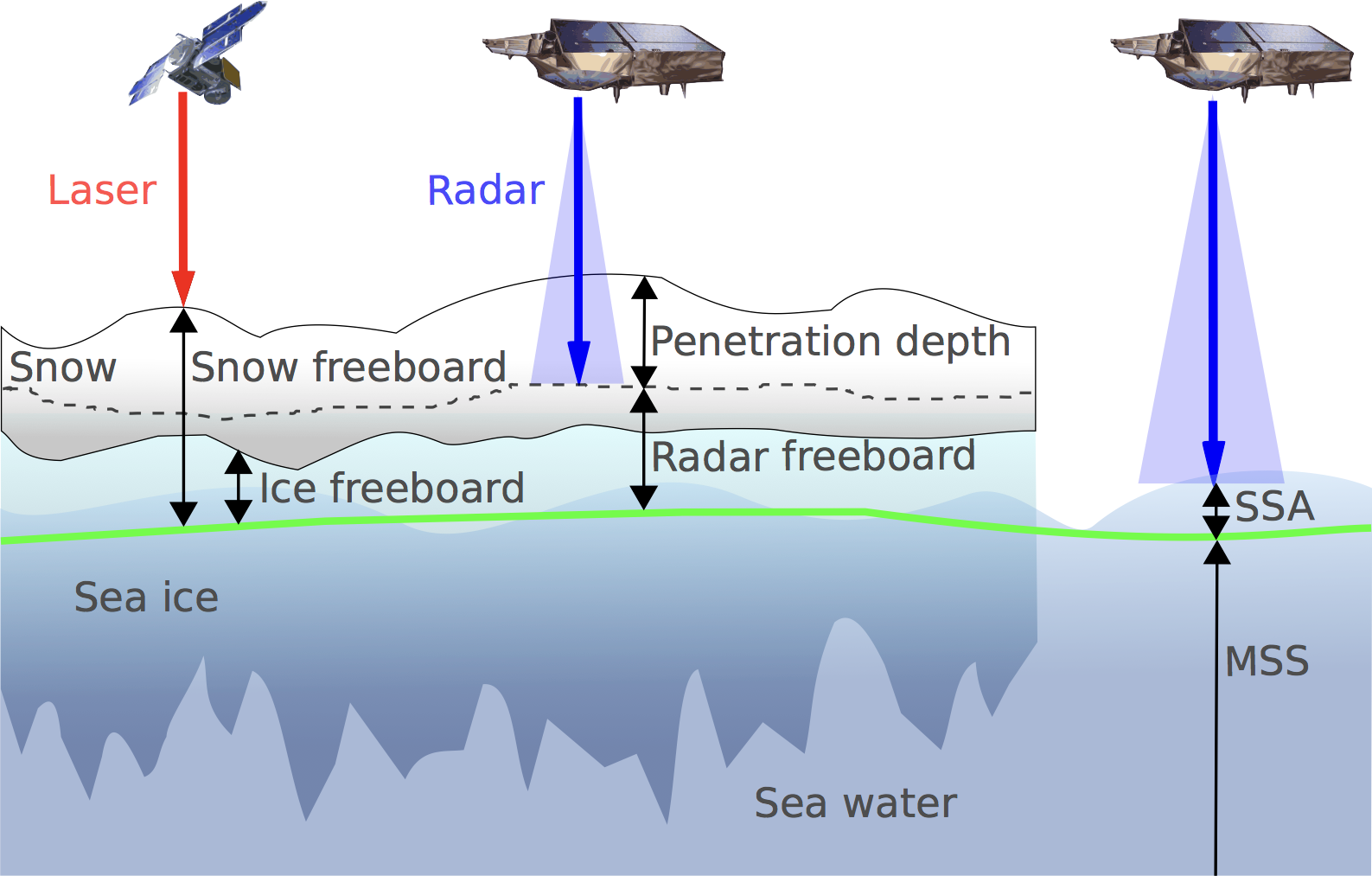 As S3A,B and CryoSat-2
Similar Ku-band SAR altimeter instrument from (S3SRAL, CS2SIRAL)
Similar doppler footprint (~300m along track, by ~1.65km across track)
we expect a close match of freeboard measurement statisticsin SAR mode with identical processing and appropriate calibration.

CryoSat-2 has 10 years of sea ice validation campaigns from which S3 
can benefit from.
Diagram adapted from Ricker, et al (AWI)
Mean 25km Gridded Freeboard for March 2017
S3A
CS2
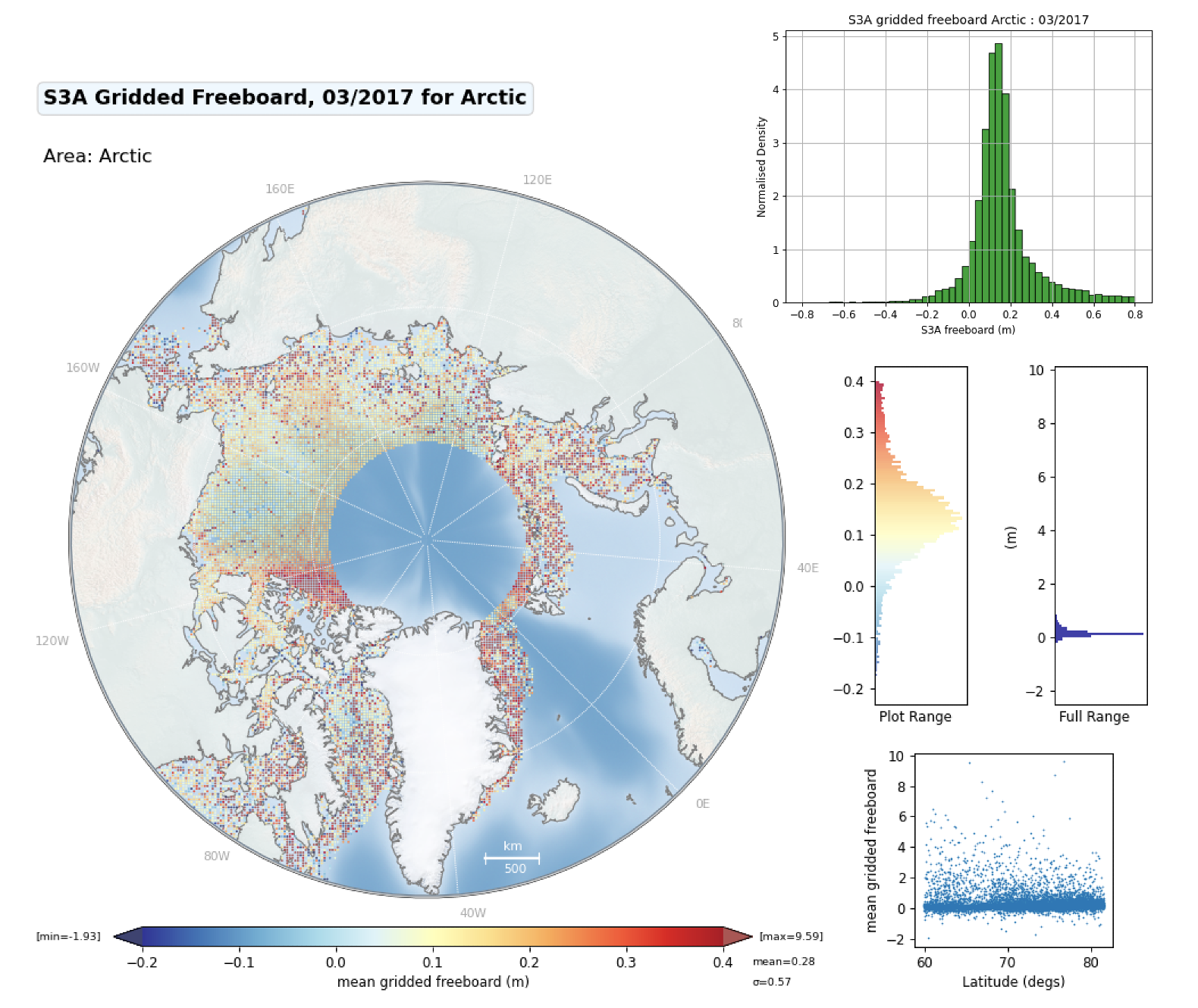 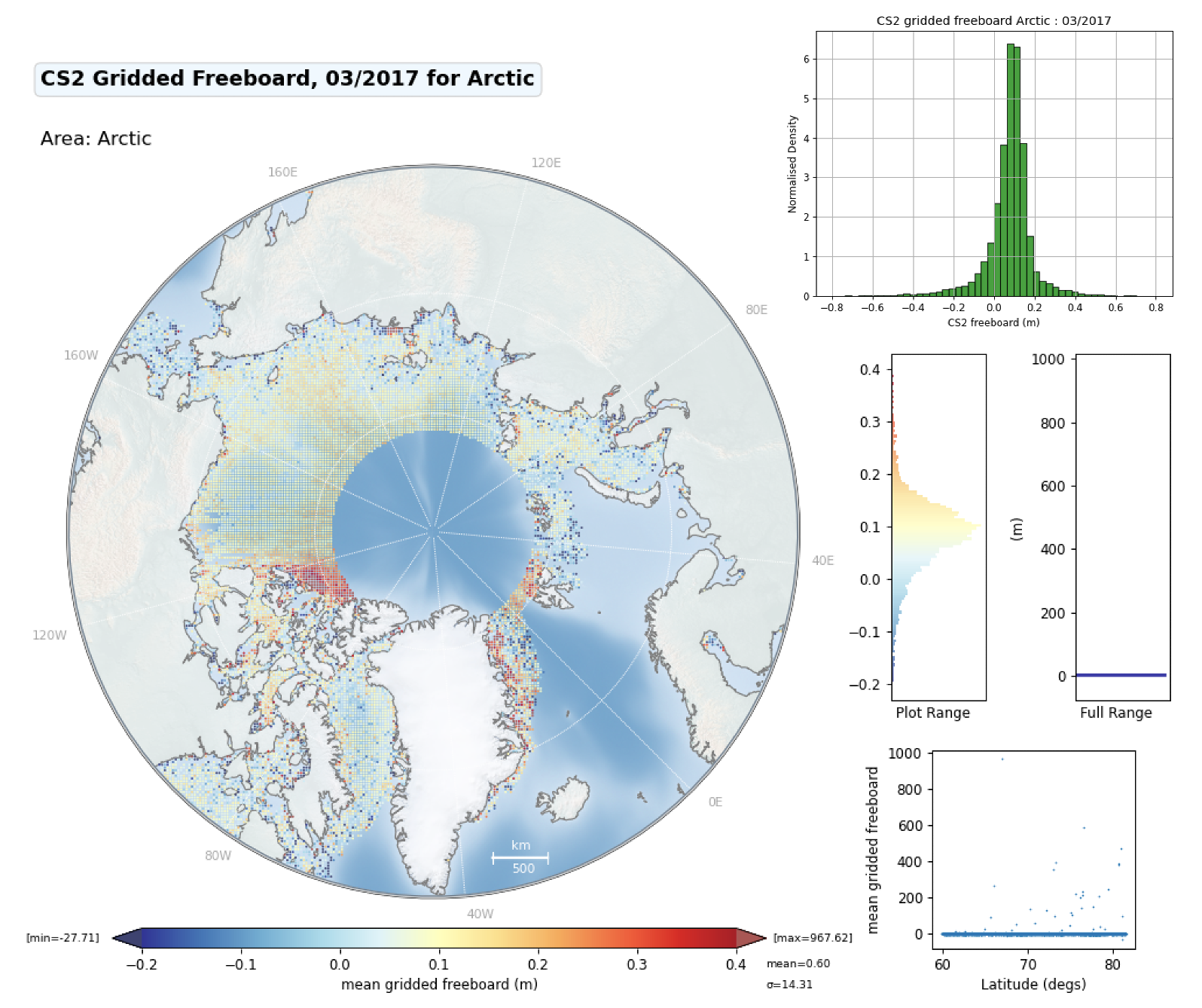 S3A (IPF 6.18) and CS2 Baseline-D Gridded Mean Freeboard
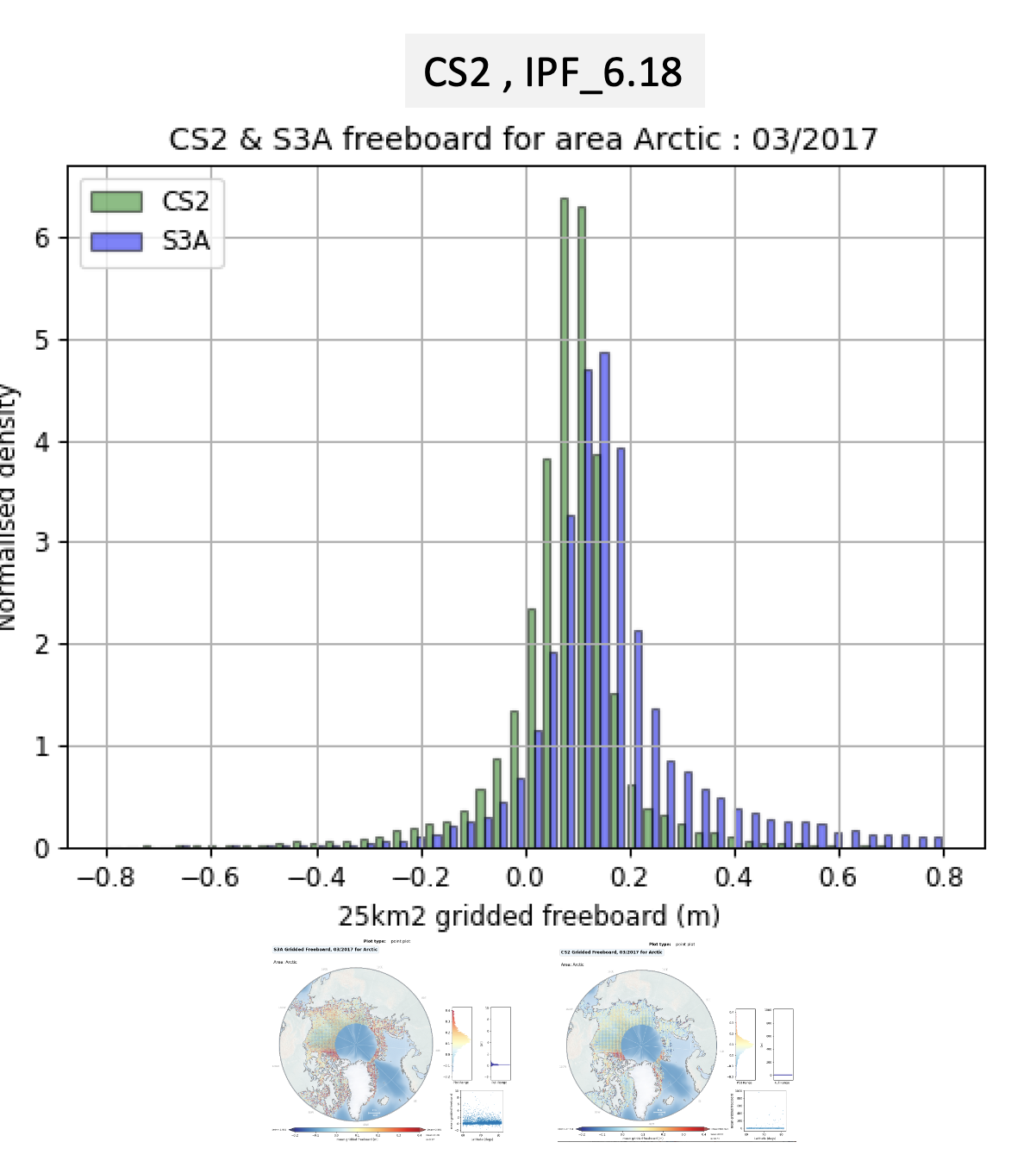 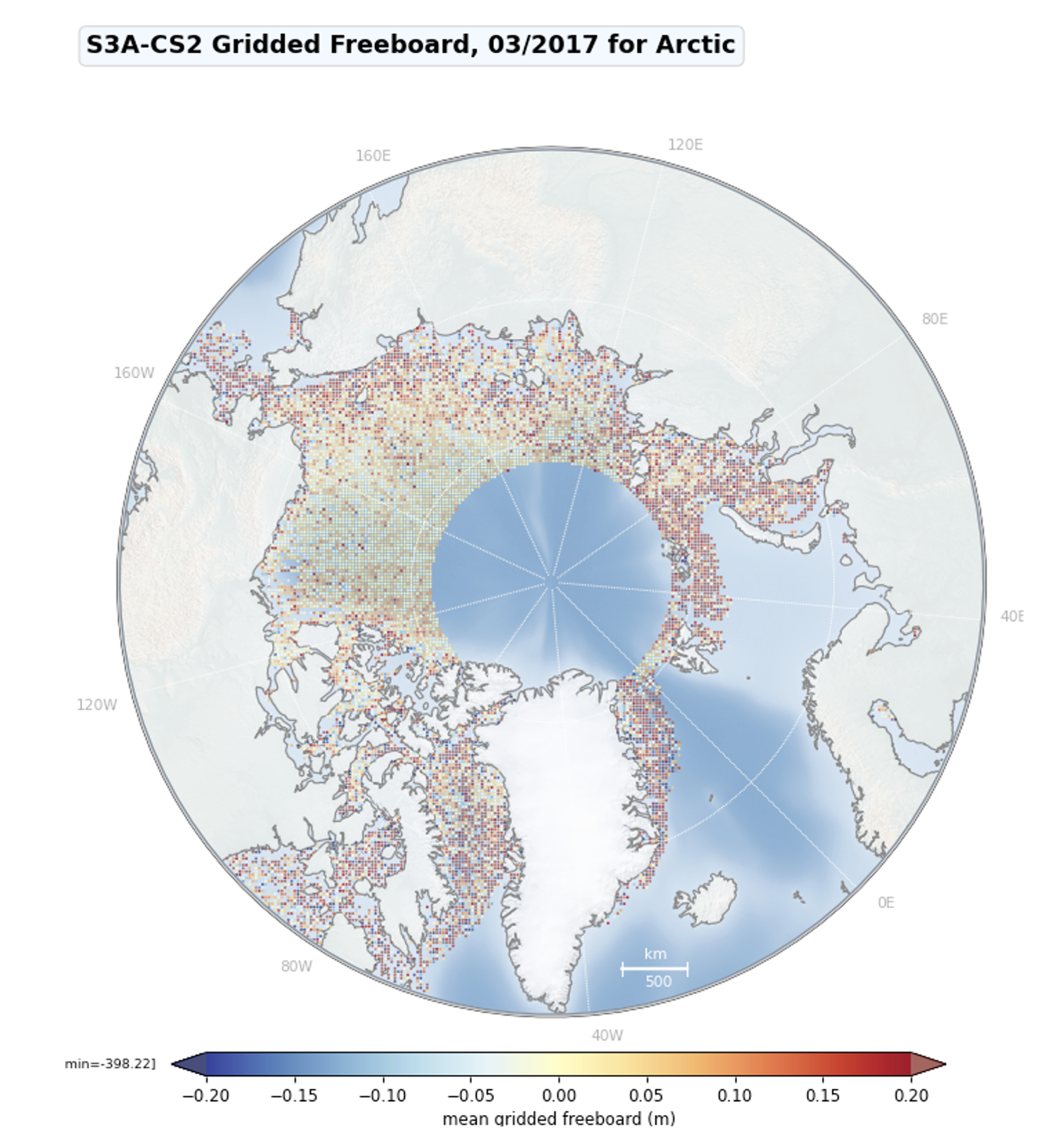 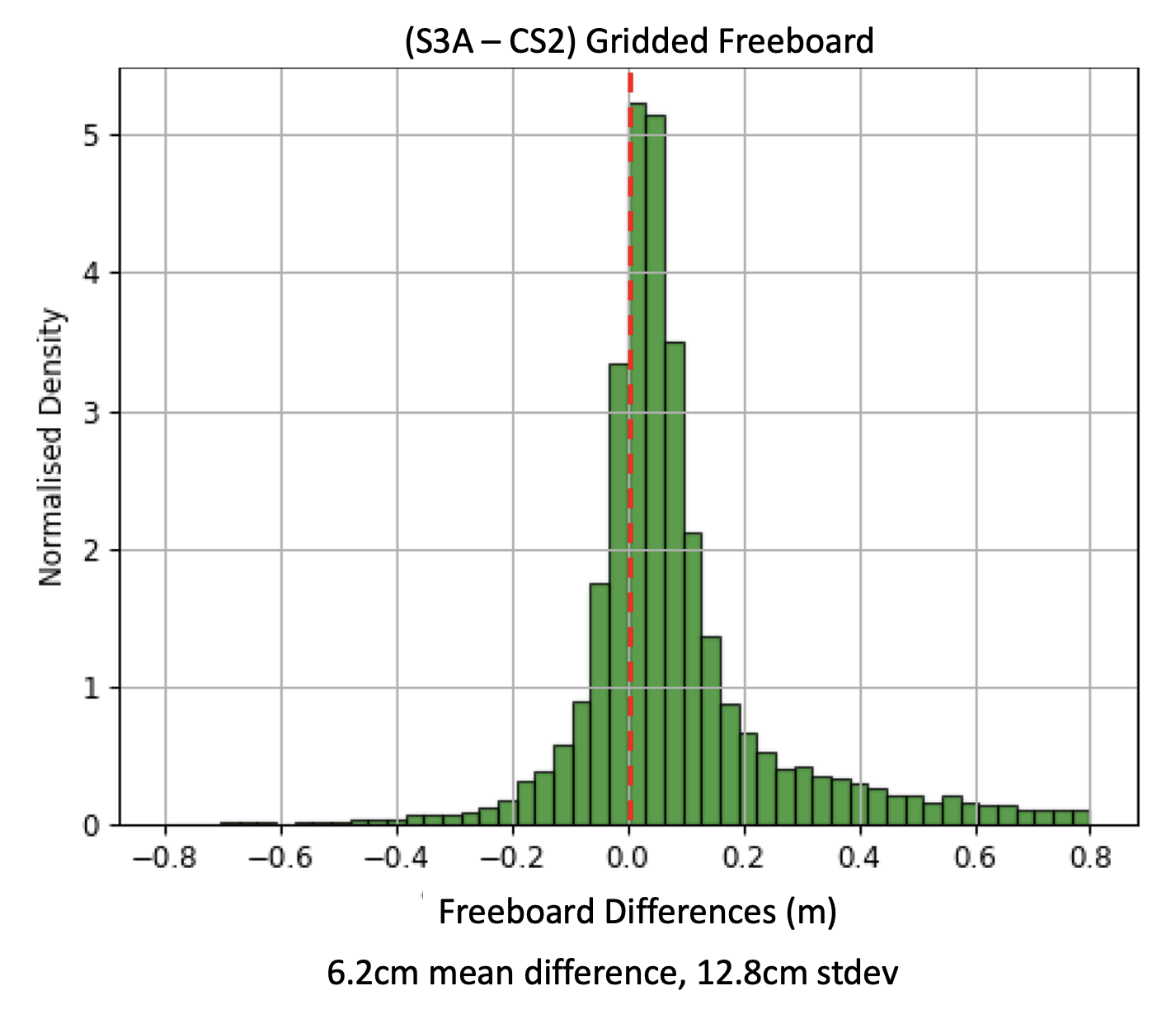 S3AB
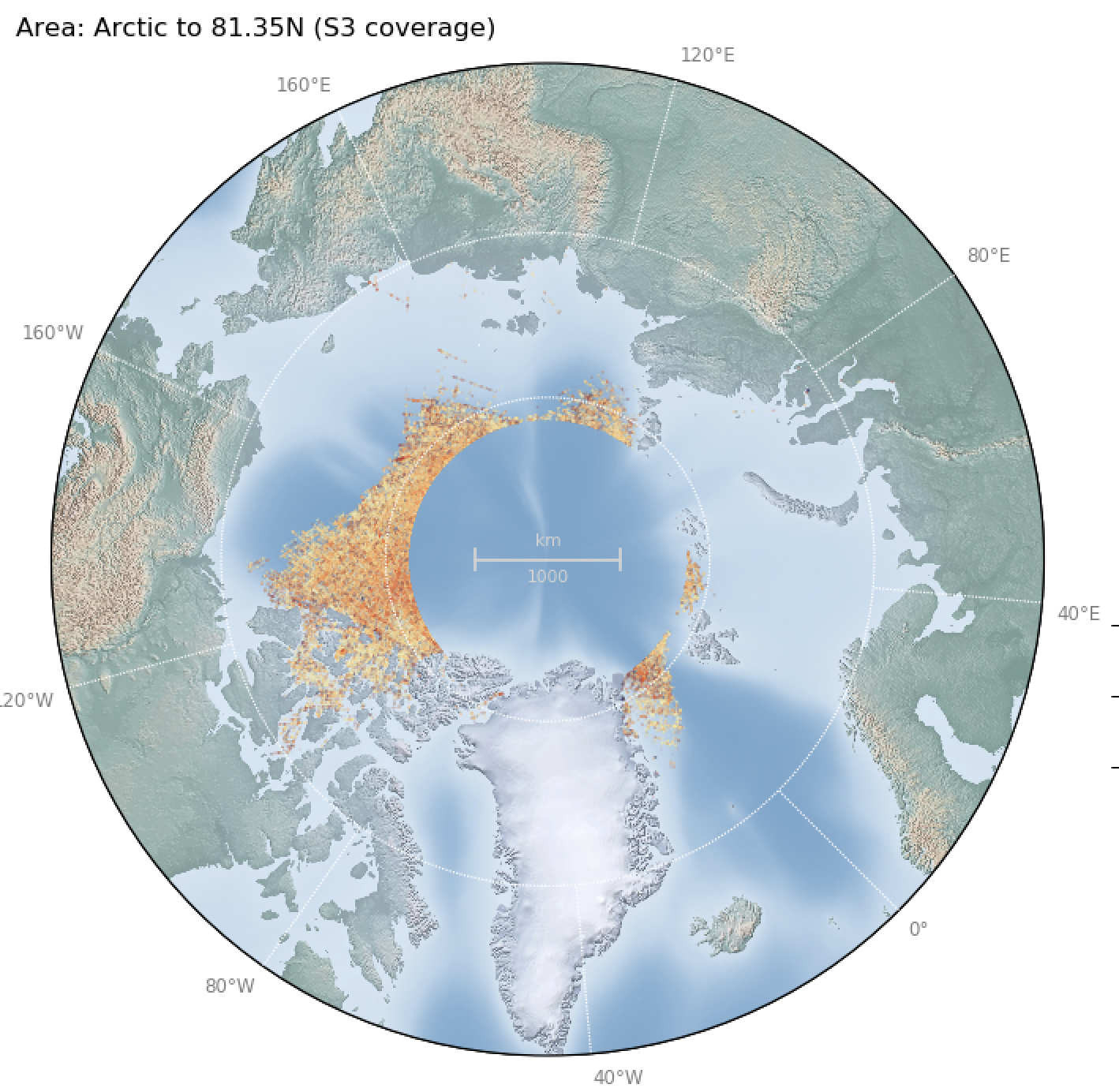 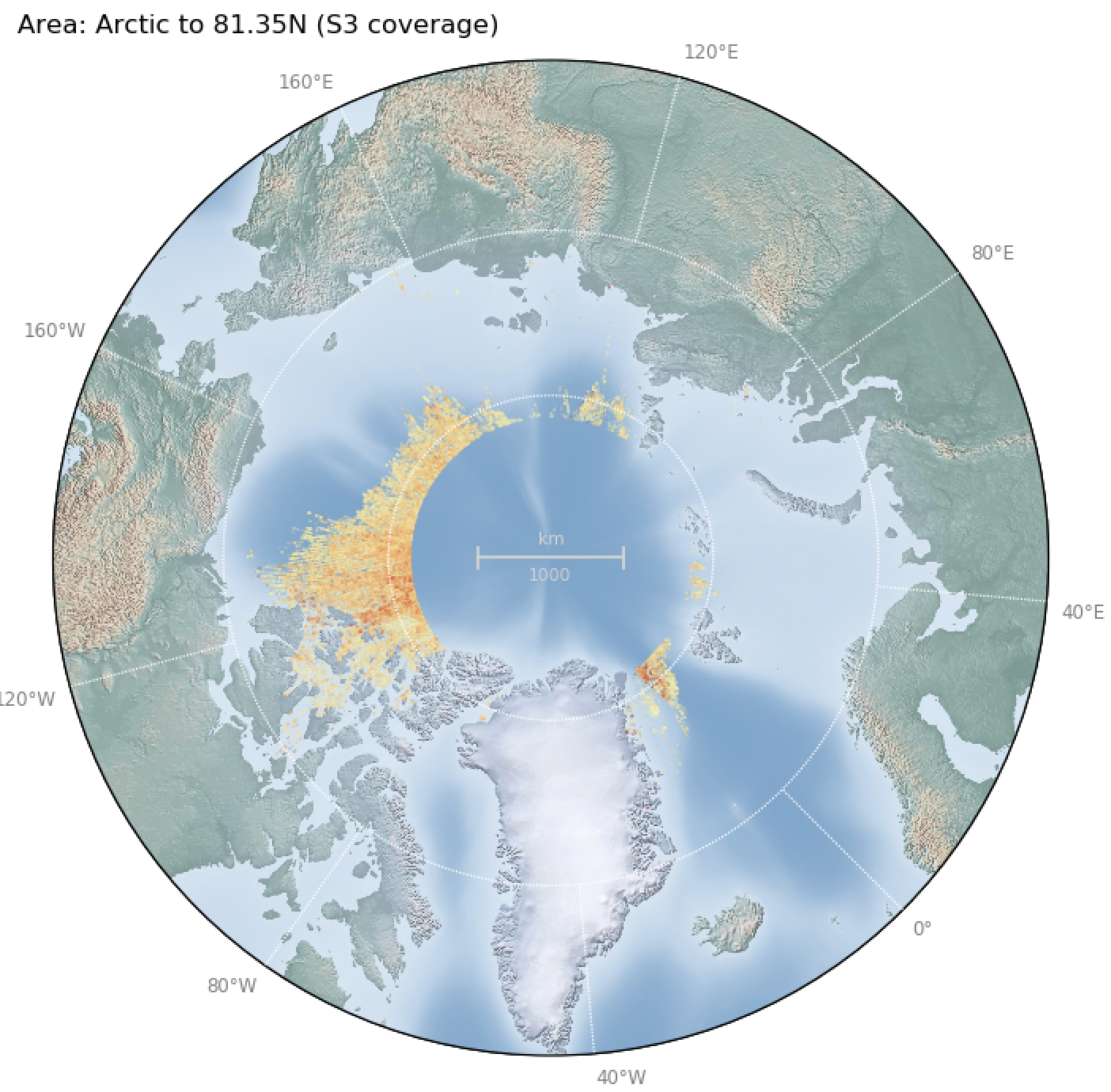 CS2
Monthly Changes in Mean Freeboard (Arctic, 2019/2020)
Mean Gridded ESA and GPOD S3AB and CS2 Freeboard (m) over Arctic (Winter 2019/2020)
Oct 2019
Oct 2019
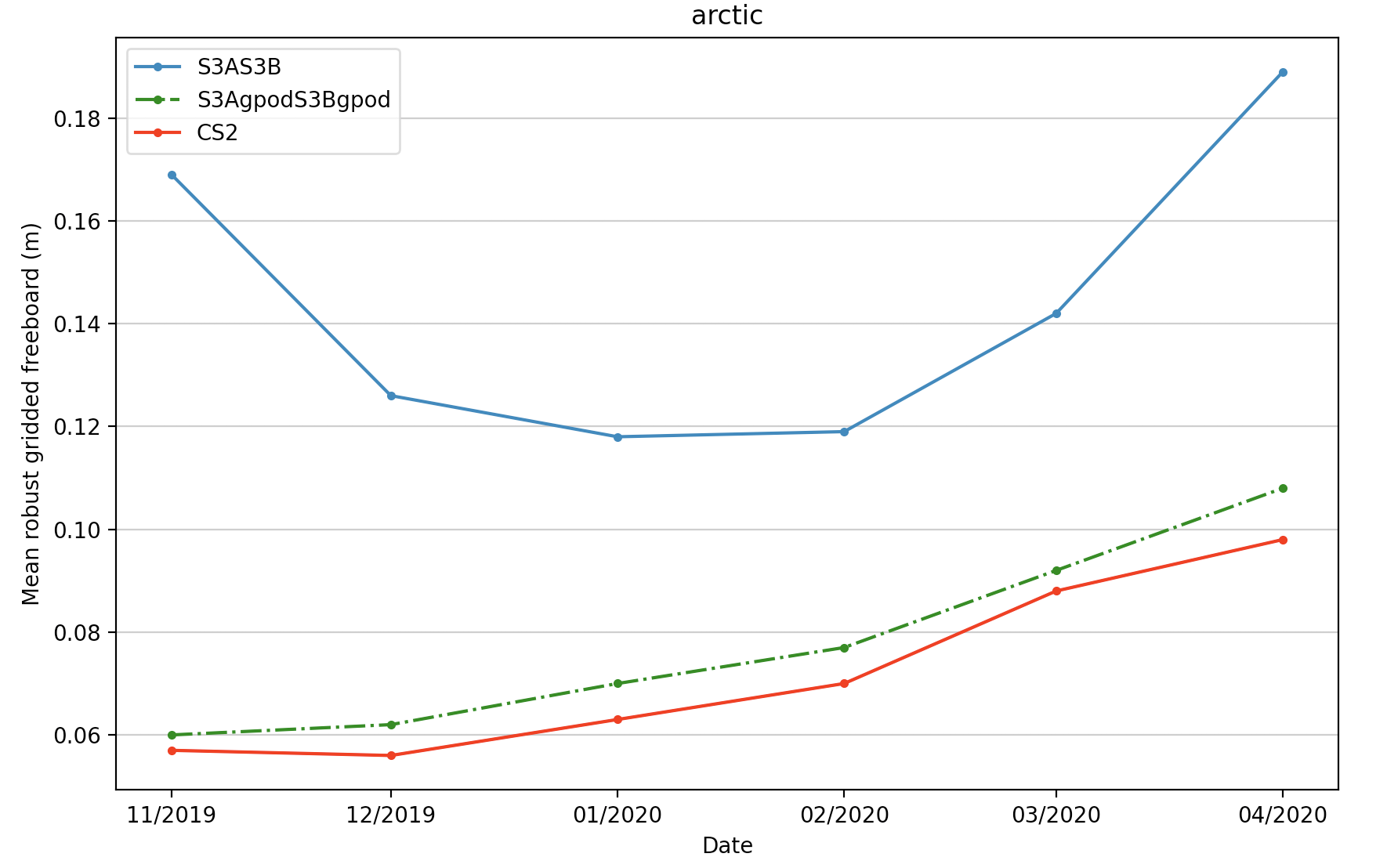 …
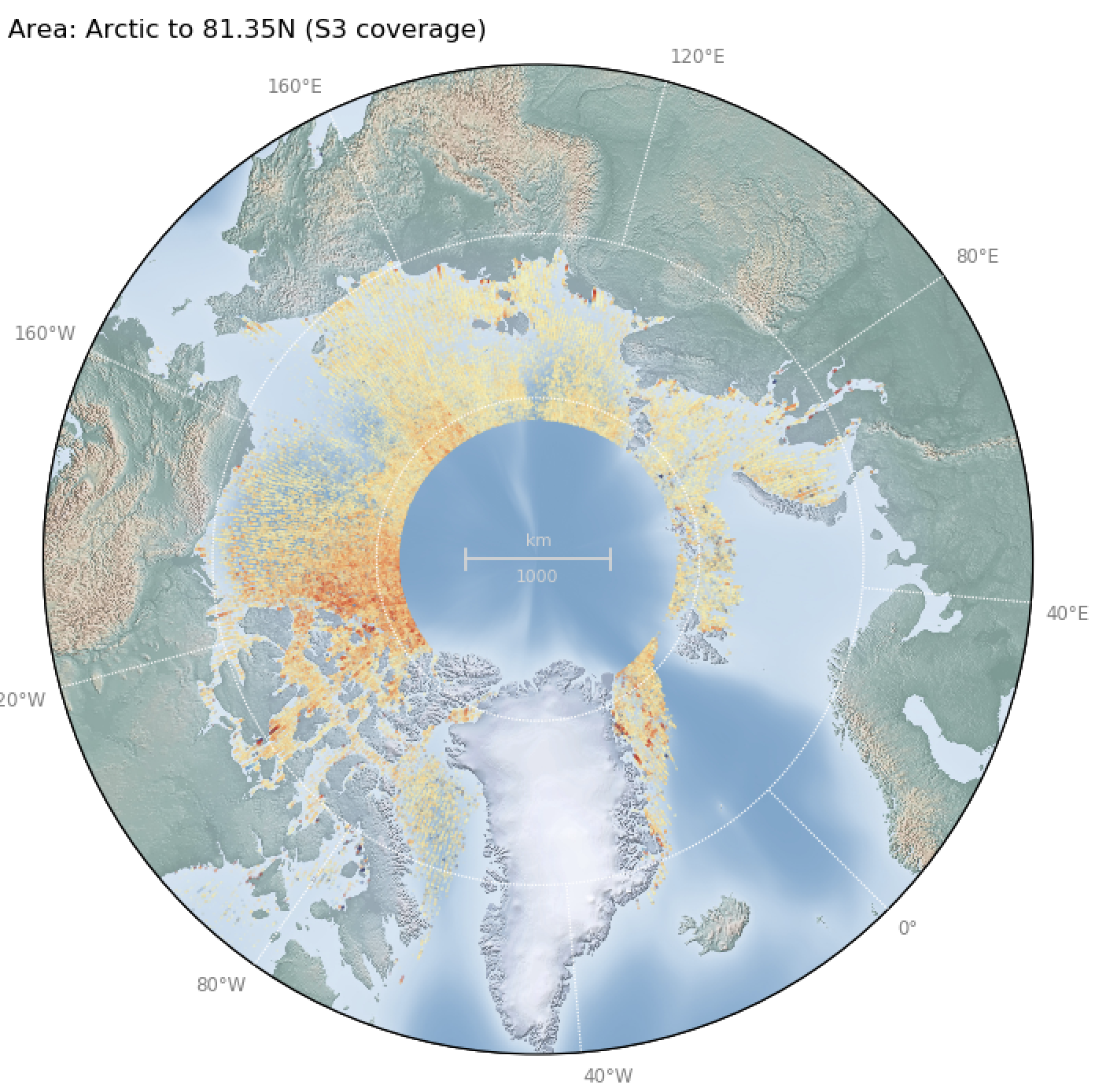 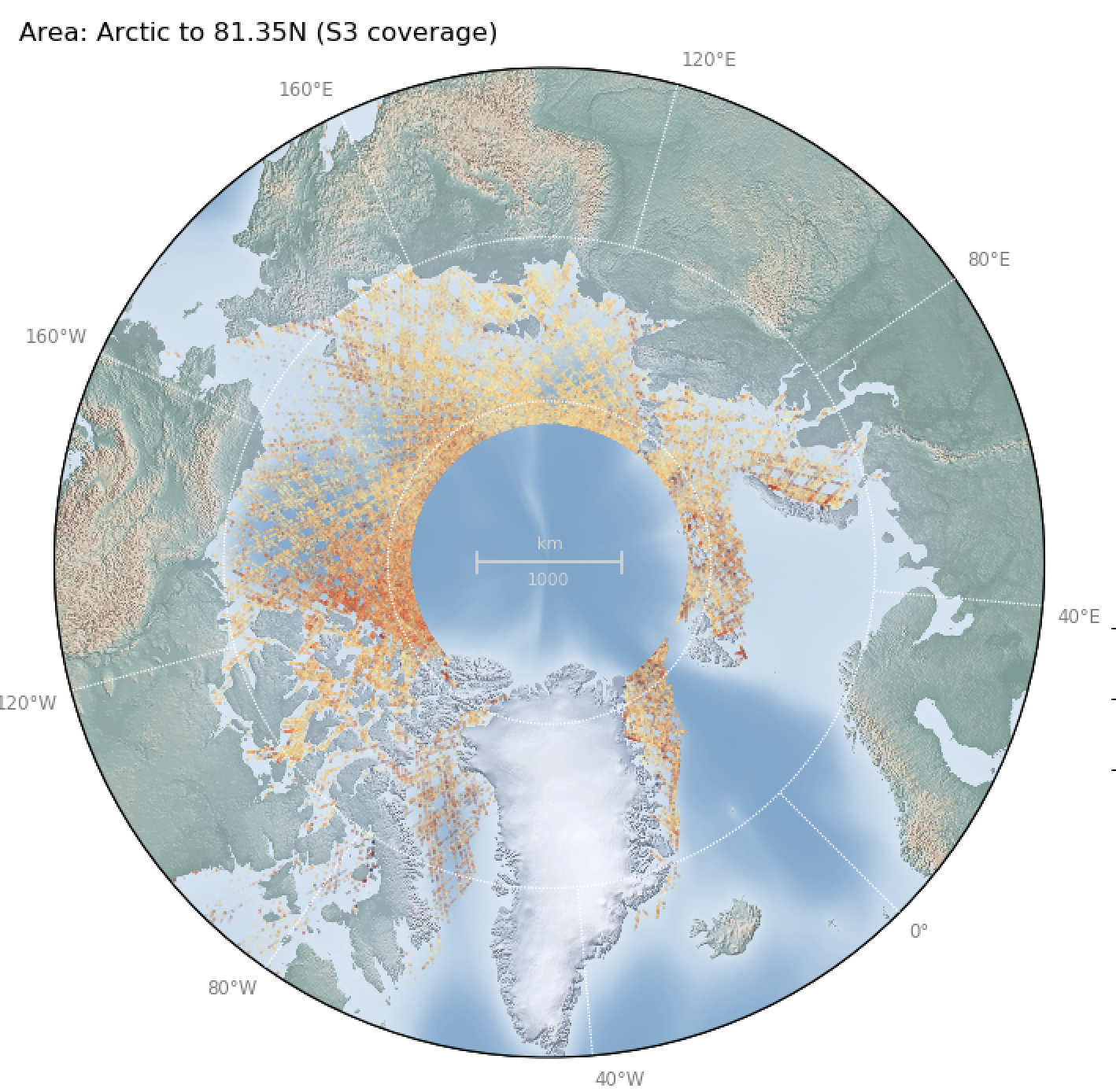 Dec 2019
Dec 2019
…
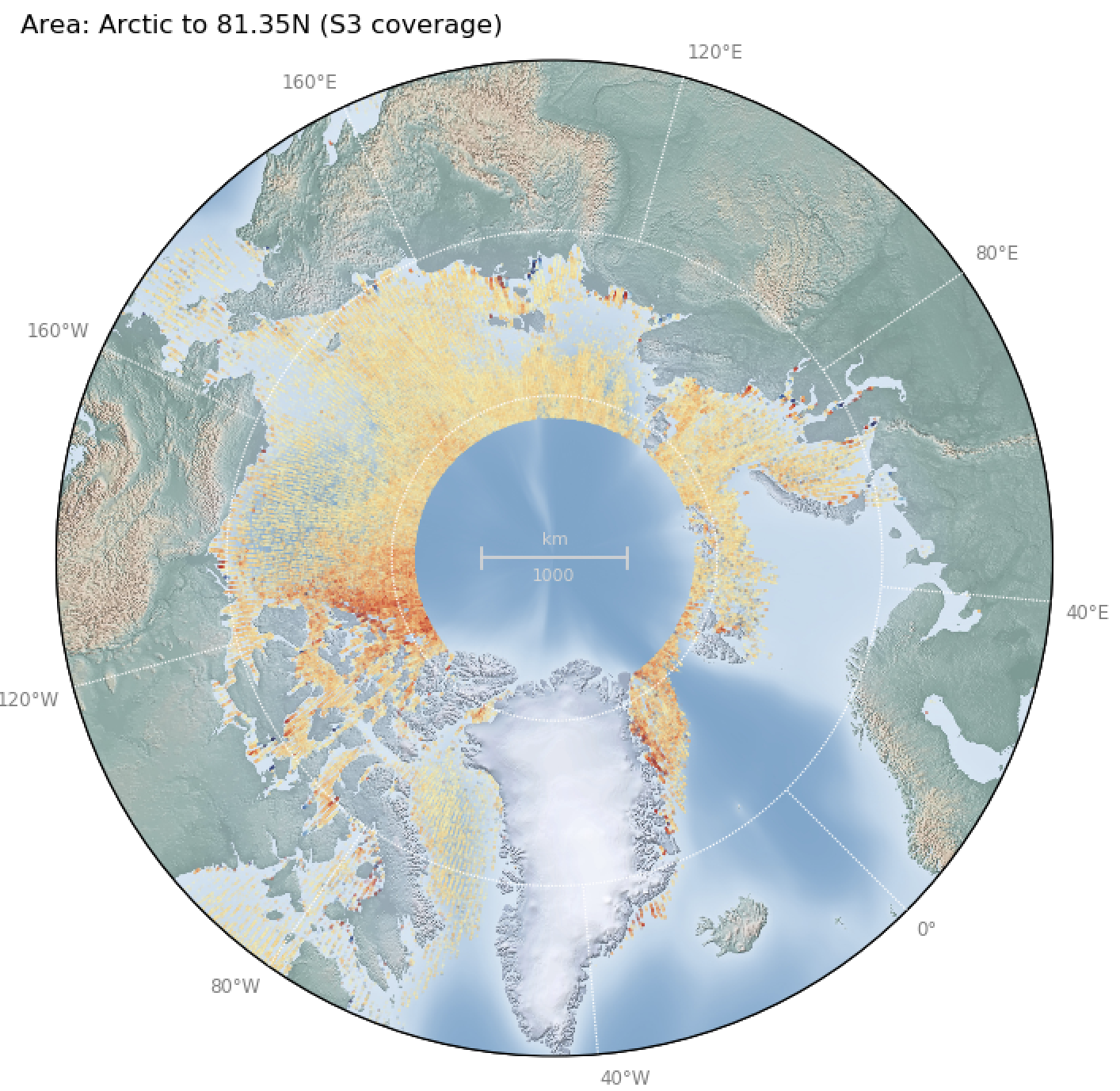 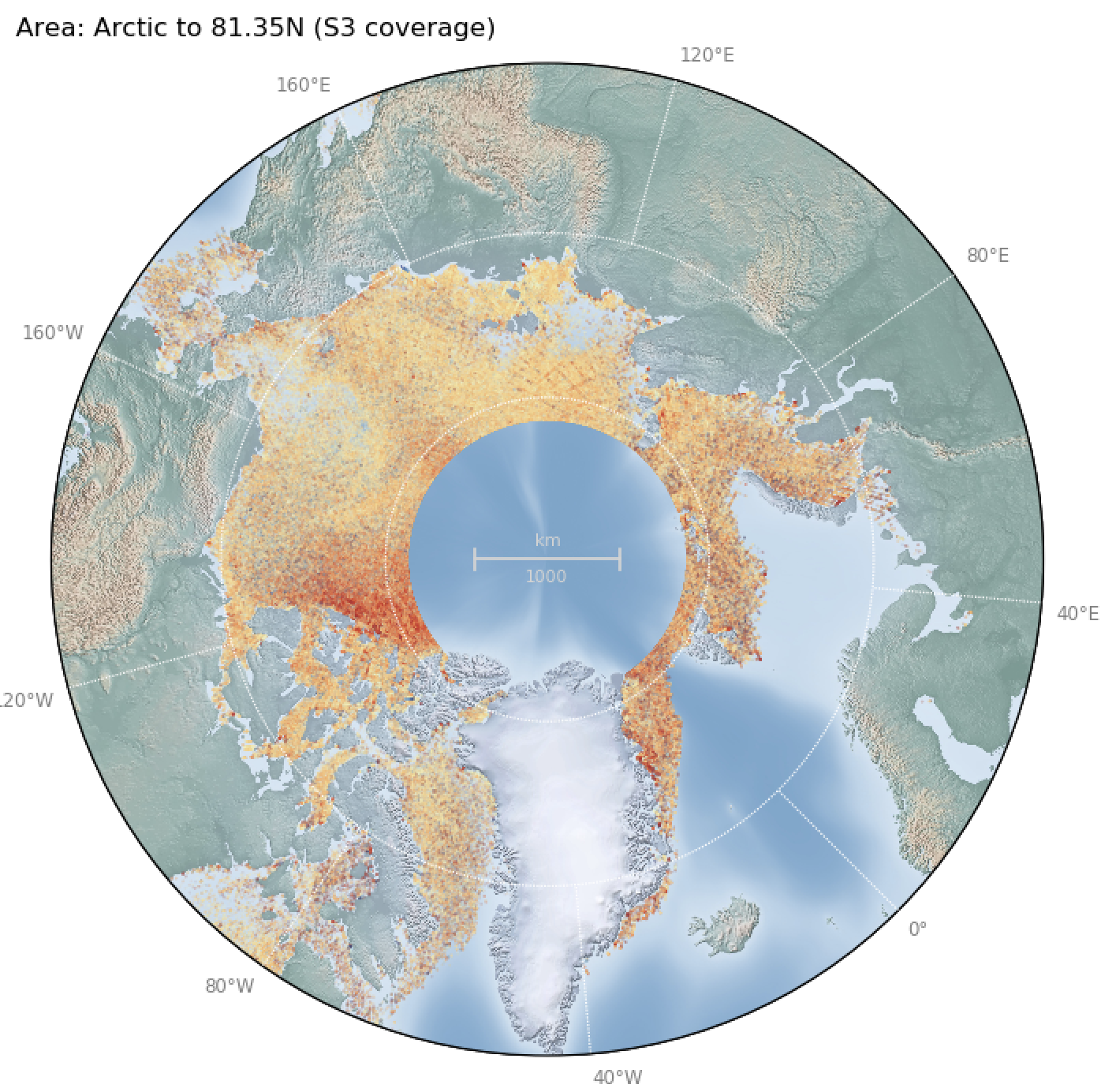 S3AB
Mean Gridded  Freeboard (m)
Feb  2020
Feb  2020
4.9cm
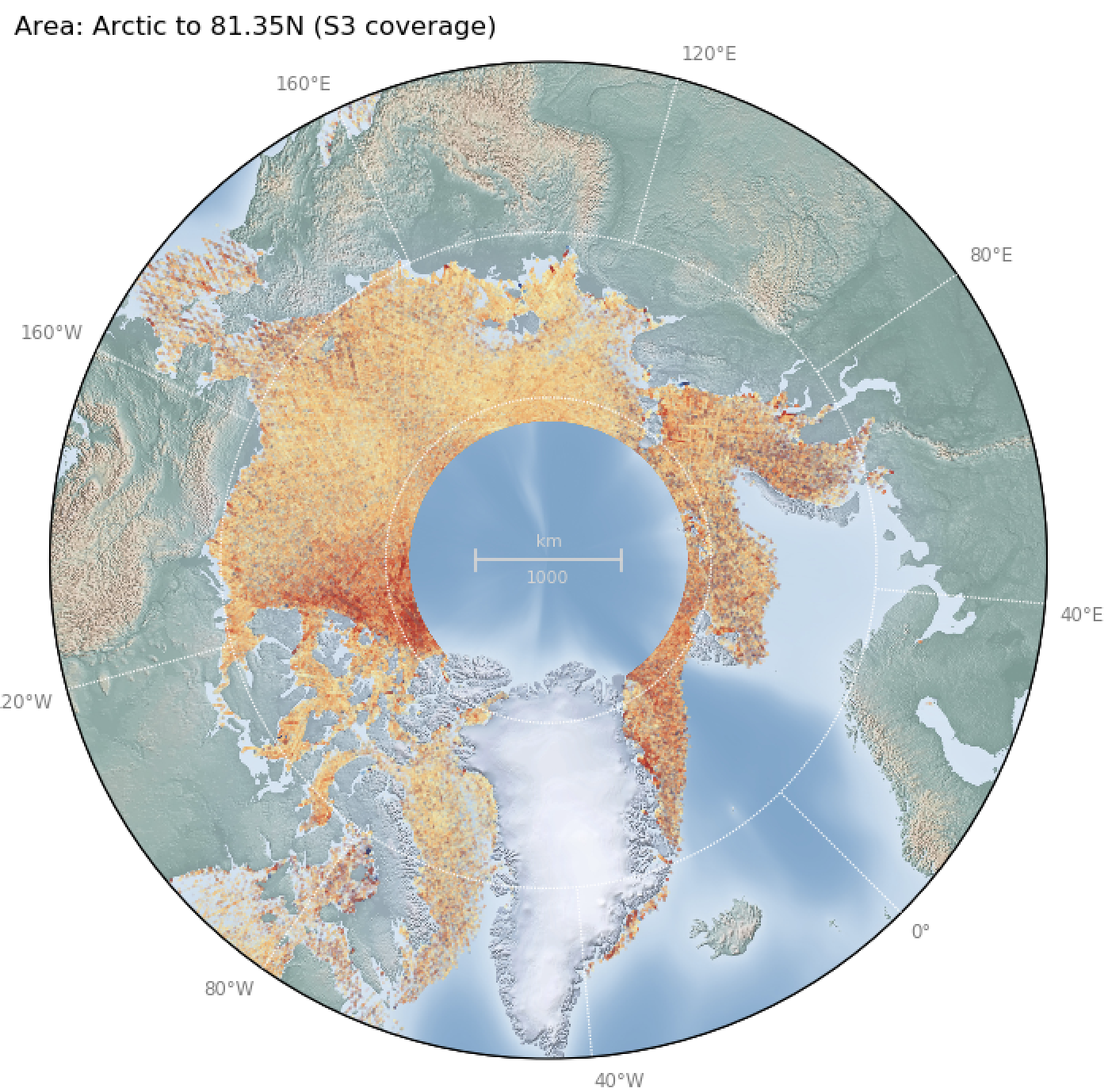 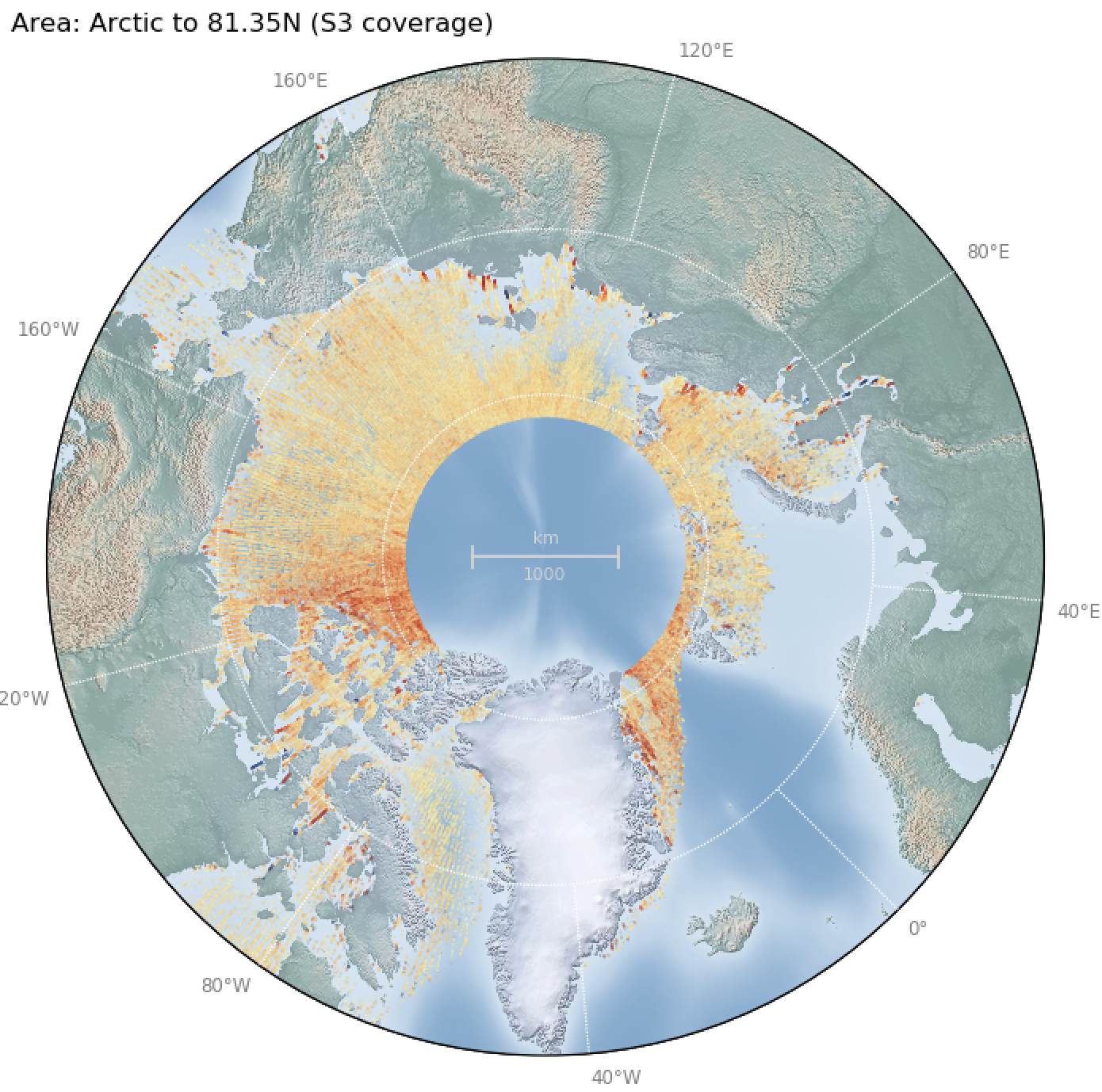 S3AB GPOD
Mar  2020
Mar  2020
CS2
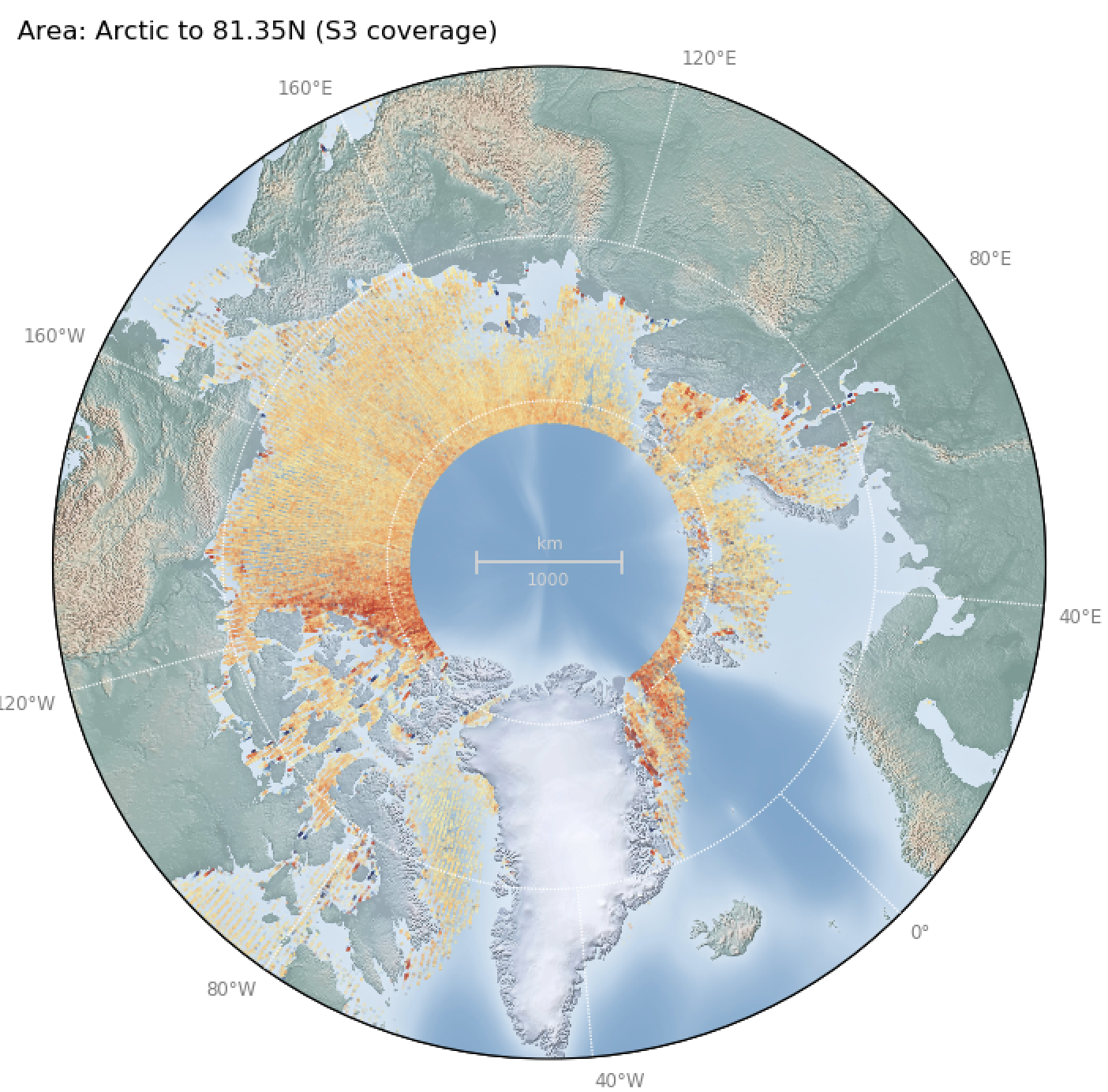 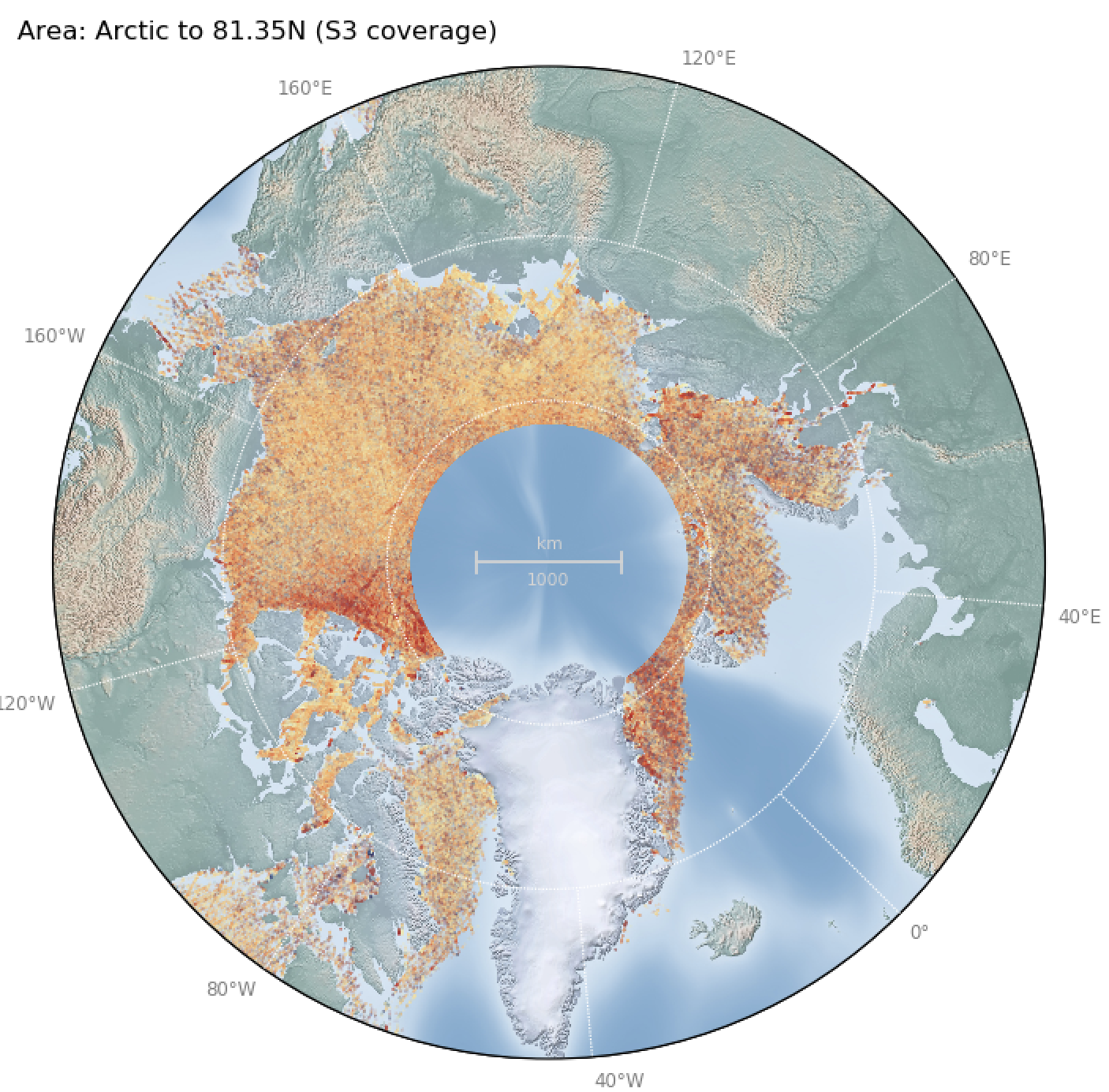 Apr  2020
Apr  2020
[Speaker Notes: plot_fb_stats.py -a arctic_to_81_35N -v robust_mean -m s3as3b -c]
Monthly Mean Freeboard : Laptev Sea
Area of First Year Ice (FYI)
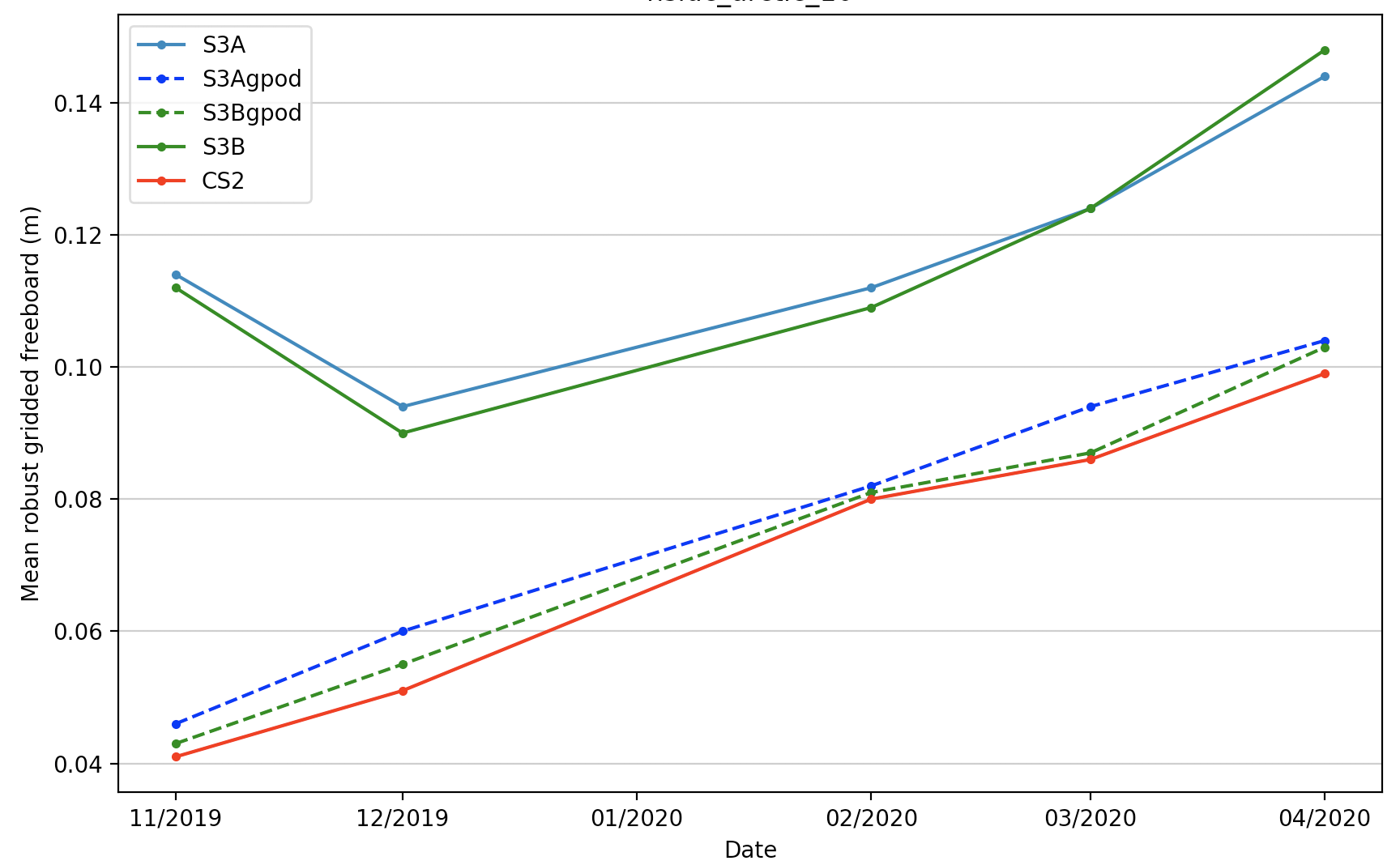 NSIDC Arctic area 10: Laptev Sea
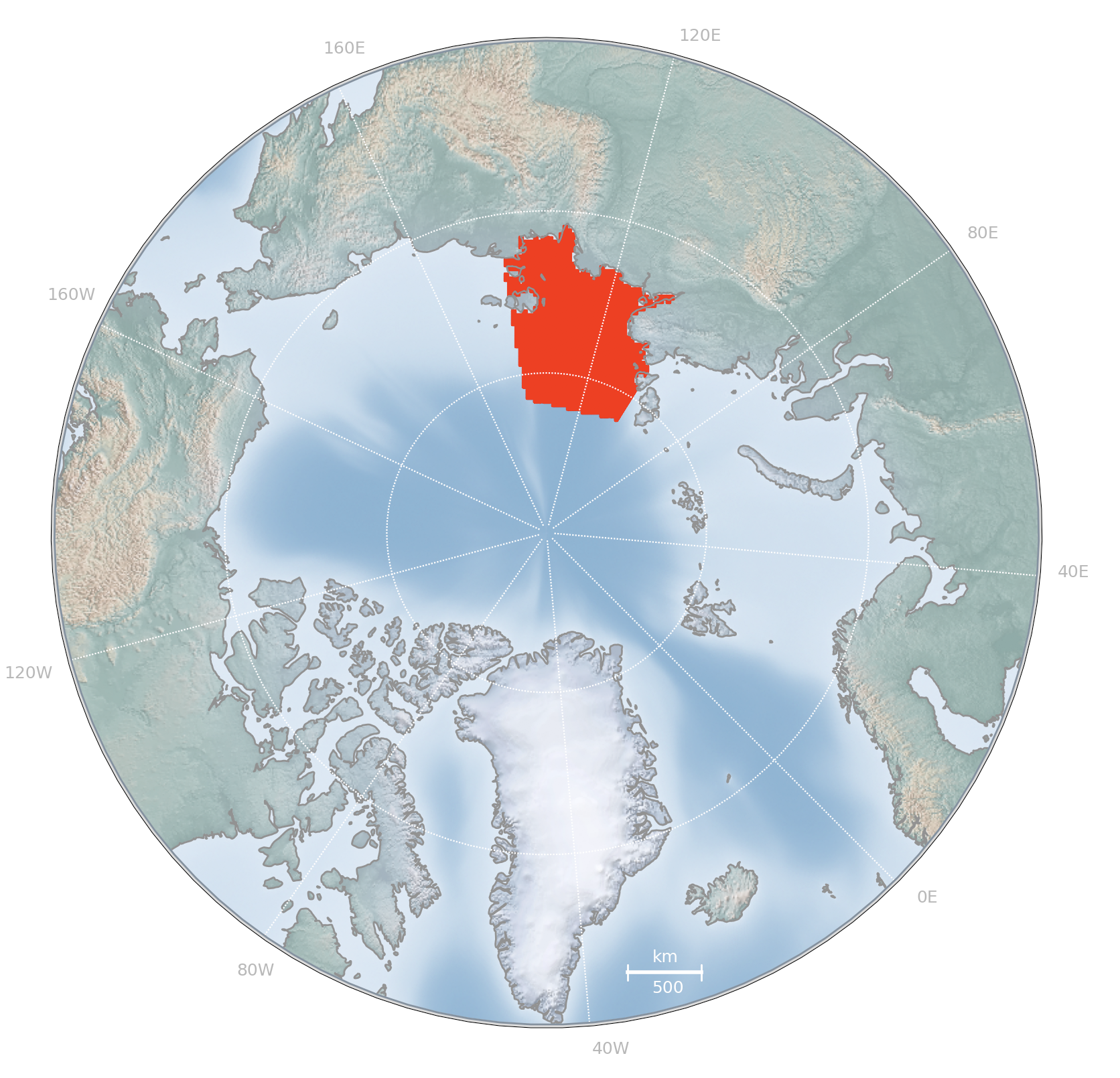 S3B
S3A
S3BGPOD
S3AGPOD
CS2
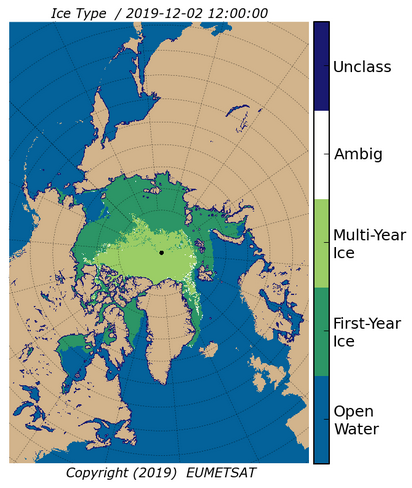 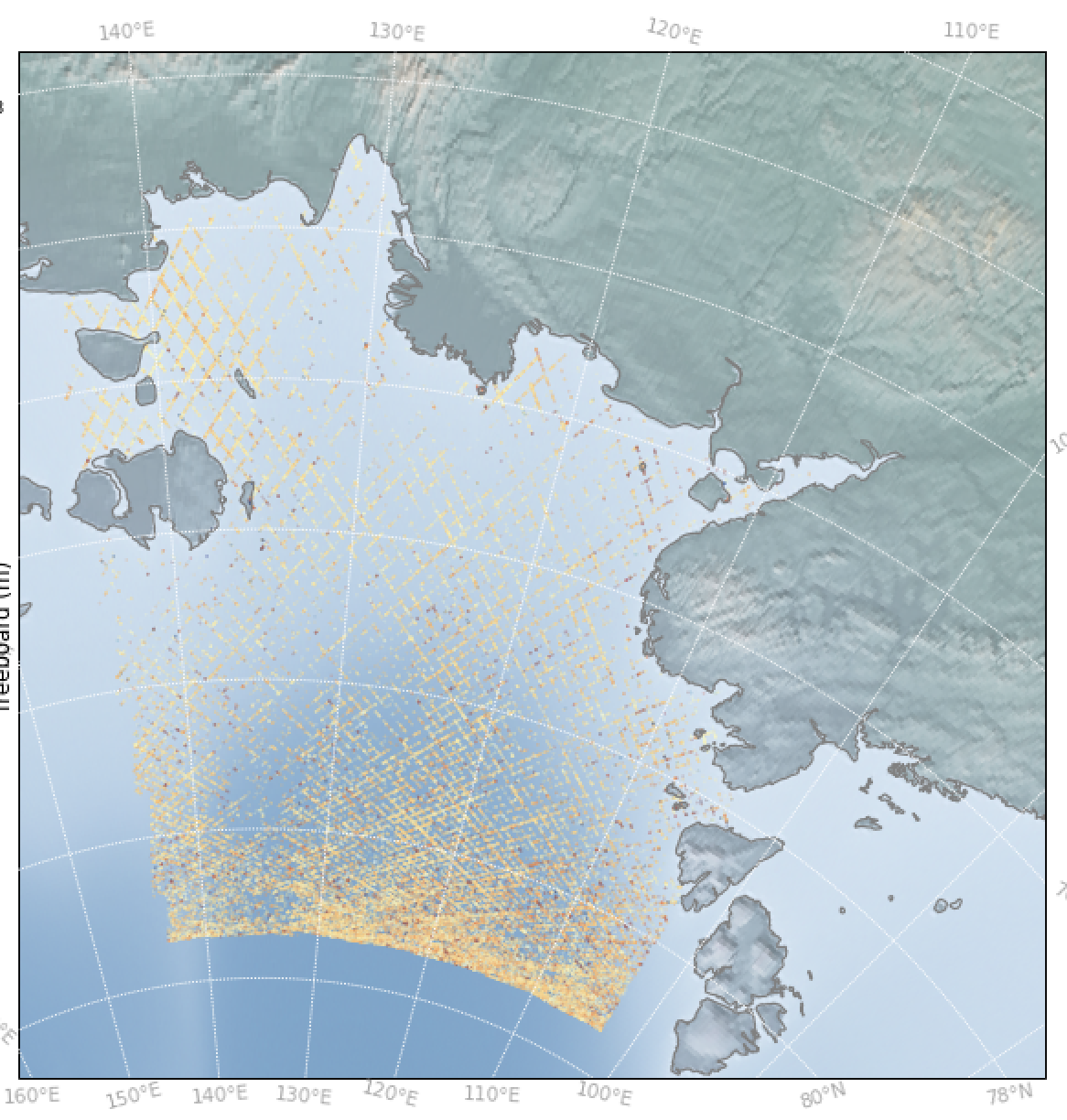 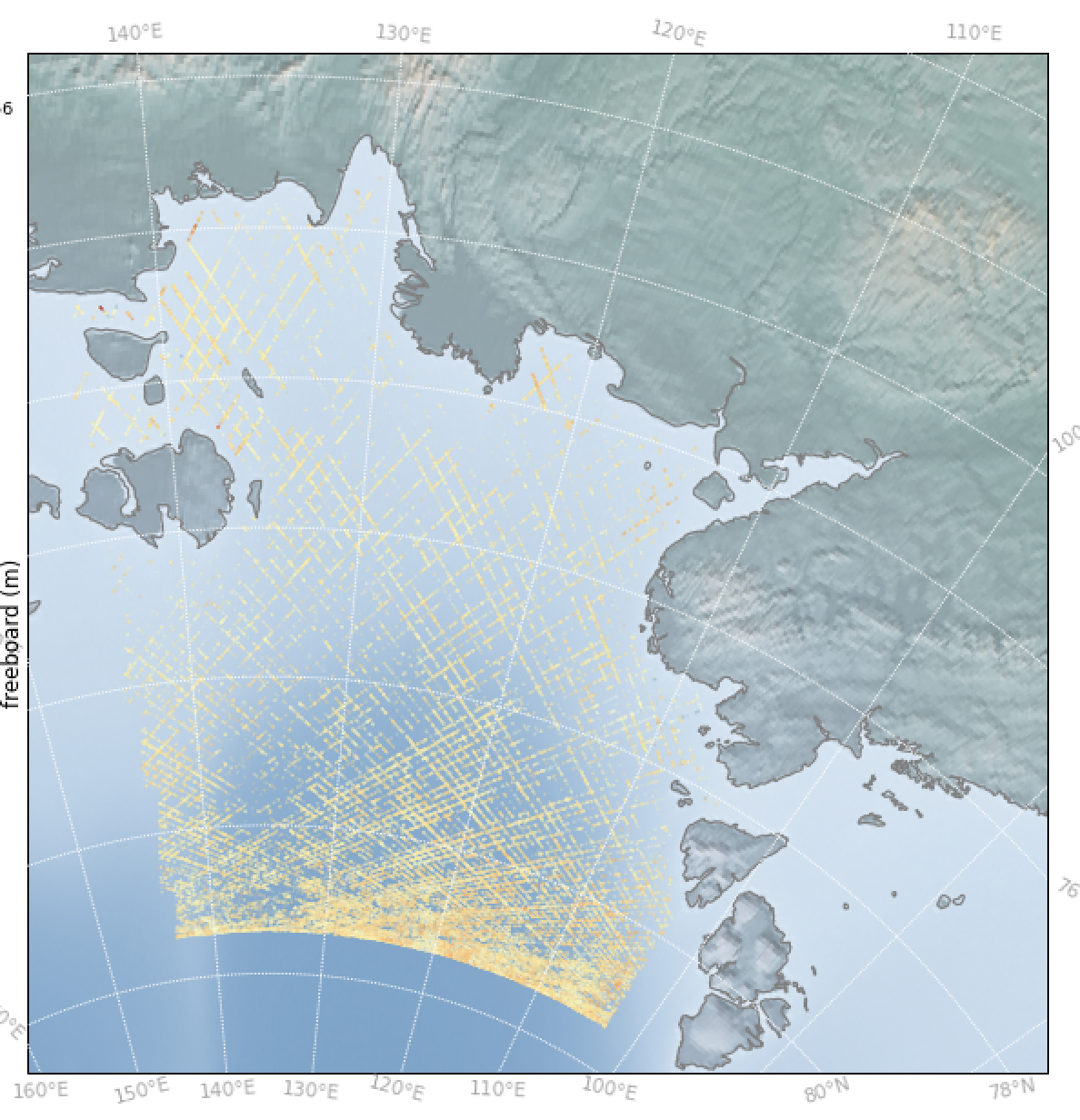 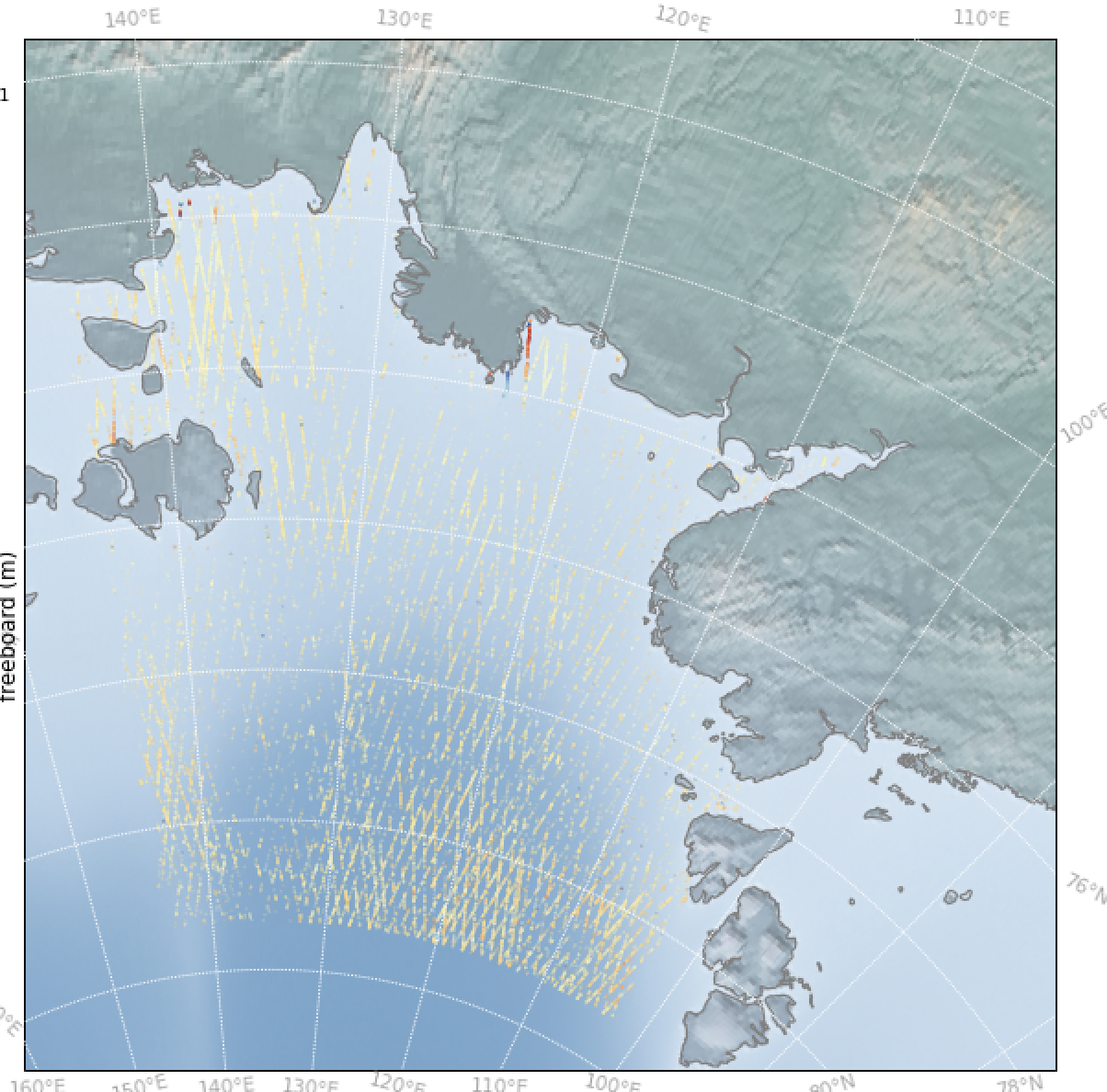 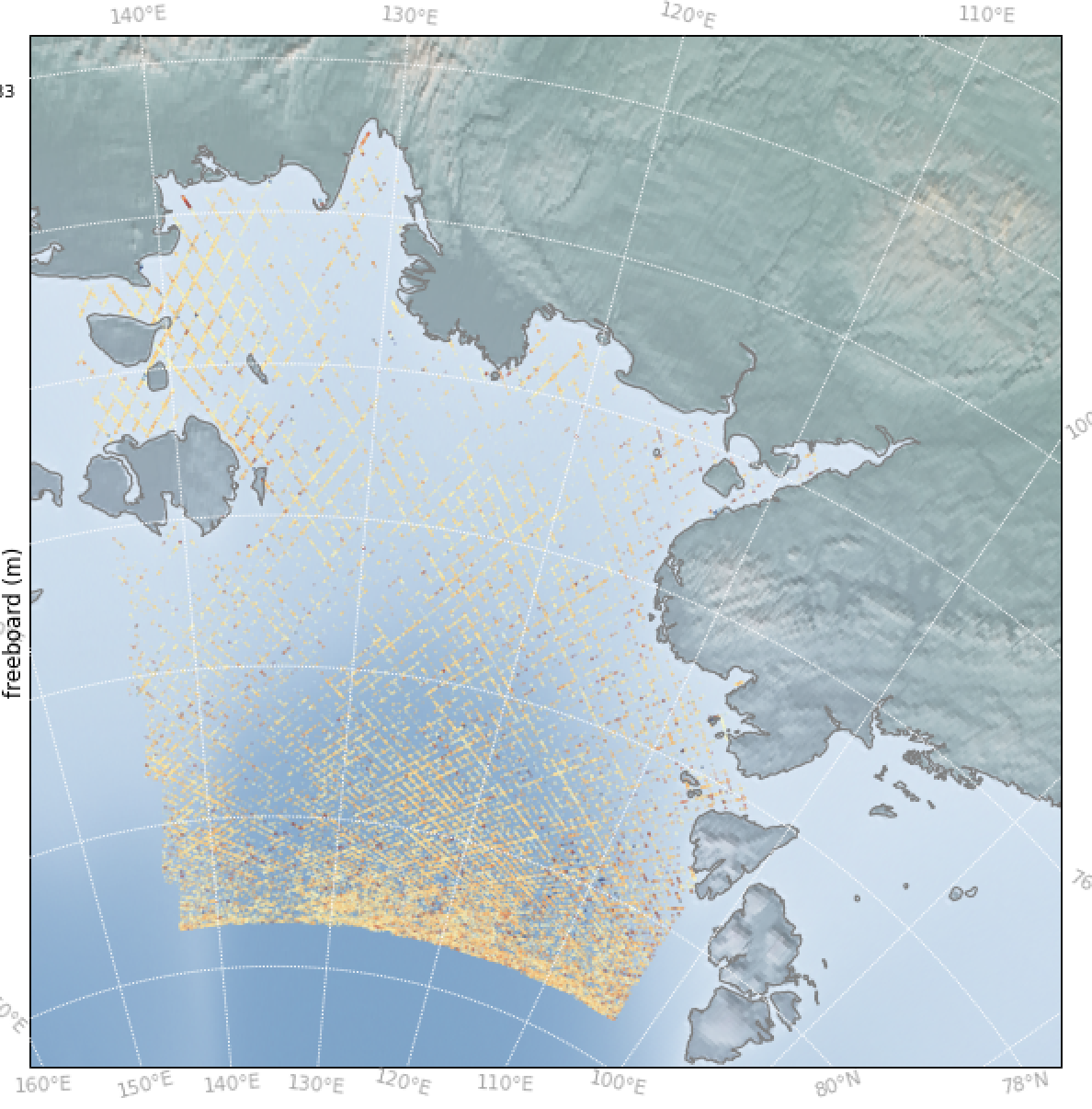 Dec 2019
Dec 2019
Dec 2019
Dec 2019
S3B
S3AGPOD
S3A
CS2
[Speaker Notes: ./plot_all_nsidc_arctic_areas.py -b nsidc_arctic_14 -m arctic]
Monthly Mean Freeboard : Central Arctic
Area of Multi Year Ice (MYI)
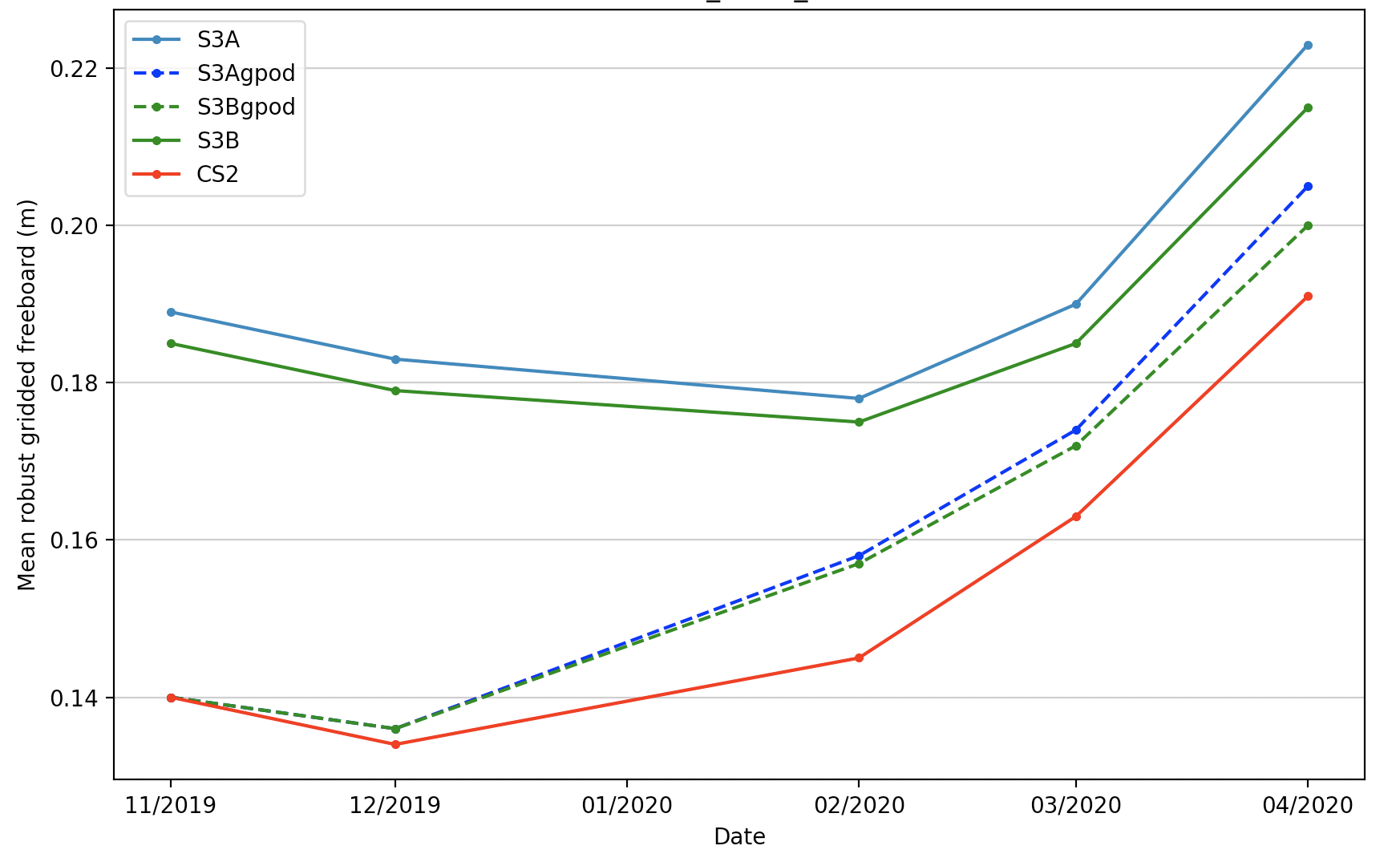 NSIDC Arctic area 10: Central Arctic
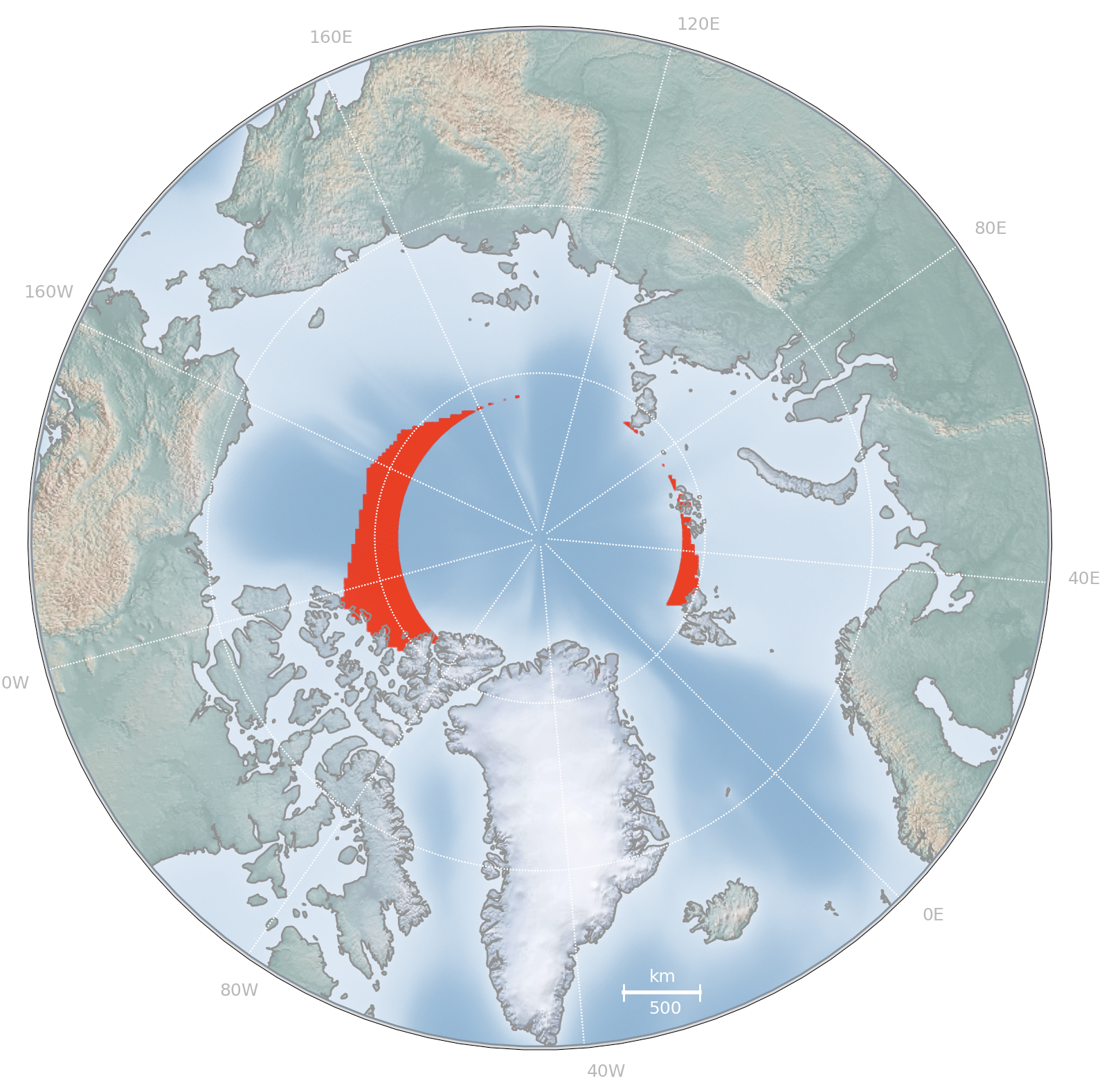 S3B
S3A
S3BGPOD
CS2
S3AGPOD
Dec 2019
Dec 2019
Dec 2019
Dec 2019
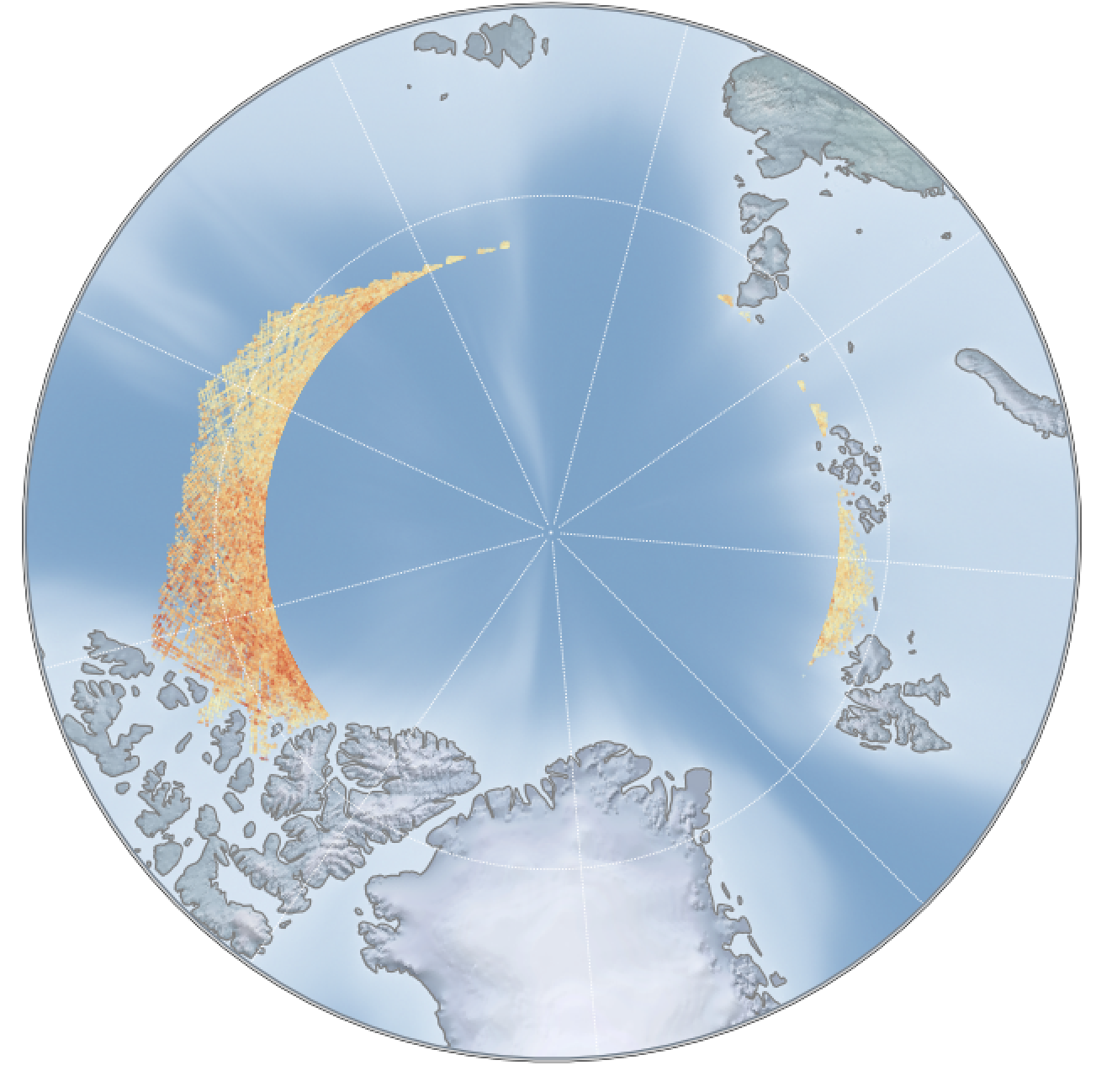 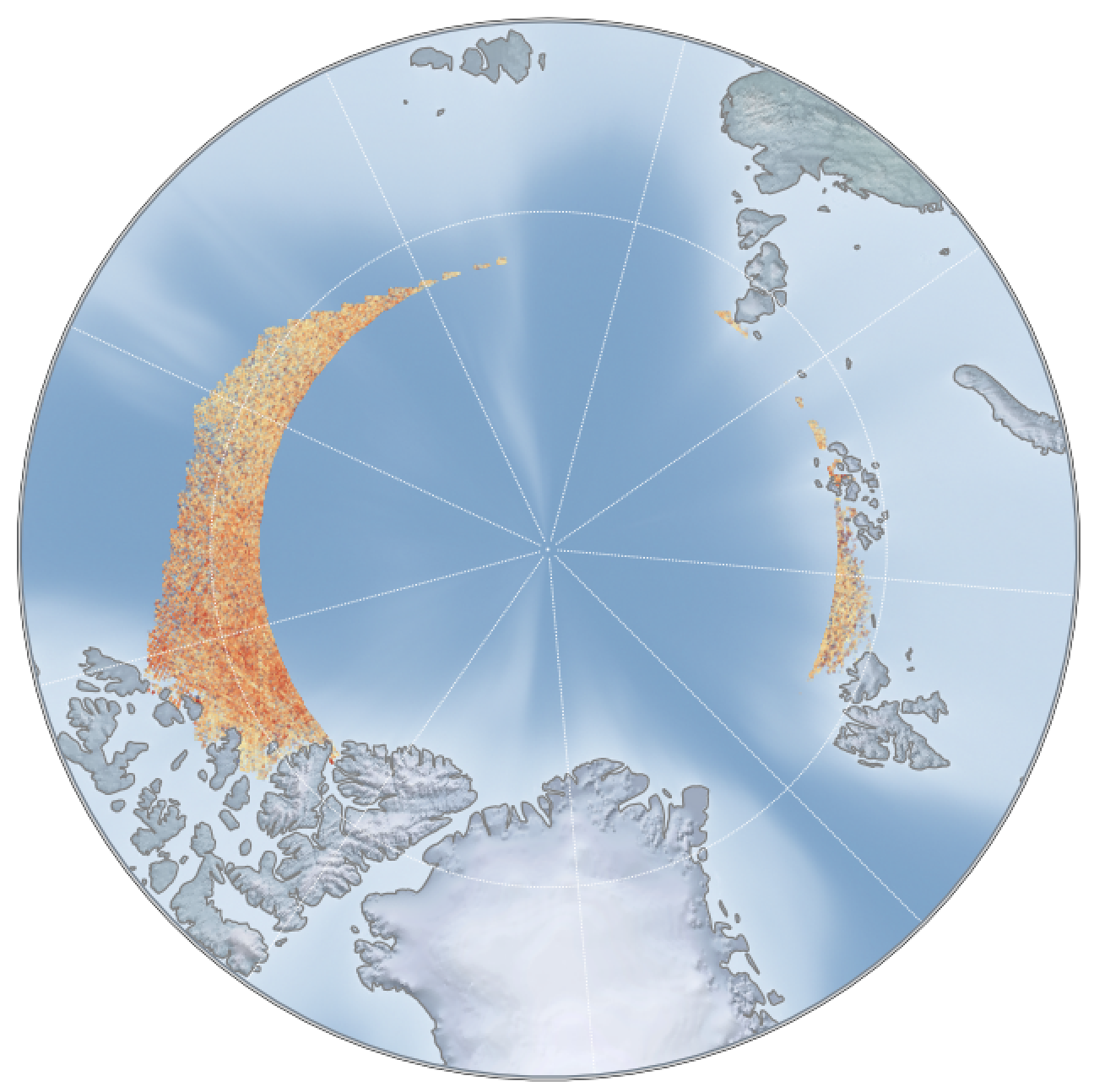 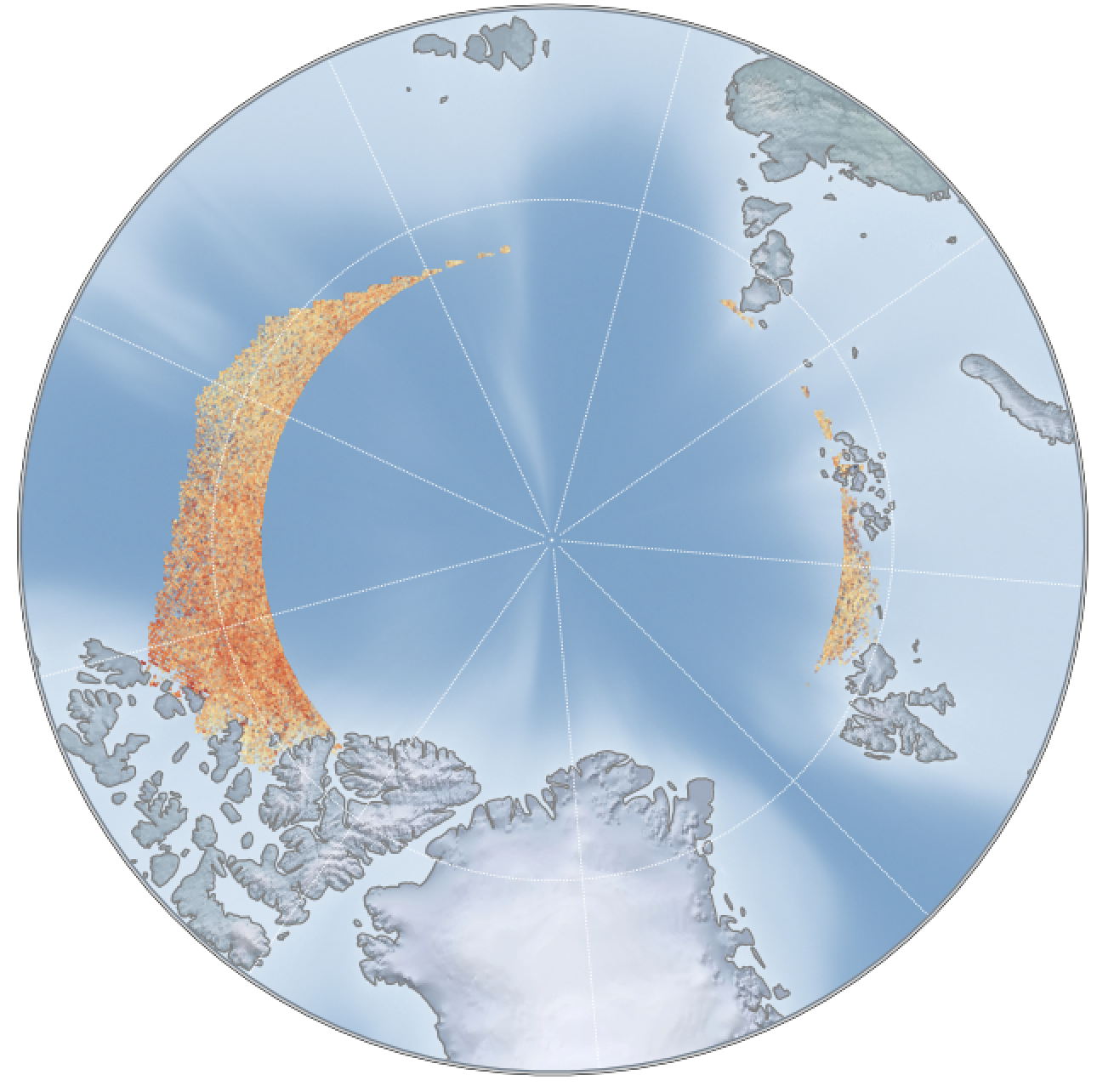 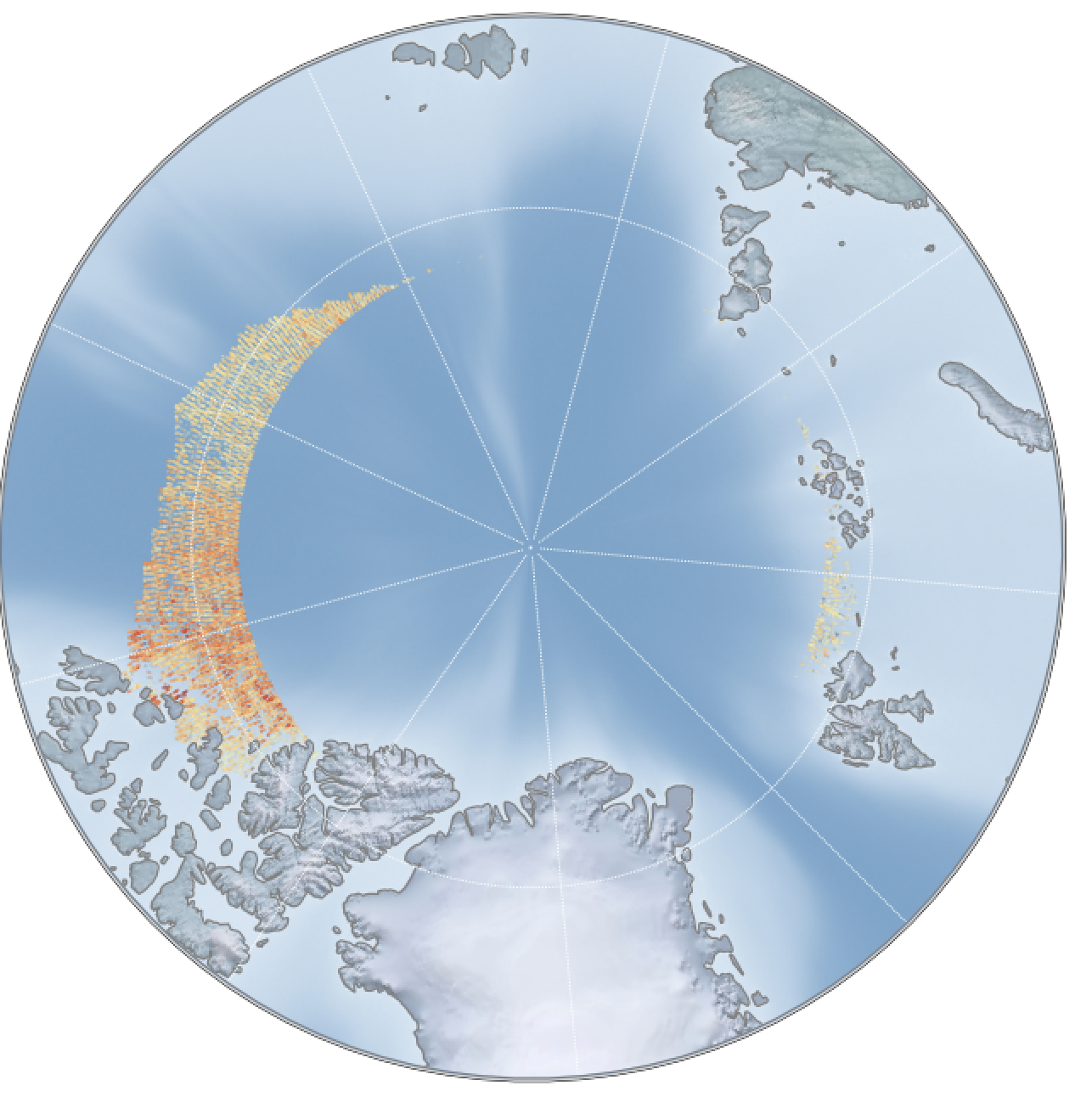 S3AGPOD
S3B
CS2
S3A
[Speaker Notes: ./plot_all_nsidc_arctic_areas.py -b nsidc_arctic_14 -m arctic]
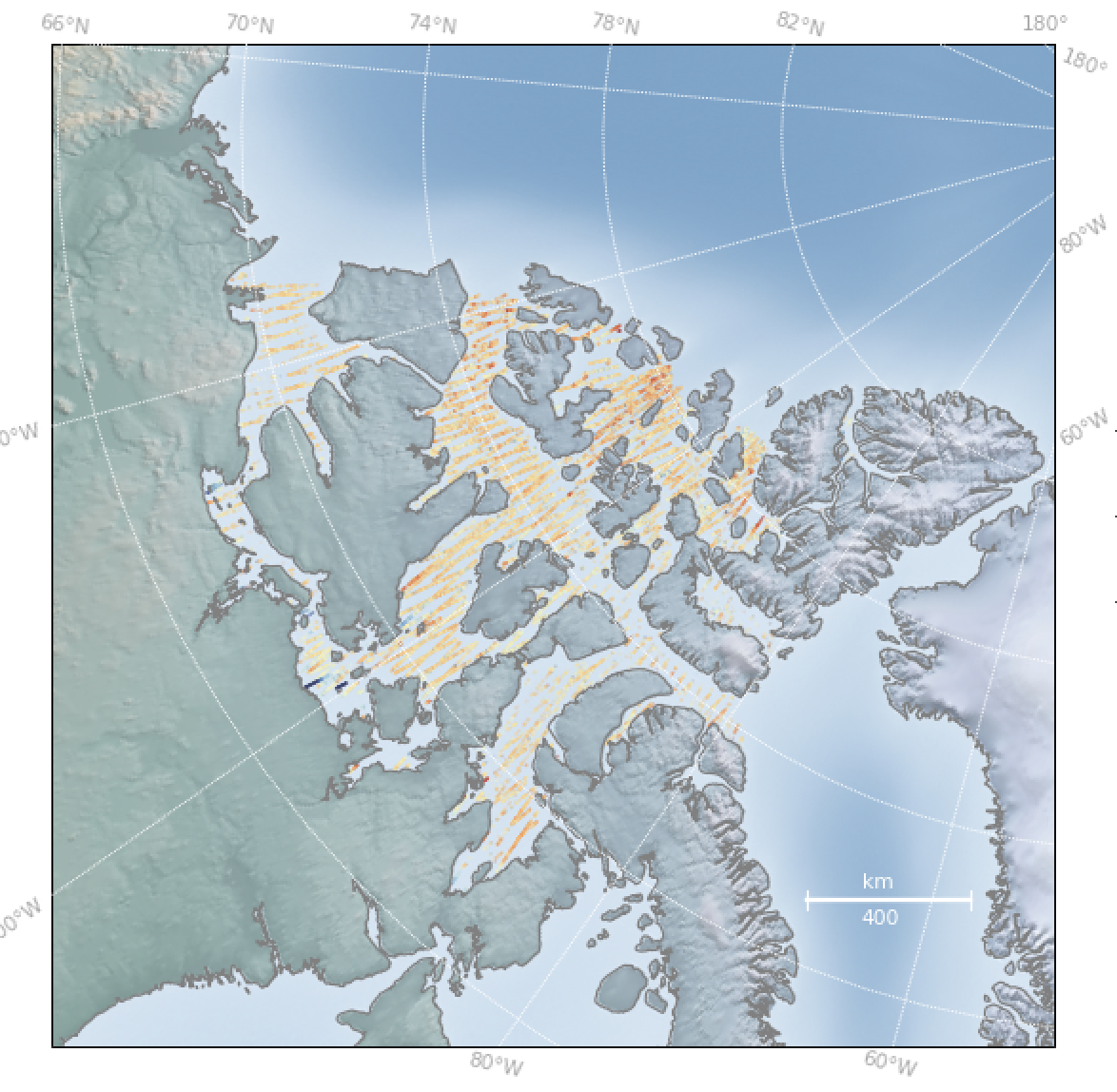 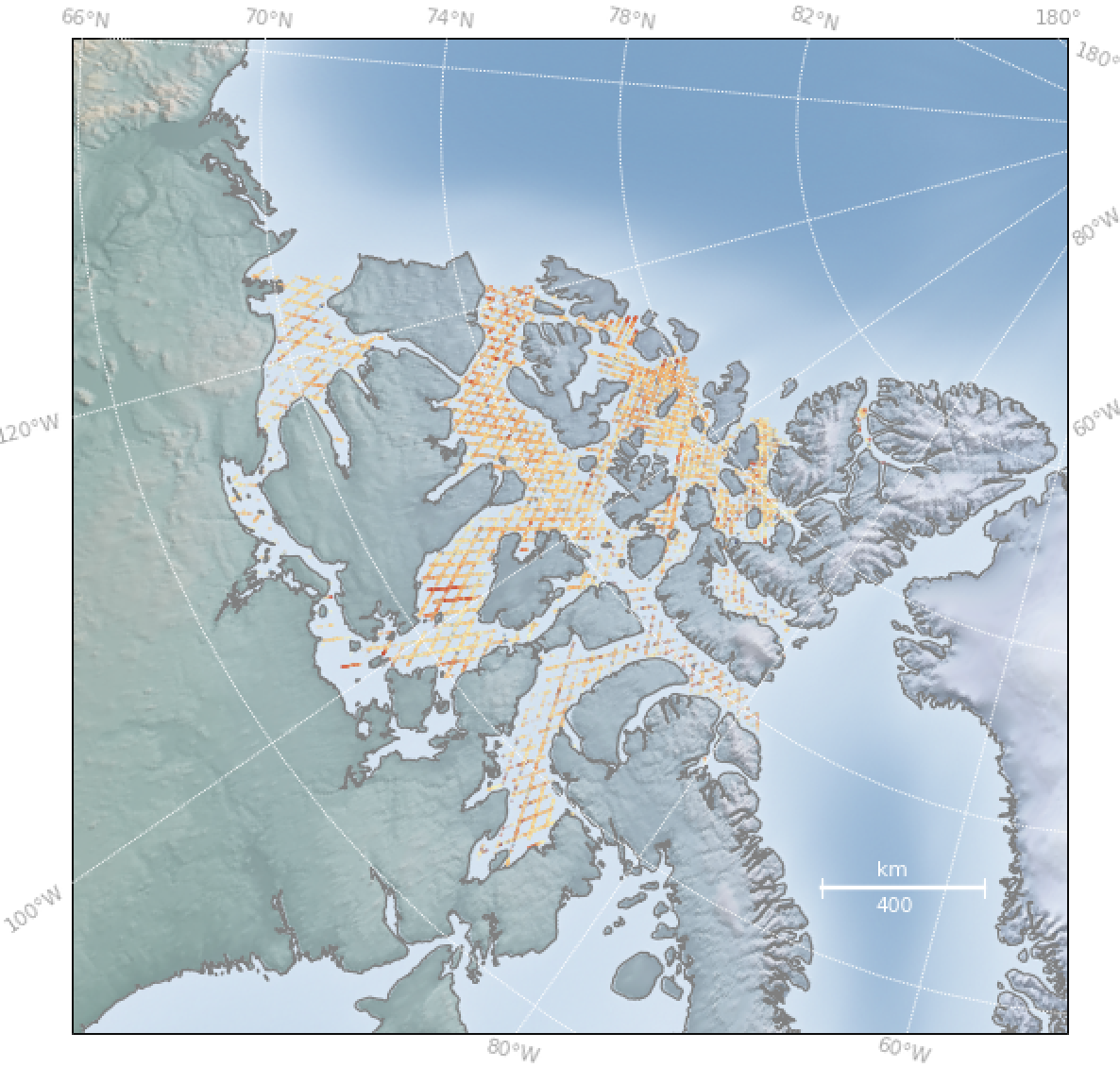 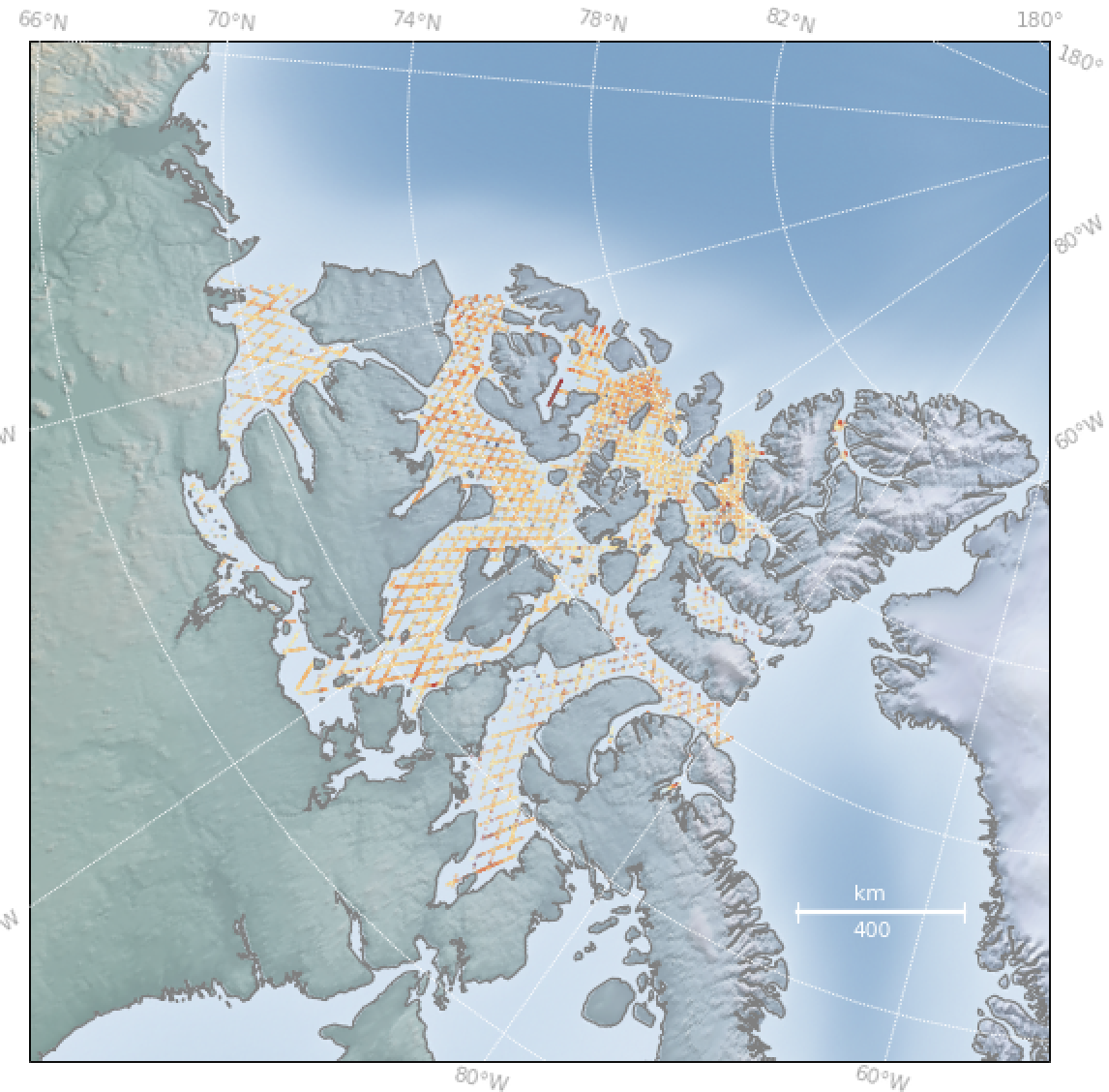 S3B
S3A
CS2
Jan 2020
Jan 2020
Jan 2020
< 81.35N
SARin
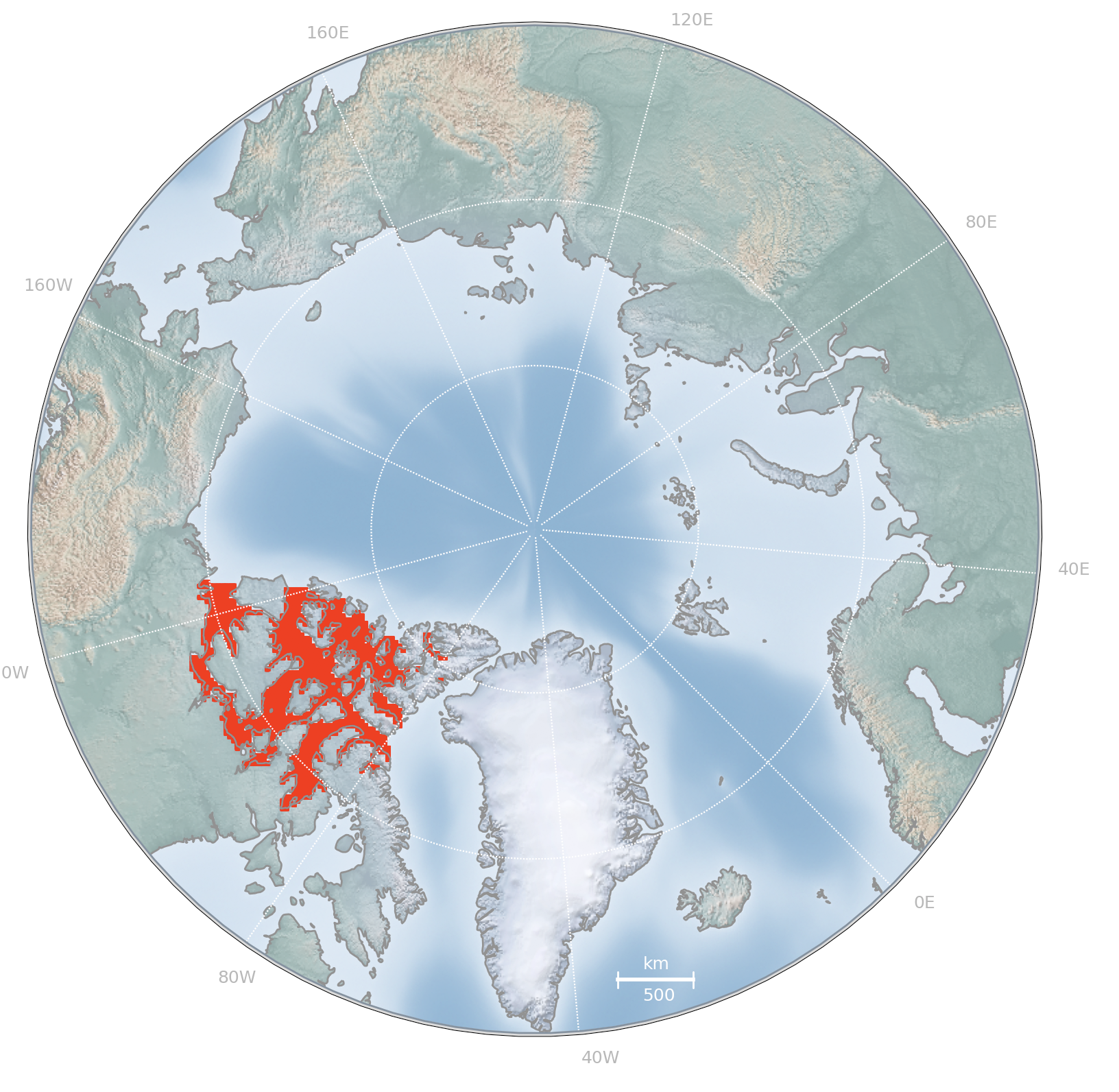 Mean Freeboard:  Winter 2019/2020
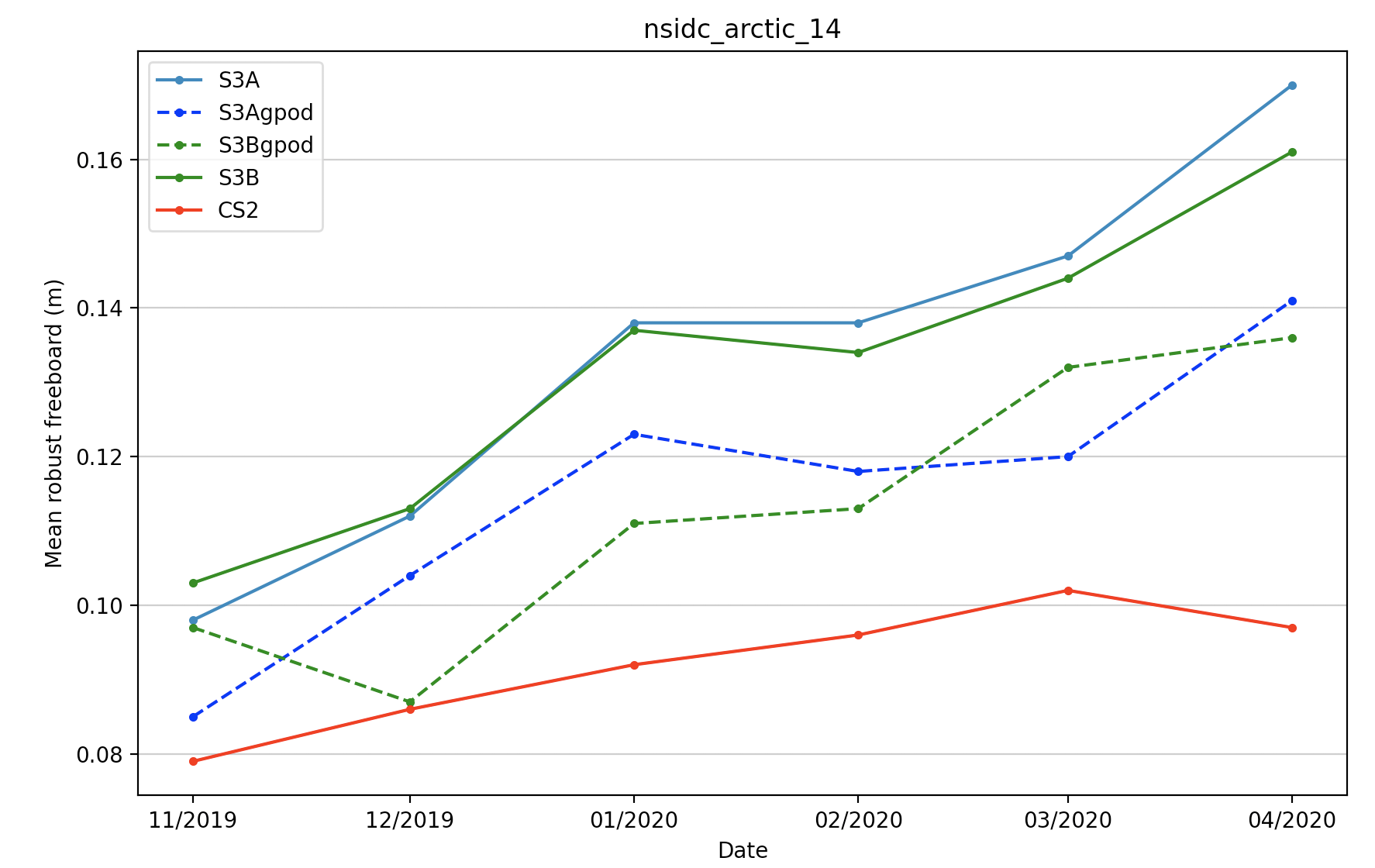 S3B
S3A
S3A, S3B
S3AG-POD
S3BG-POD
CS2
CS2 SARin
NSIDC Basin 14: Canadian Islands
[Speaker Notes: plot_fb_stats.py -a arctic_basin3 -v nvals -m s3a -s3b -cs2 -g
plot_fb_stats.py -a arctic_basin3 -v nvals -m s3a -s3b -cs2]
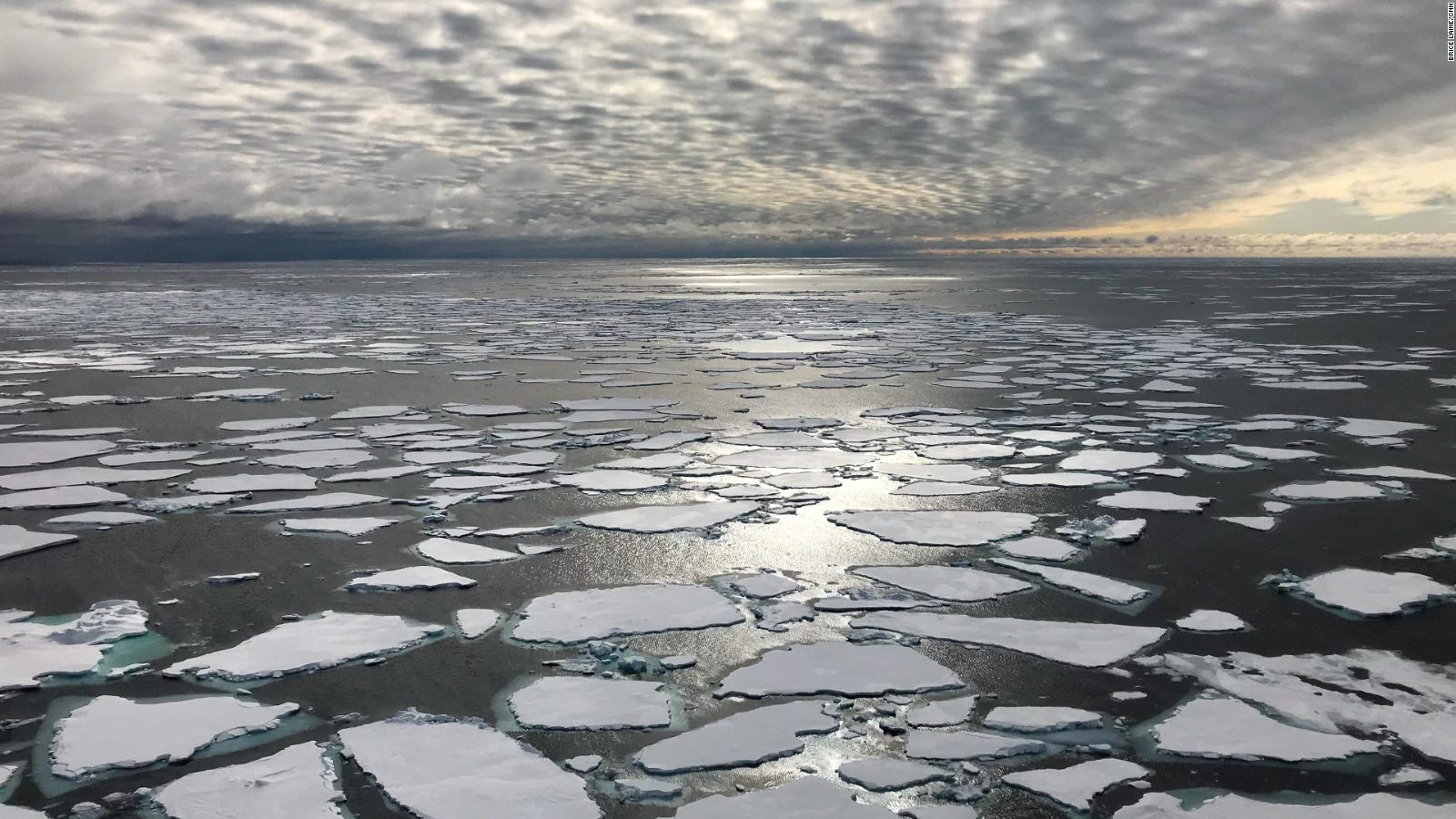 Gridded Freeboard Uncertainty
Using available L2 data from <= PB 2.68
25km
?
25km
Gridded Freeboard Uncertainty
S3A
CS2
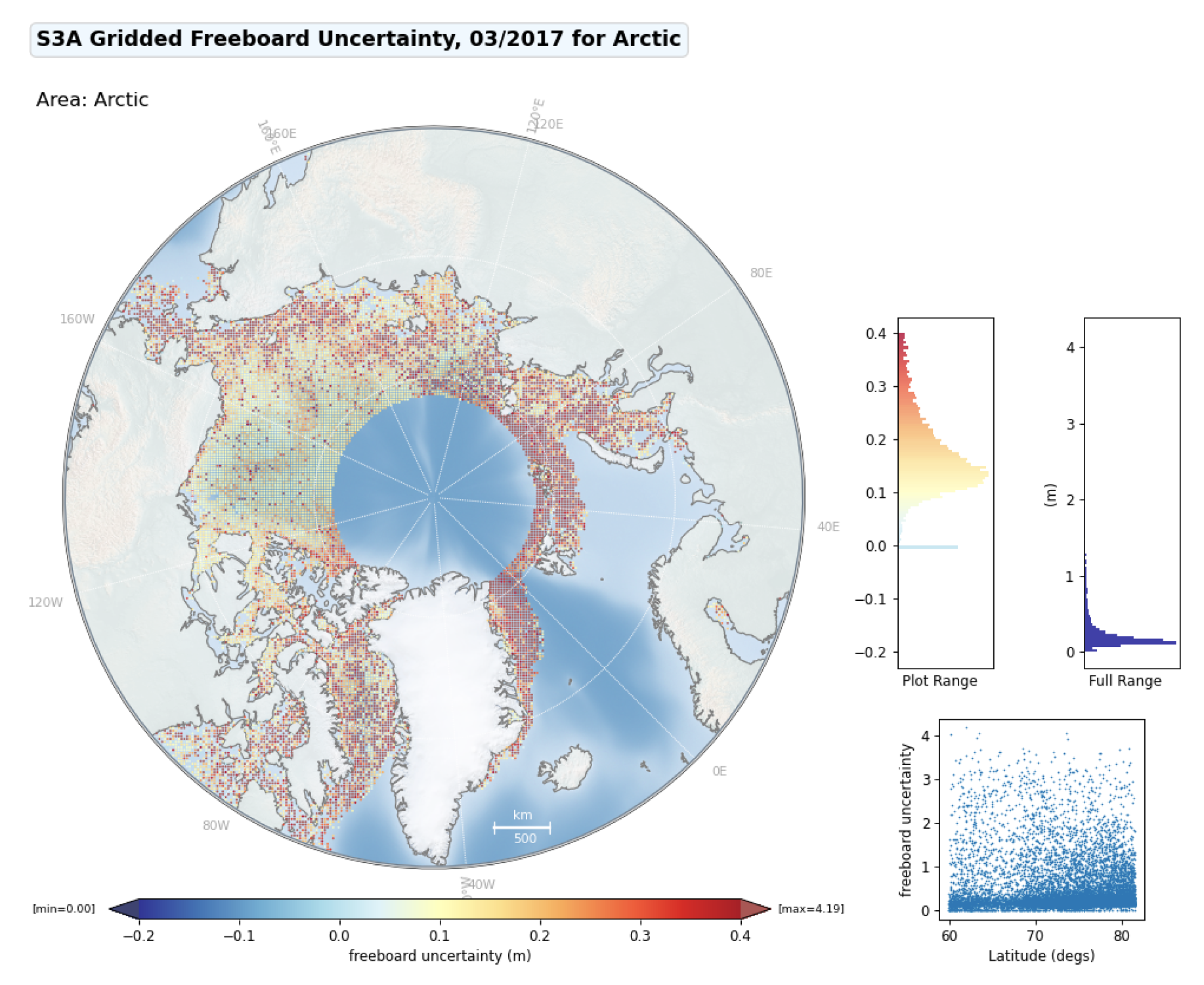 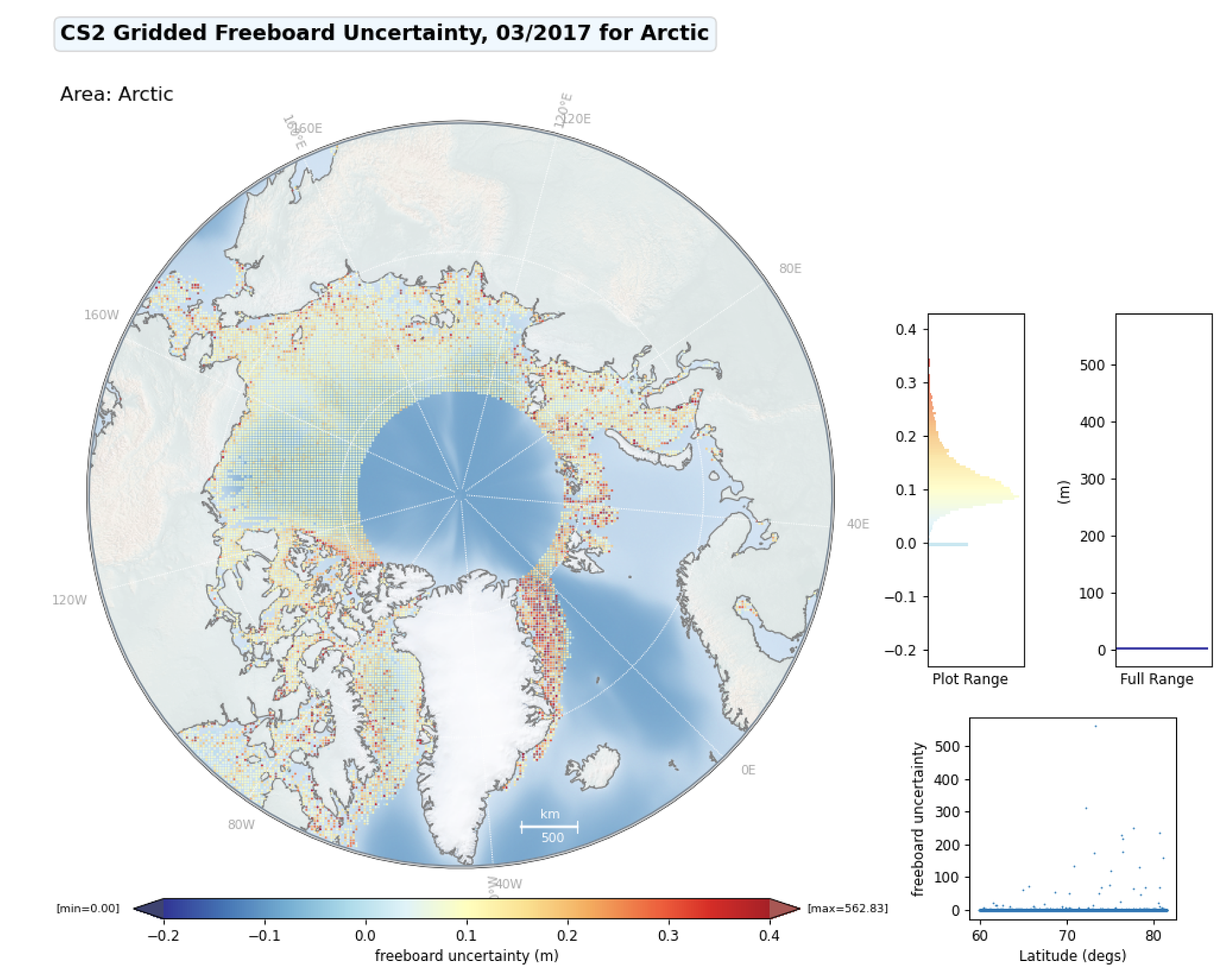 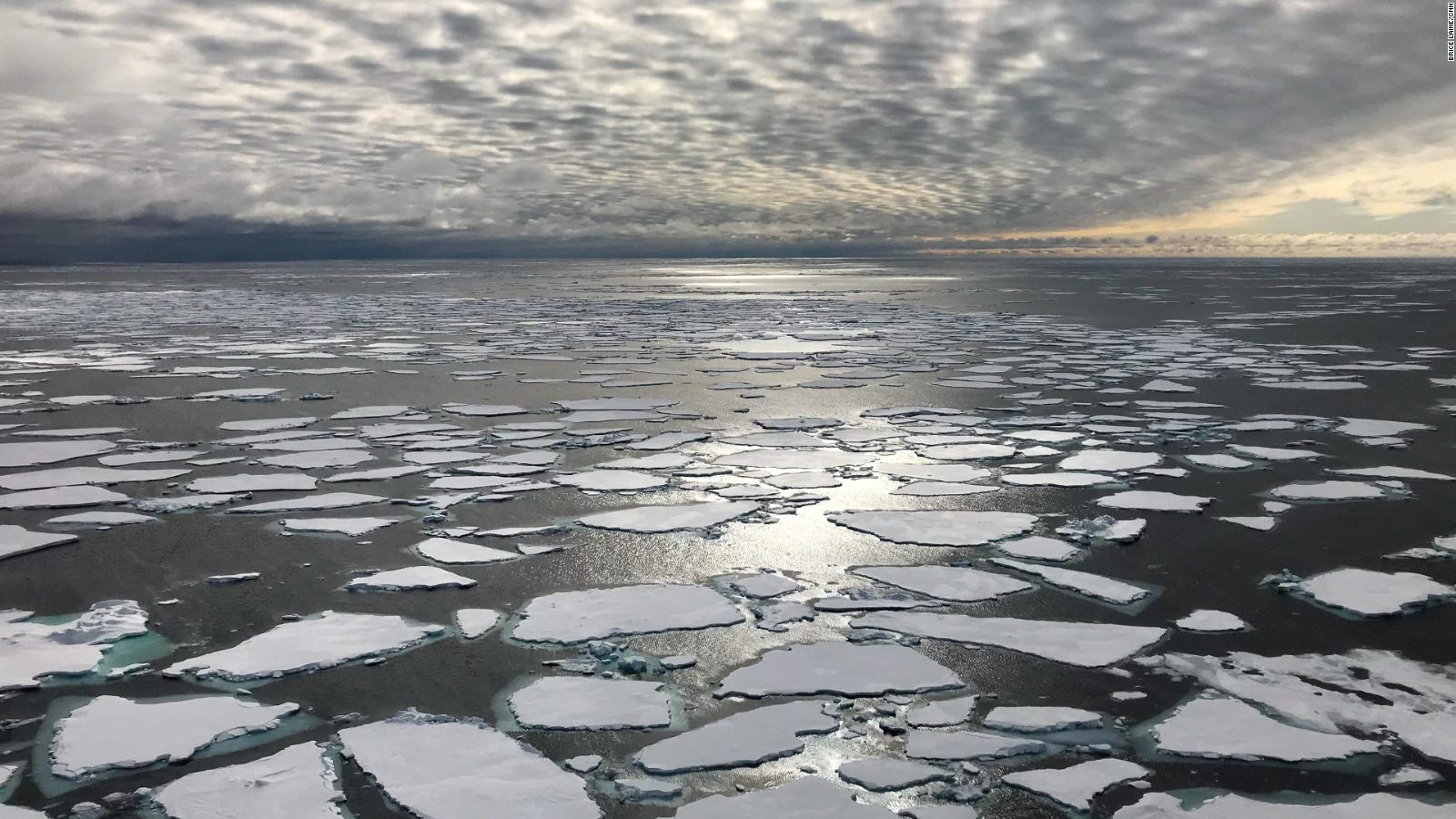 Known L1b Issues (PB2.68)
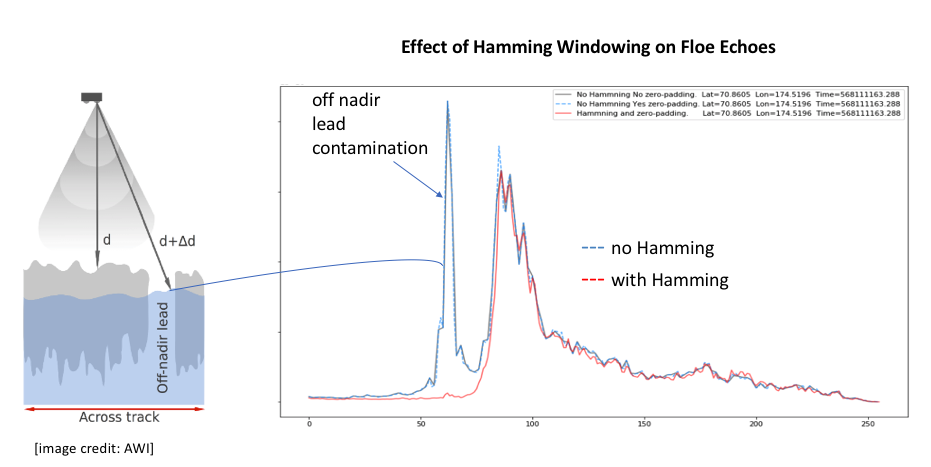 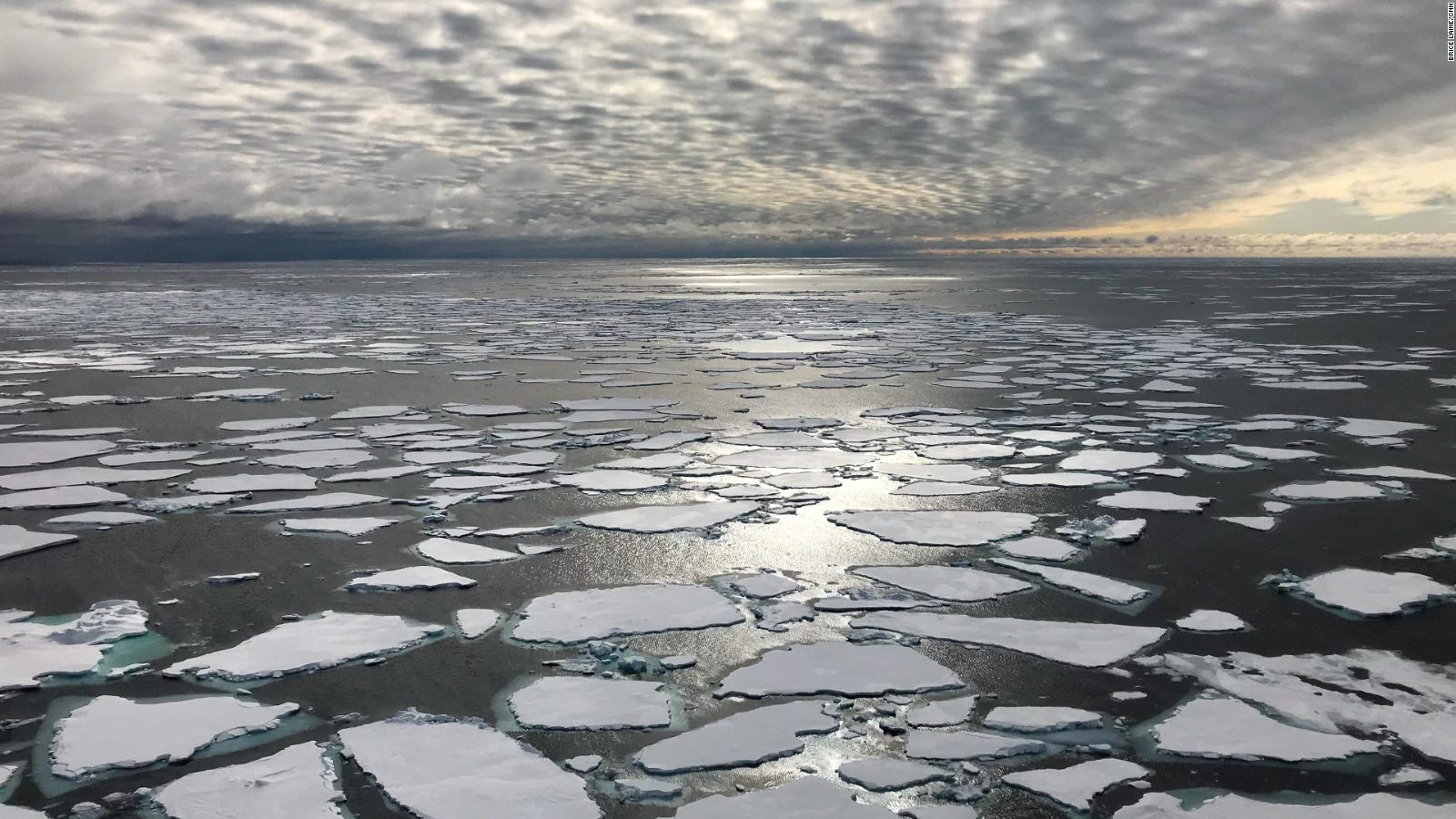 L2 Sea Ice Evolutions/Tuning
S3 Discrimination Tuning Study
Lead/Floe Discrimination using S3 OLCI
(Ocean and Land Colour Instrument)
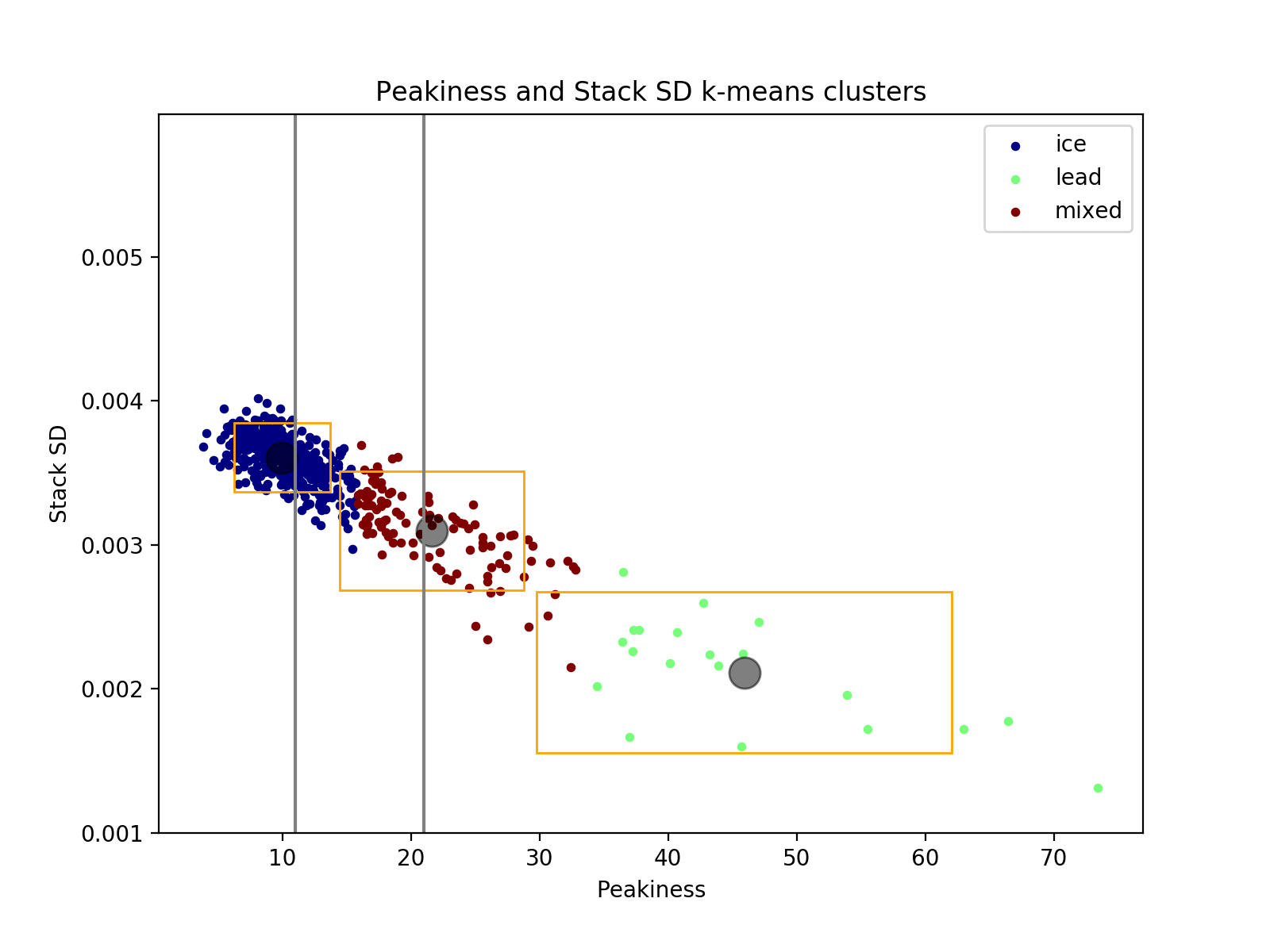 Discrimination withRetuned Thresholds
Discrimination withCurrent Thresholds
Discrimination will requireretuning forsea ice thematic products (Apr 2021)
     (due to waveform shape changes)
lead peakiness: 21
floe peakiness: 11
lead SSD: n/a
floe SSD: n/a
lead peakiness: 24
floe peakiness: 16
lead SSD: 0.0027
floe SSD: 0.0033
[Speaker Notes: Advantages of OLCI:
* Co-temporal to the altimetry data
- No need for ice drift vectors
* Removes the need to search for overlapping SAR images
- Currently the key issue with creating a large validation/tuning dataset
* Comes with rich header information
- Can help discard cloud cover

Cons

* Images have cloud cover, SAR doesn't 
* Lower resolution than SAR
- Will get lead detections from small leads that appear to be floes
- However, this can still happen with SAR
* Primarily useful for daytime images
- Passive instrument whereas SAR is active]
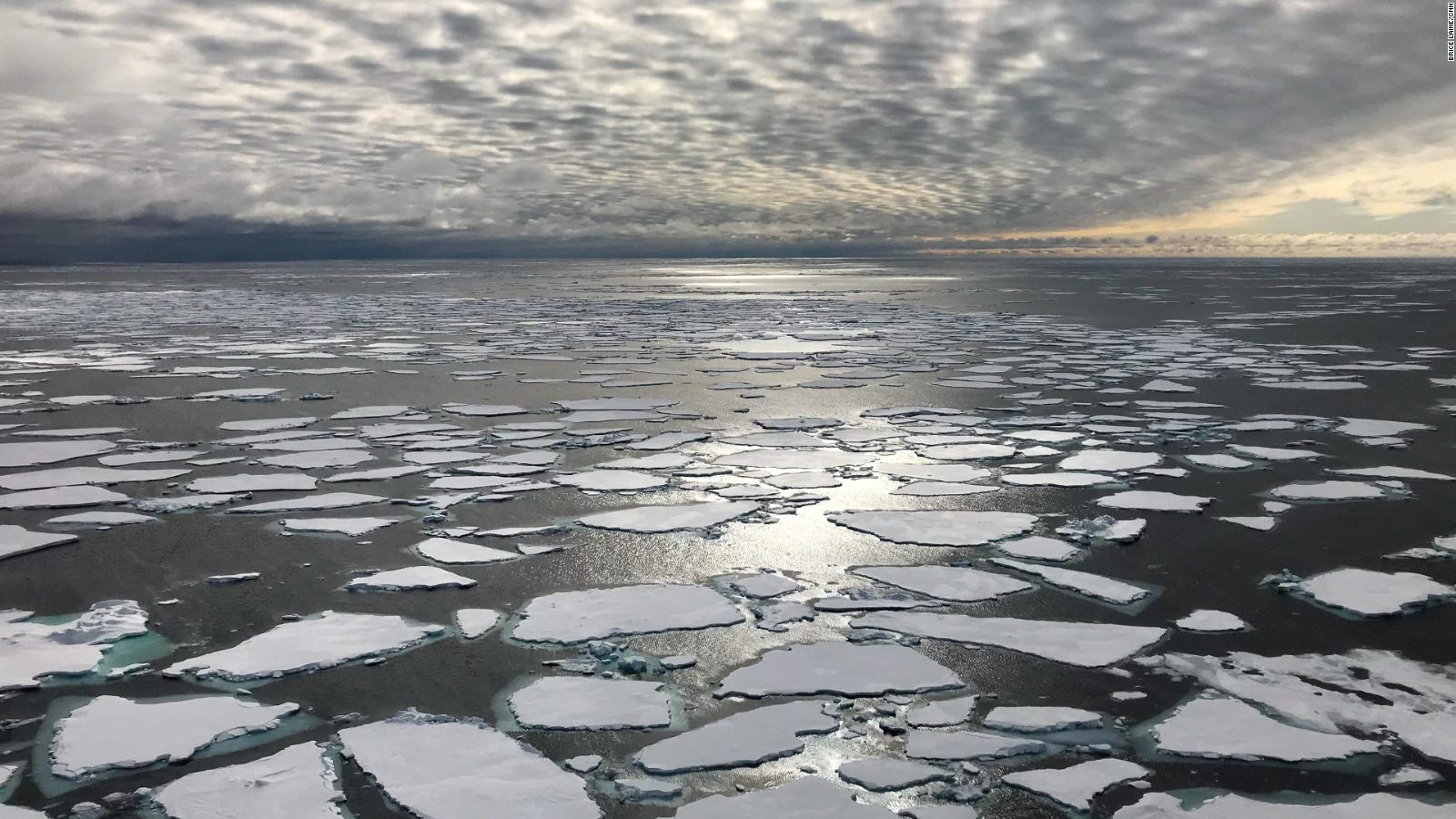 L2 Sea Ice Evolutions/Tuning
Sea Ice Retracker bias tuning (with PB2.68)
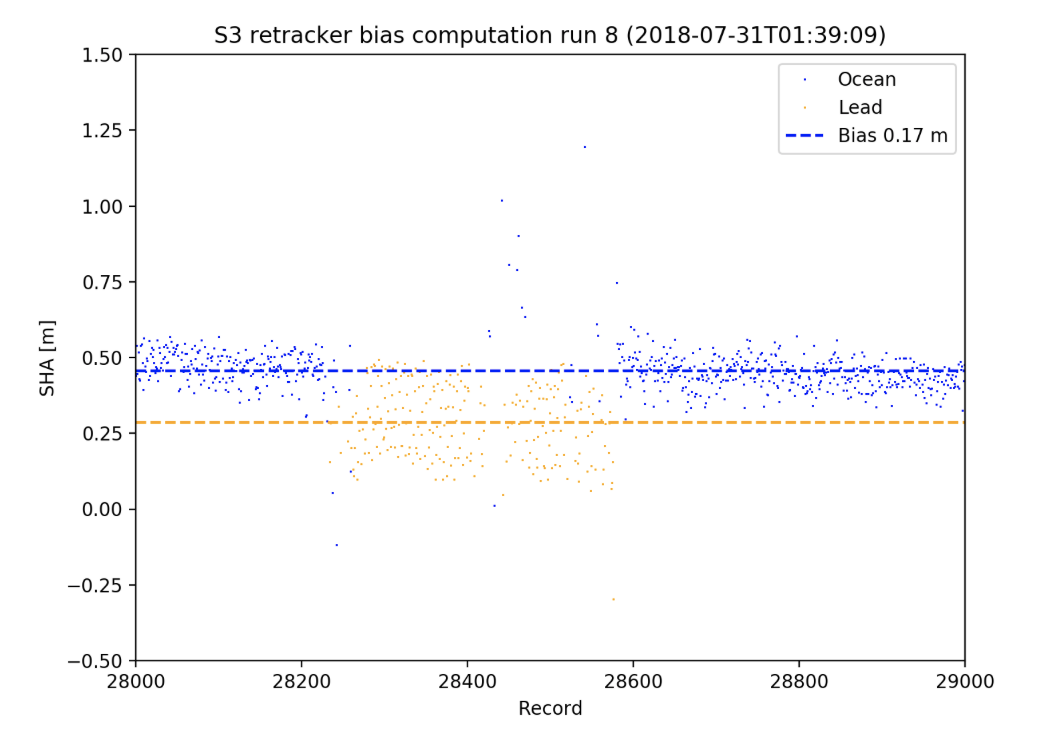 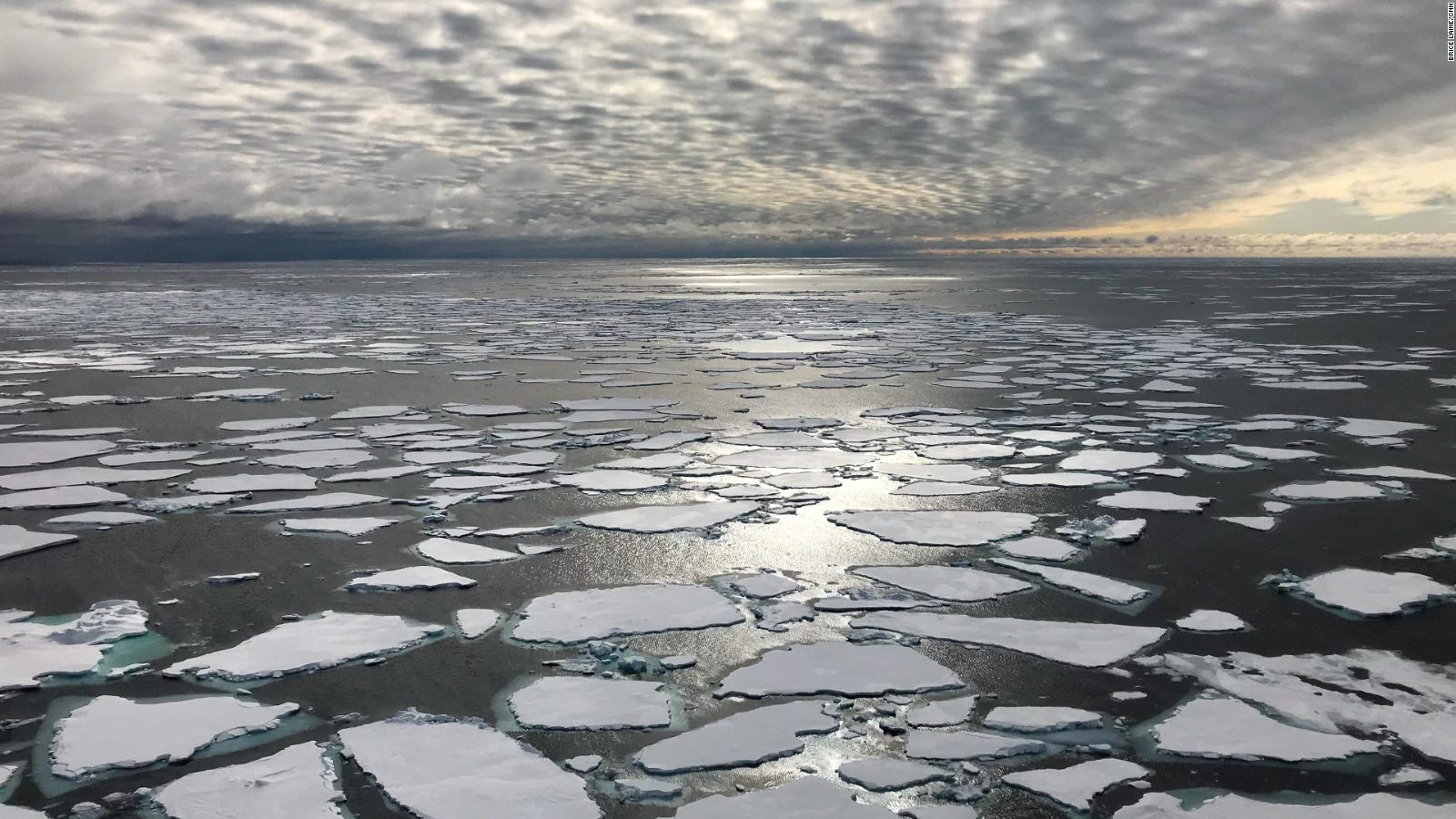 L2 Sea Ice Evolutions/Tuning
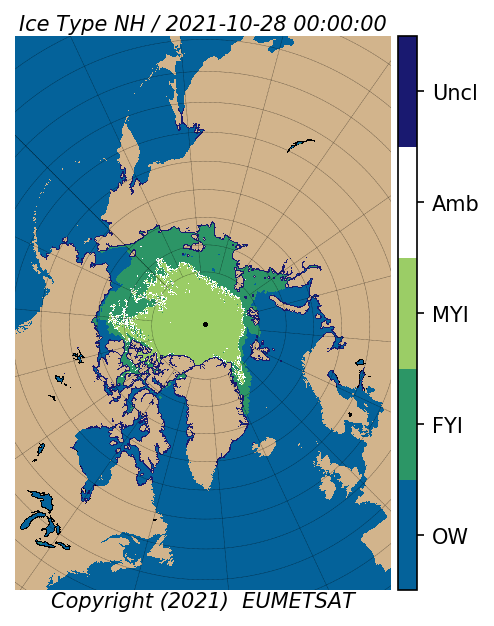 OSI SAF Global Sea Ice Type
Daily product
Allows removal of ambiguous and 
unclassified sea ice records.
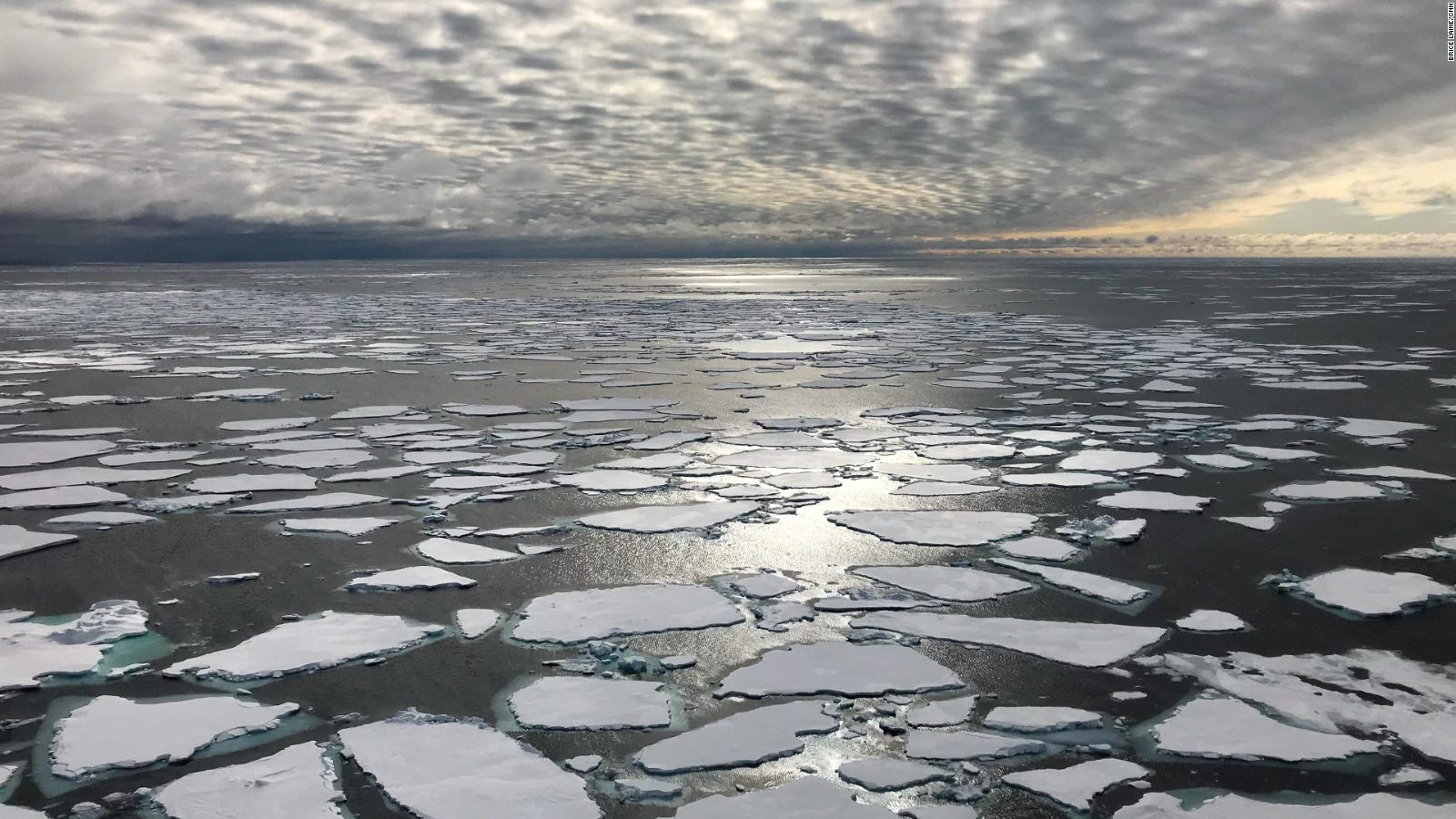 L2 Sea Ice Evolutions/Tuning
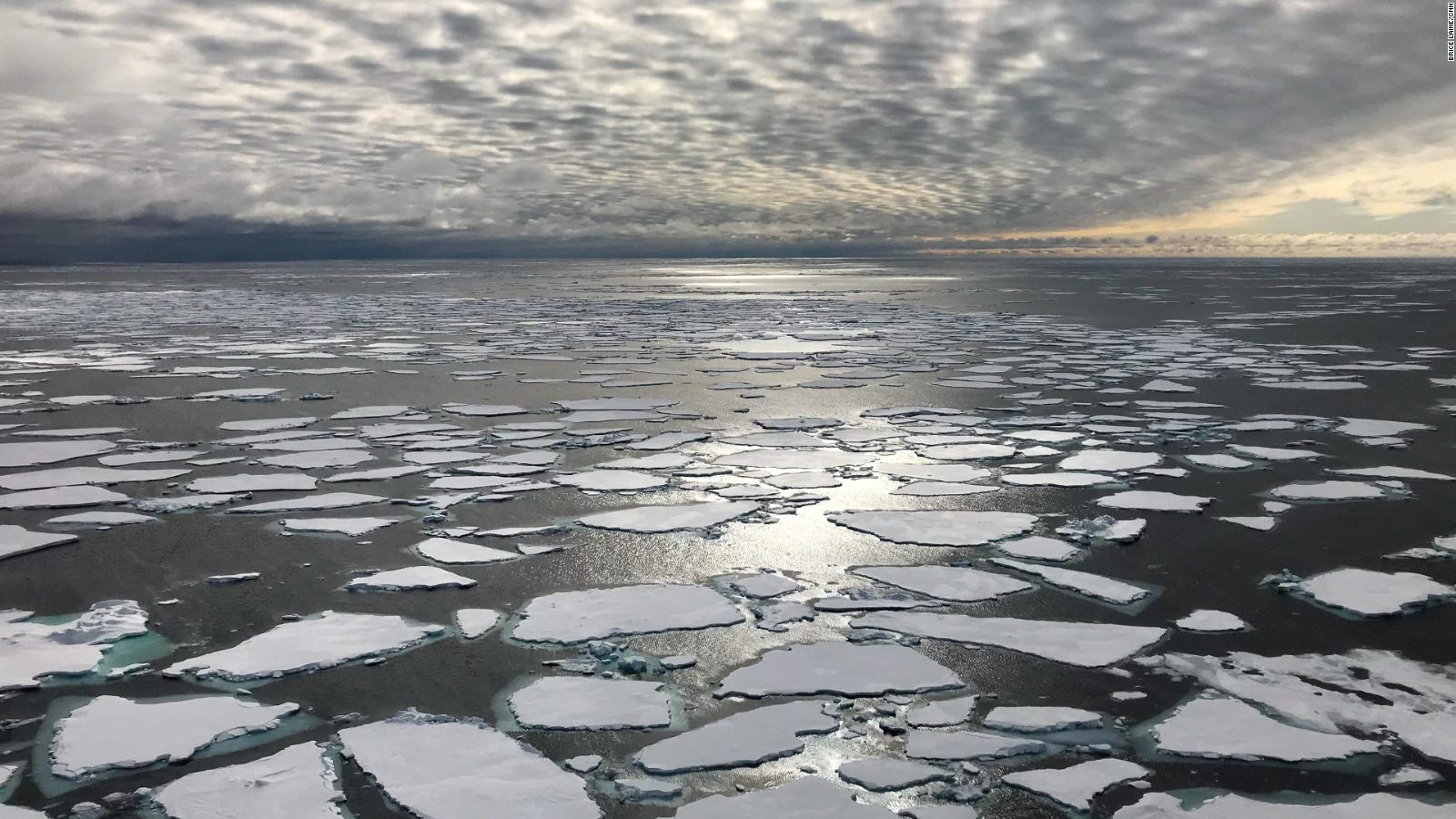 L2 Sea Ice Evolutions/Tuning
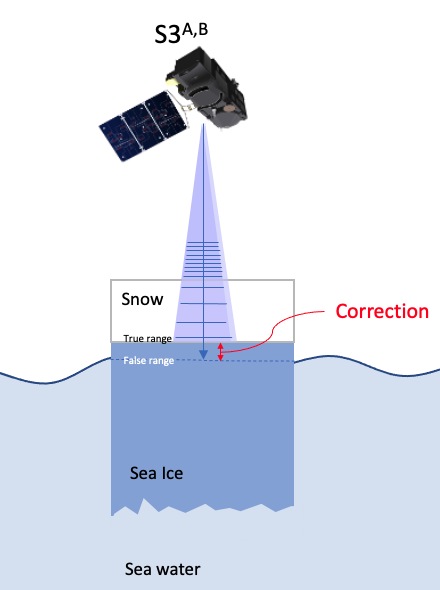 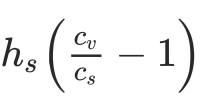 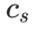 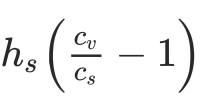 = snow depth
= speed of light through vacuum
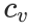 = speed of light through snow
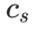 Correction is added to radar freeboard
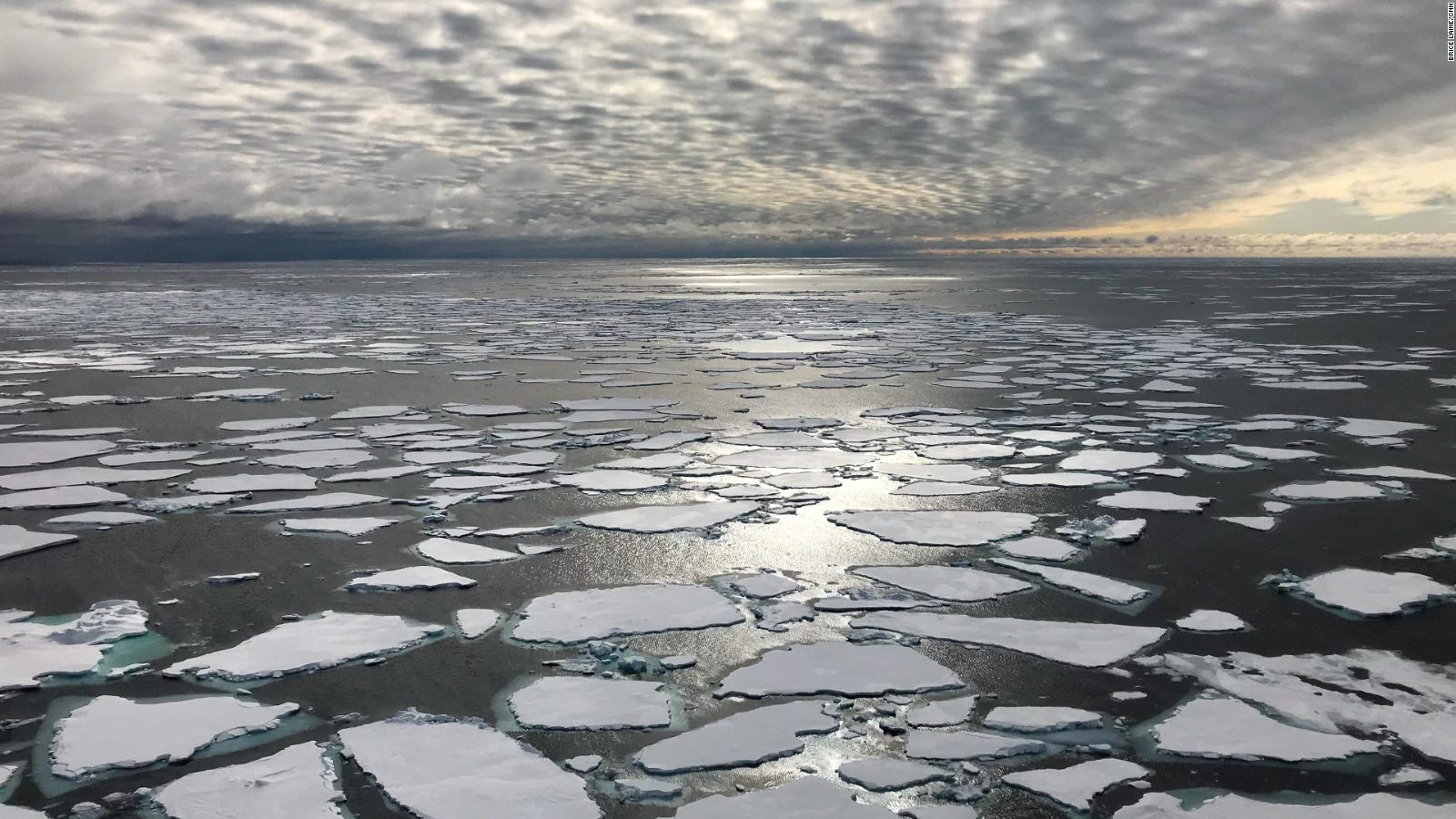 S3 Freeboard Performance (from PB2.68) Summary
Freeboard area extent matches monthly extent from passive microwave data in the Arctic. 
Antarctica  peak measurement numbers (Aug) lag behind peak extent (Sep/Oct) by ~1-2 months.
S3A and S3B coverage similar (orbits are different) and freeboard histogram shows no significant bias.
Precision of Lead SHA is ~3x worse than CryoSat (due to lack of ZP).
High freeboard variability near coastline compared to CryoSat (due to lack of ZP/Hamming).
~6cm freeboard bias as compared to CryoSat.
Much higher gridded monthly freeboard uncertainty than CryoSat.
Recommended next tuning/evolutions listed.

TN issued on Sea Ice Performance of PB2.68 (22-Oct-21)

Thematic Sea Ice TDS fixes most sea ice issues in PB2.68 (separate CM#8 presentation)